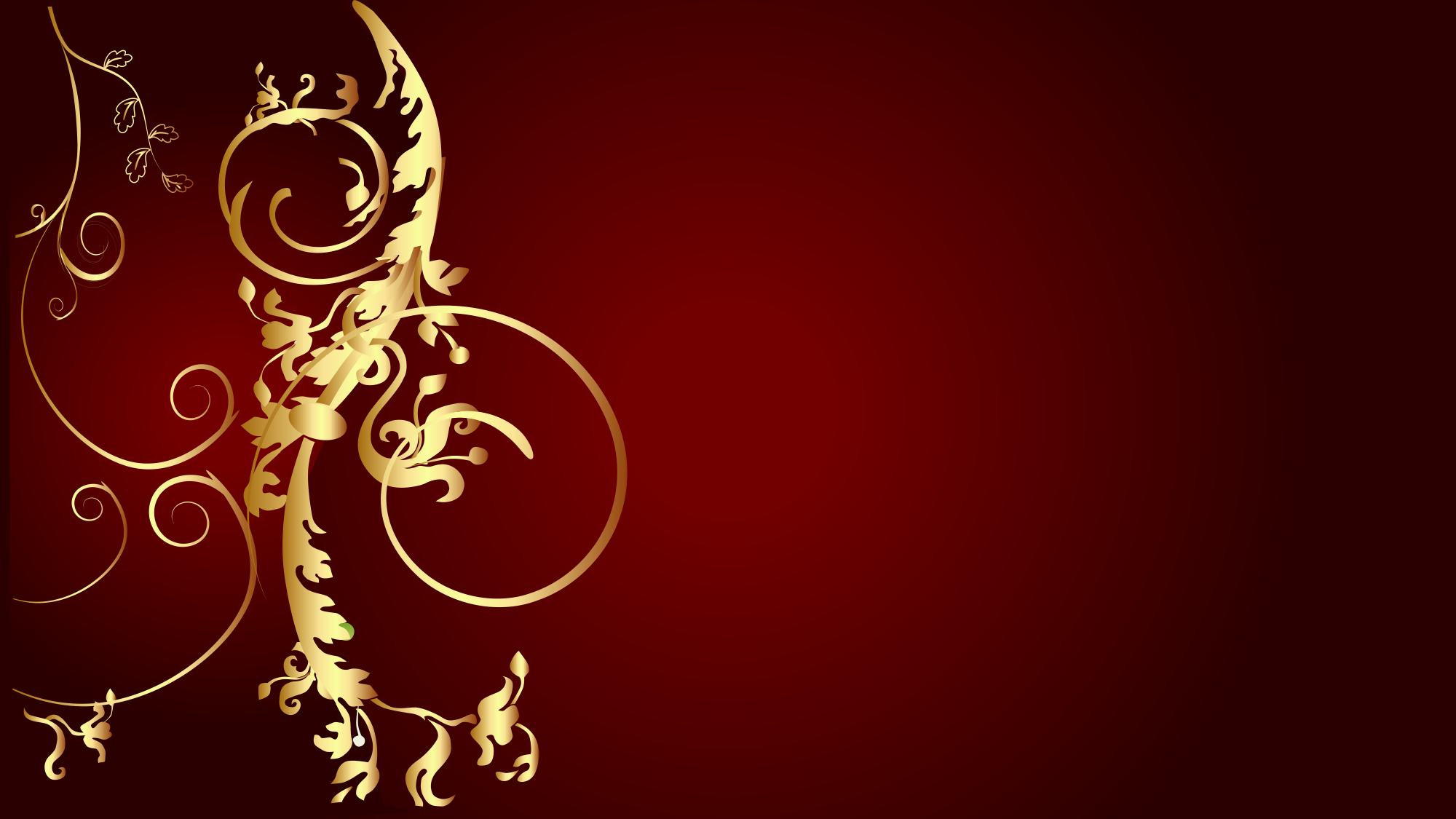 Портфоліо вчителя початкових класів
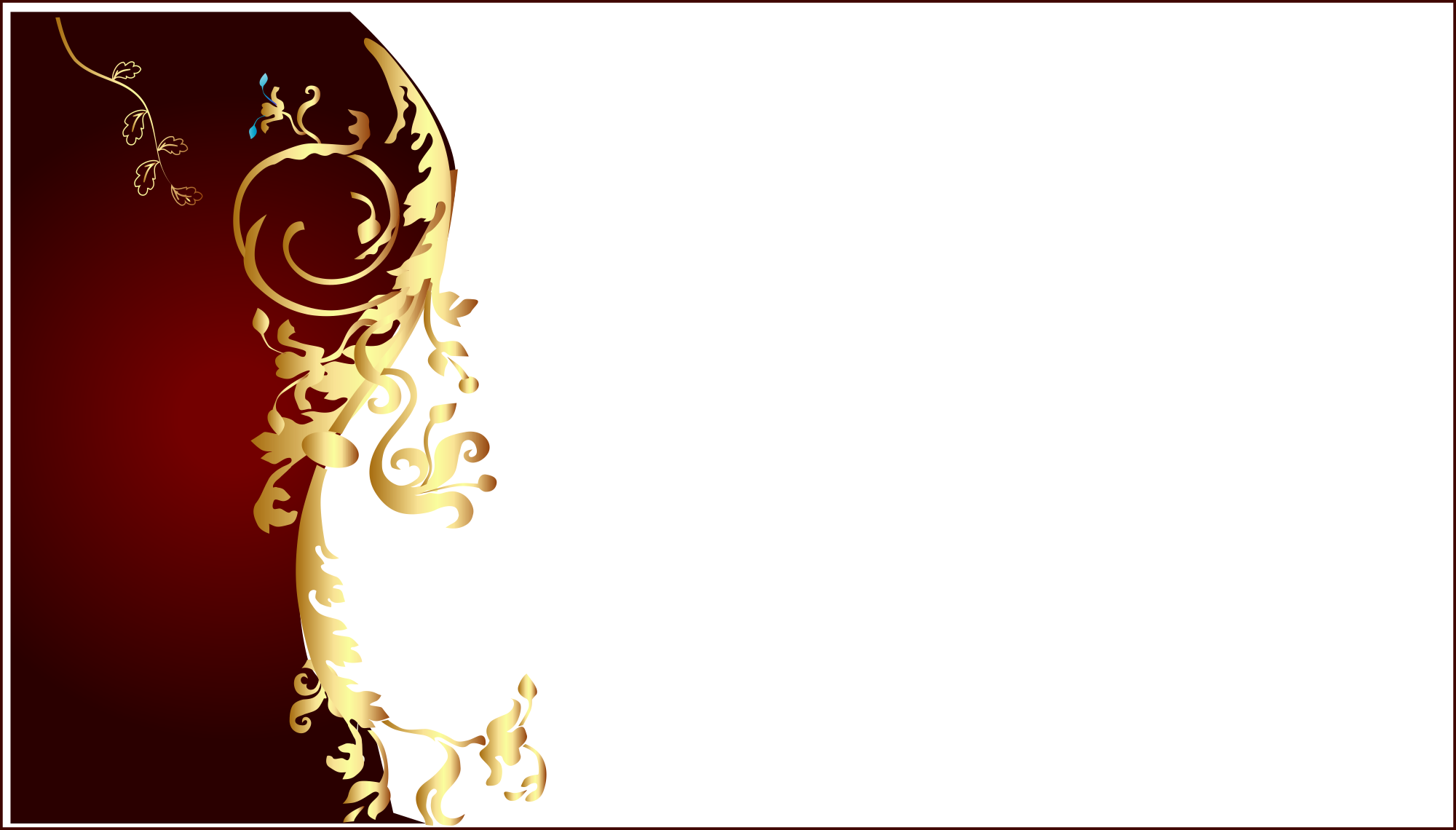 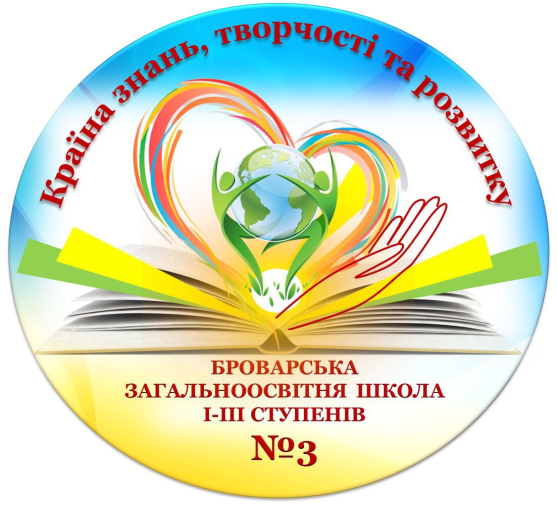 УЧИТЕЛЬ
Така дісталась вже нам робота
Є в ній і радість, та є й турбота
Є вічний пошук, безсонні ночі,
Та гріють душу дитячі очі.

Н.П. Уткіна
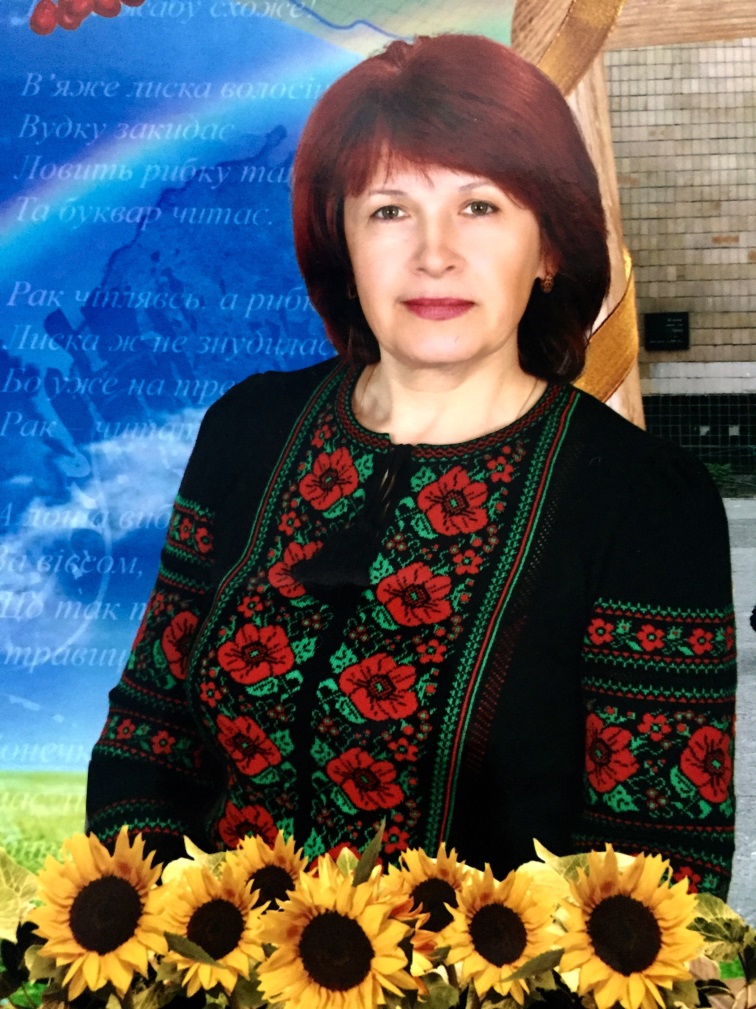 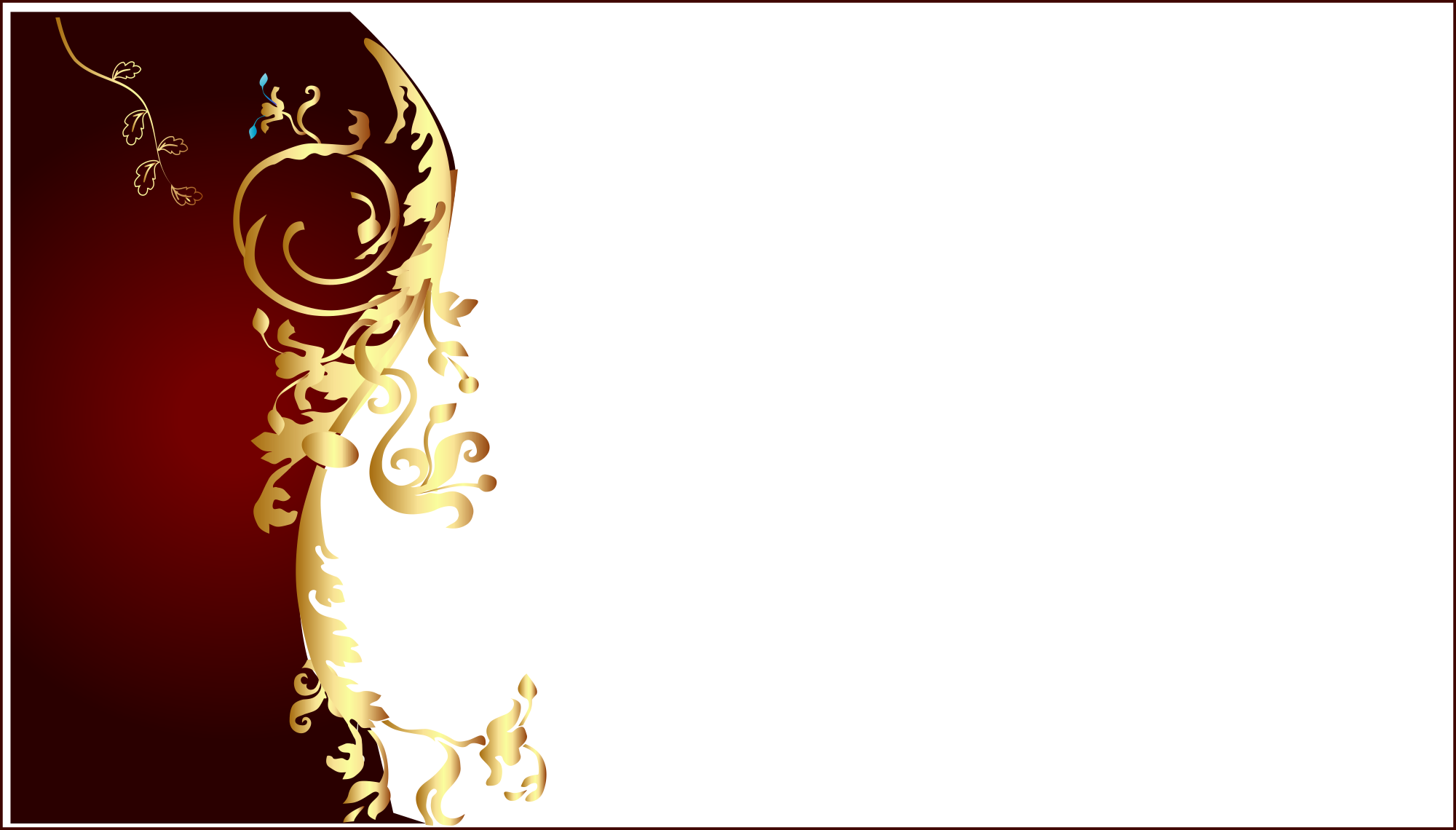 Лахно Галина Віталіївна
ЗАГАЛЬНІ
ВІДОМОСТІ
Освіта : вища ;
• Київський Державний 
  Університет ім. Т.Г.Шевченка    філологічний факультет;
• Київське педагогічне училище №1 
   викладання в початковій школі;
Спеціальність: «Початкова школа»;
Вчитель початкових класів;
Категорія : спеціаліст вищої категорії;
Звання : вчитель-методист;
Стаж роботи :36 років;
Підвищення кваліфікації 2018р.;
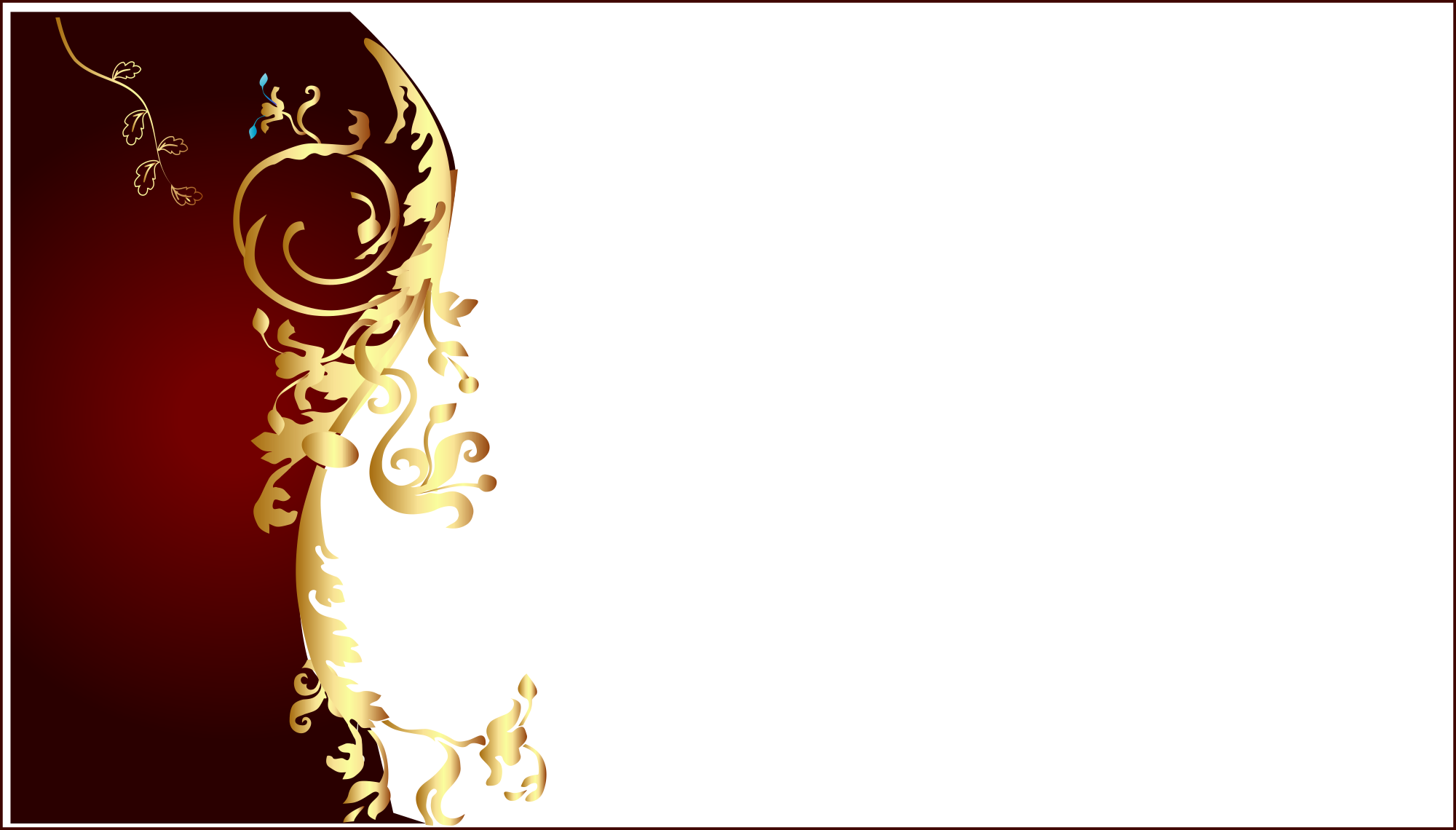 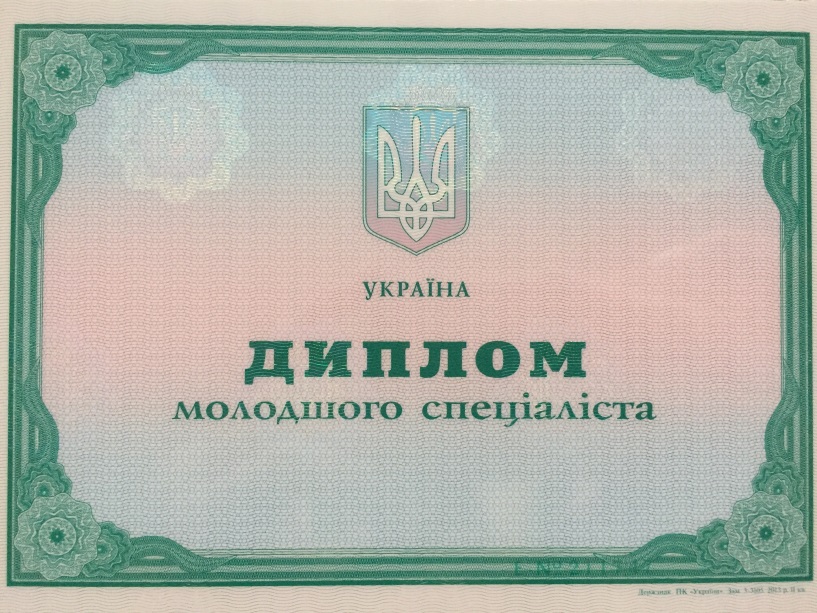 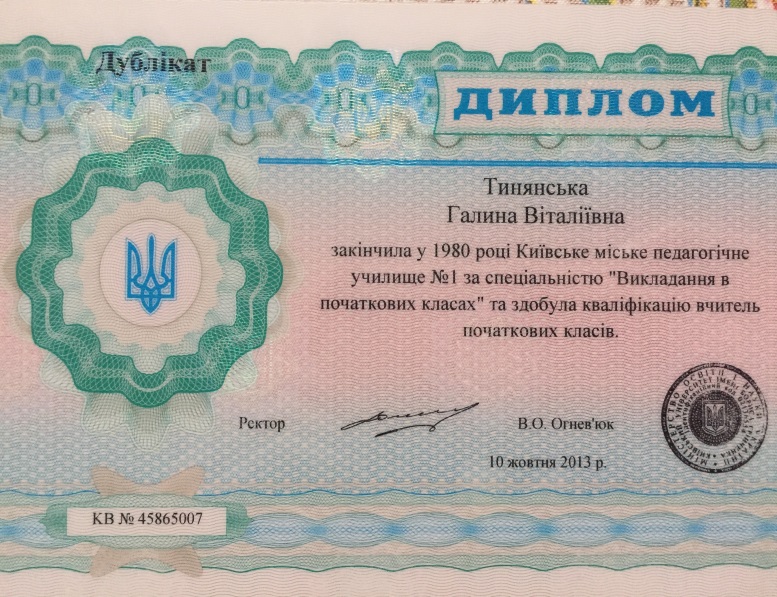 ОСВІТА
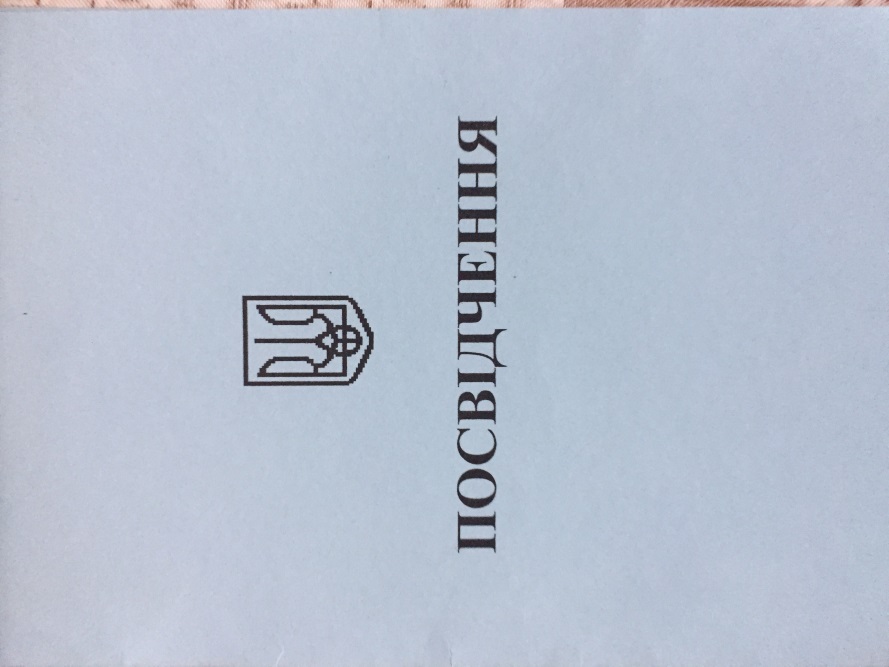 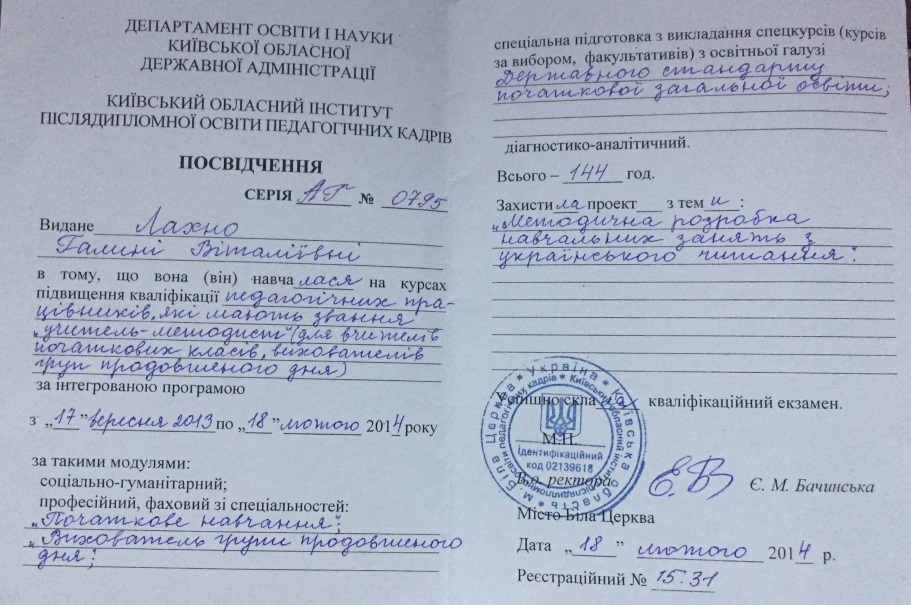 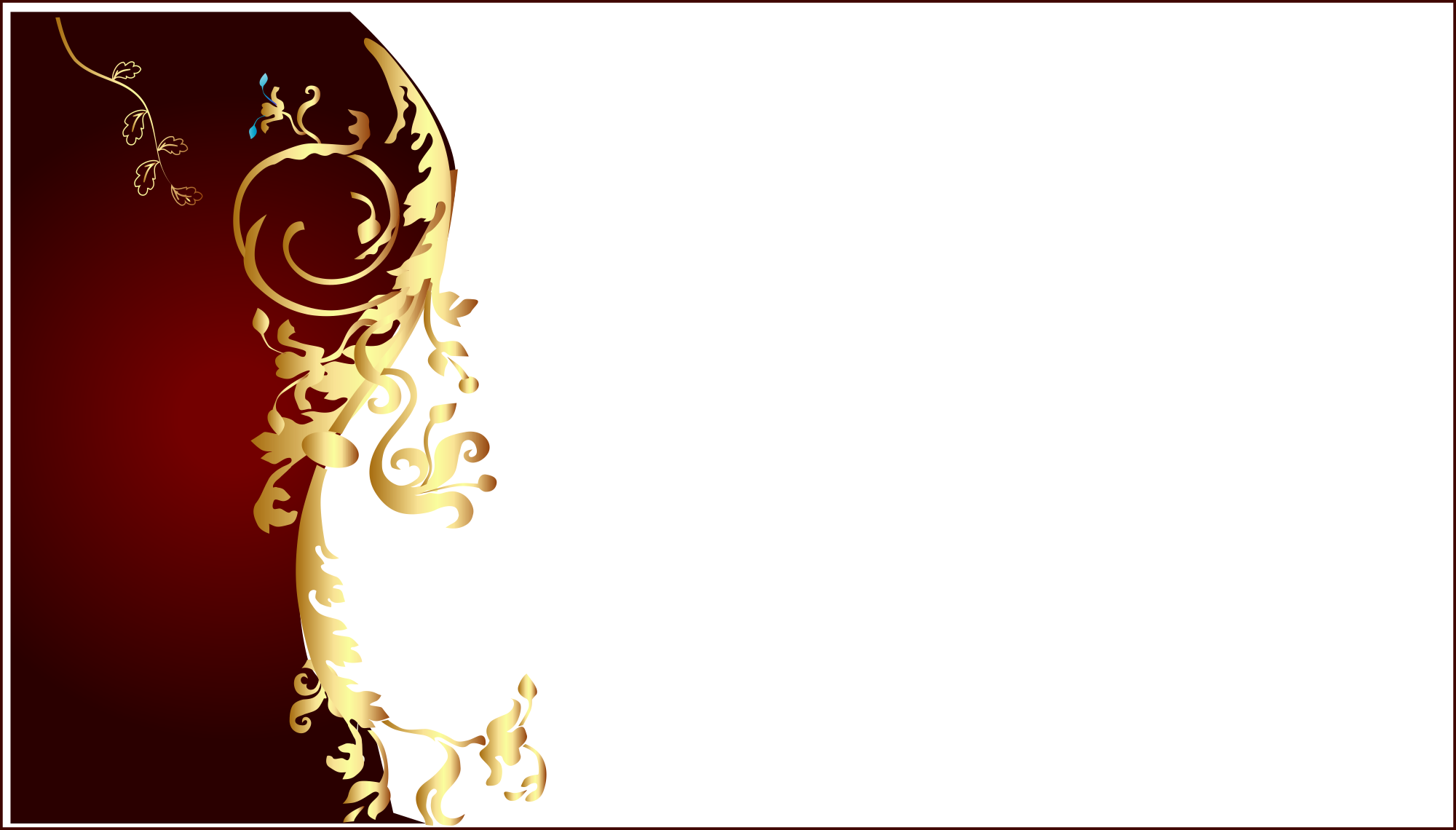 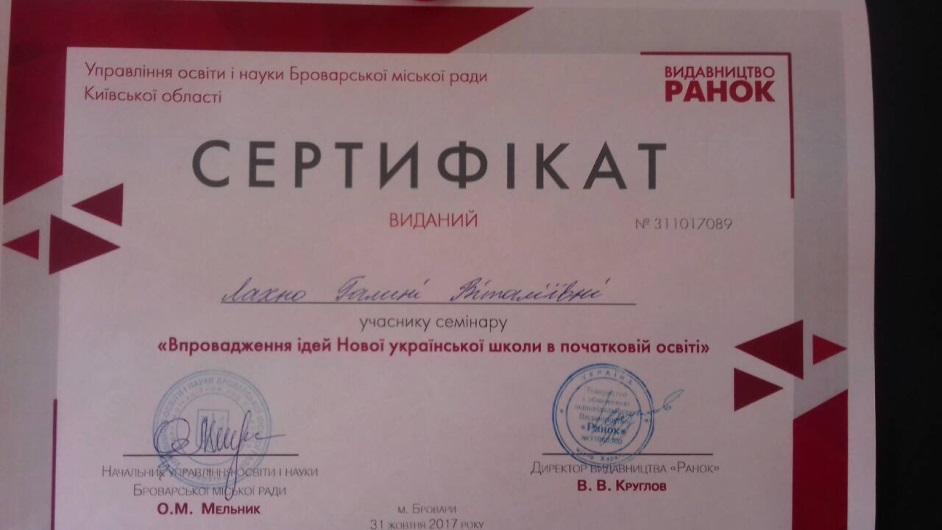 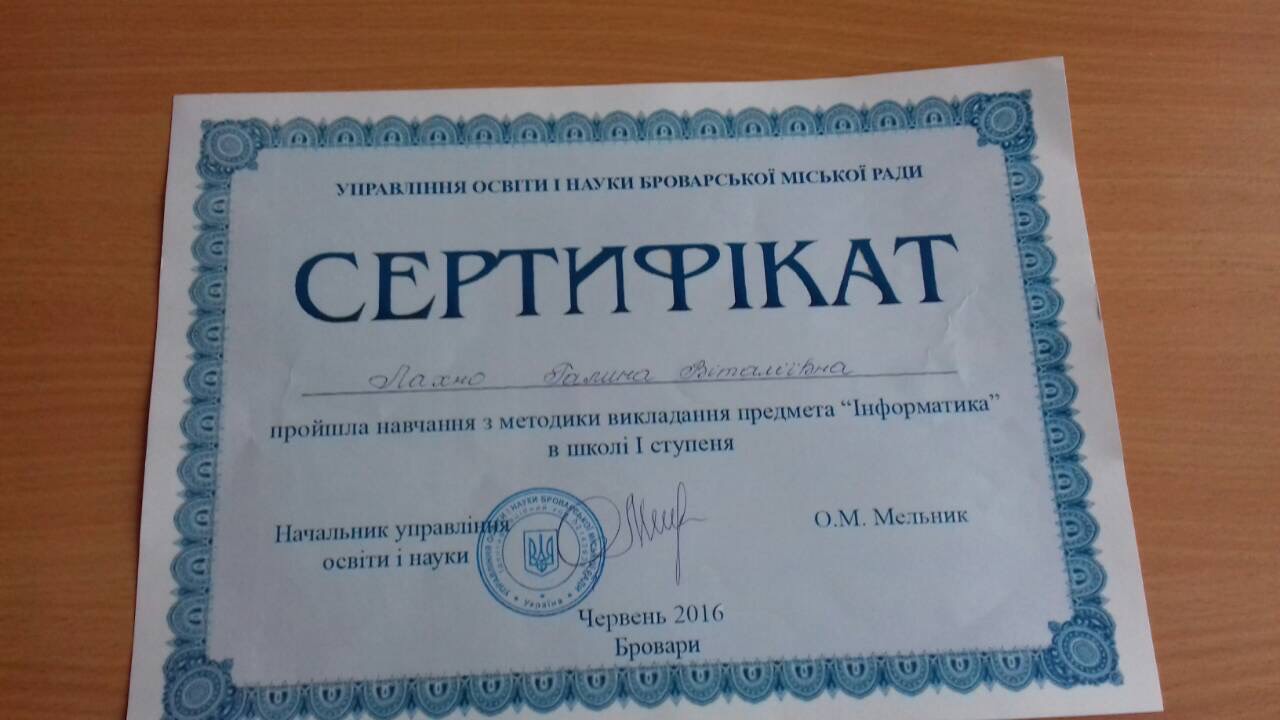 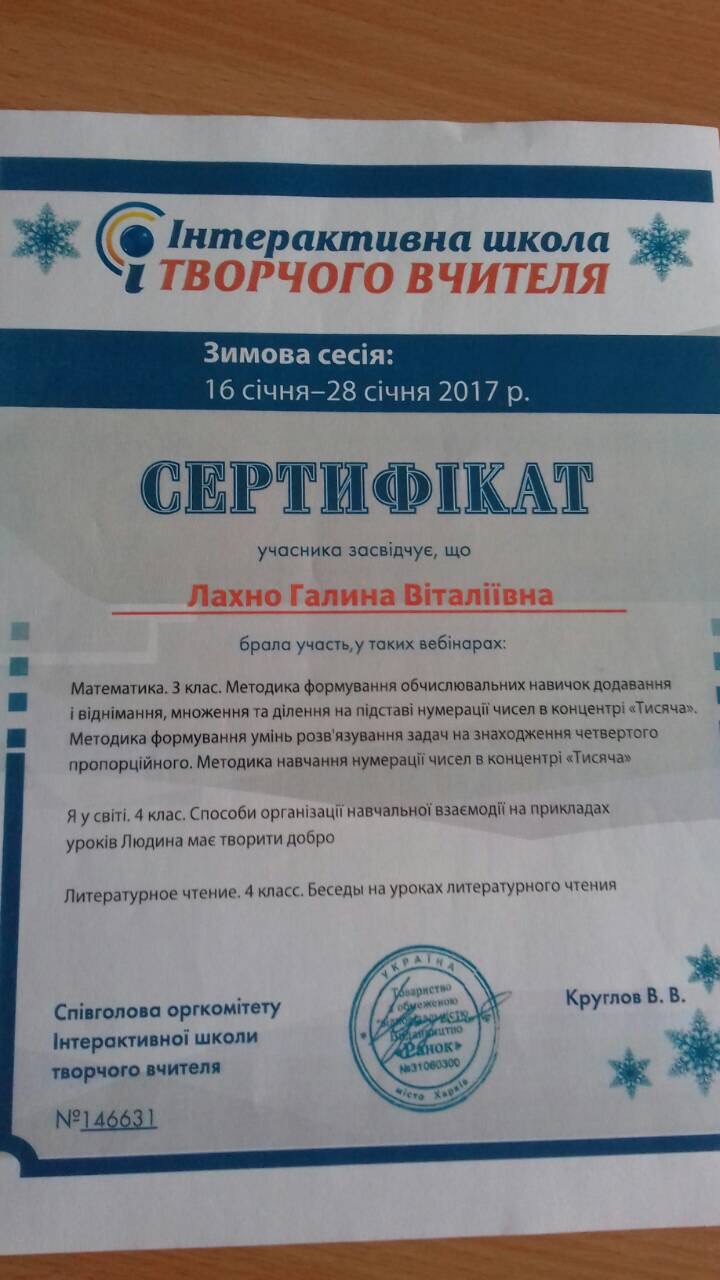 ОСВІТА
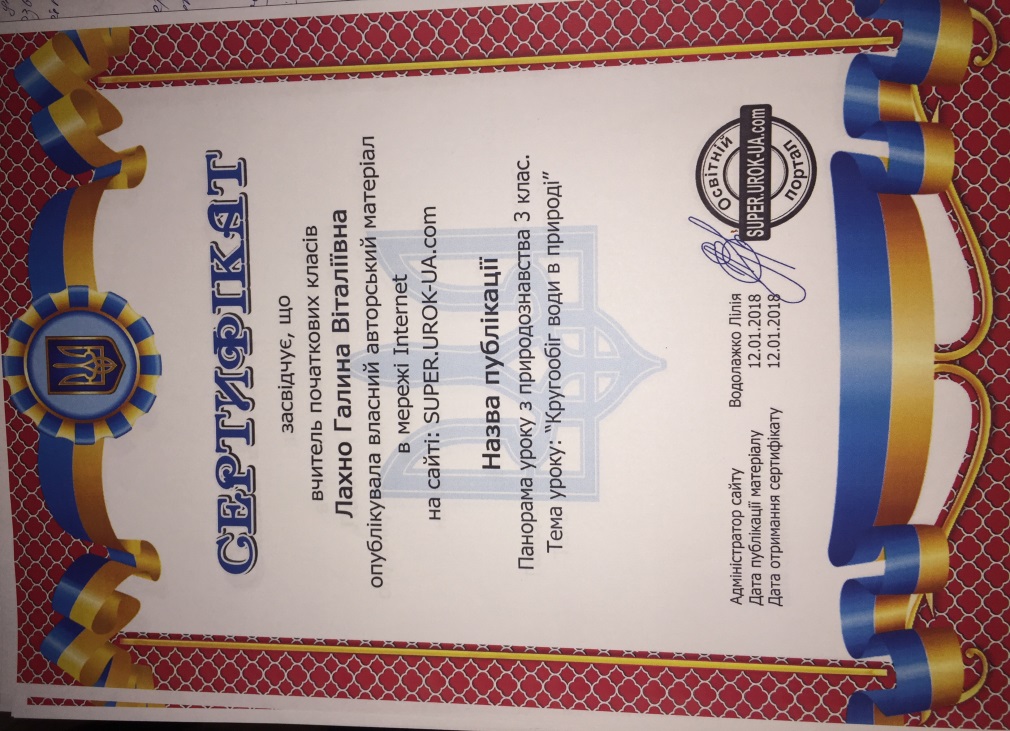 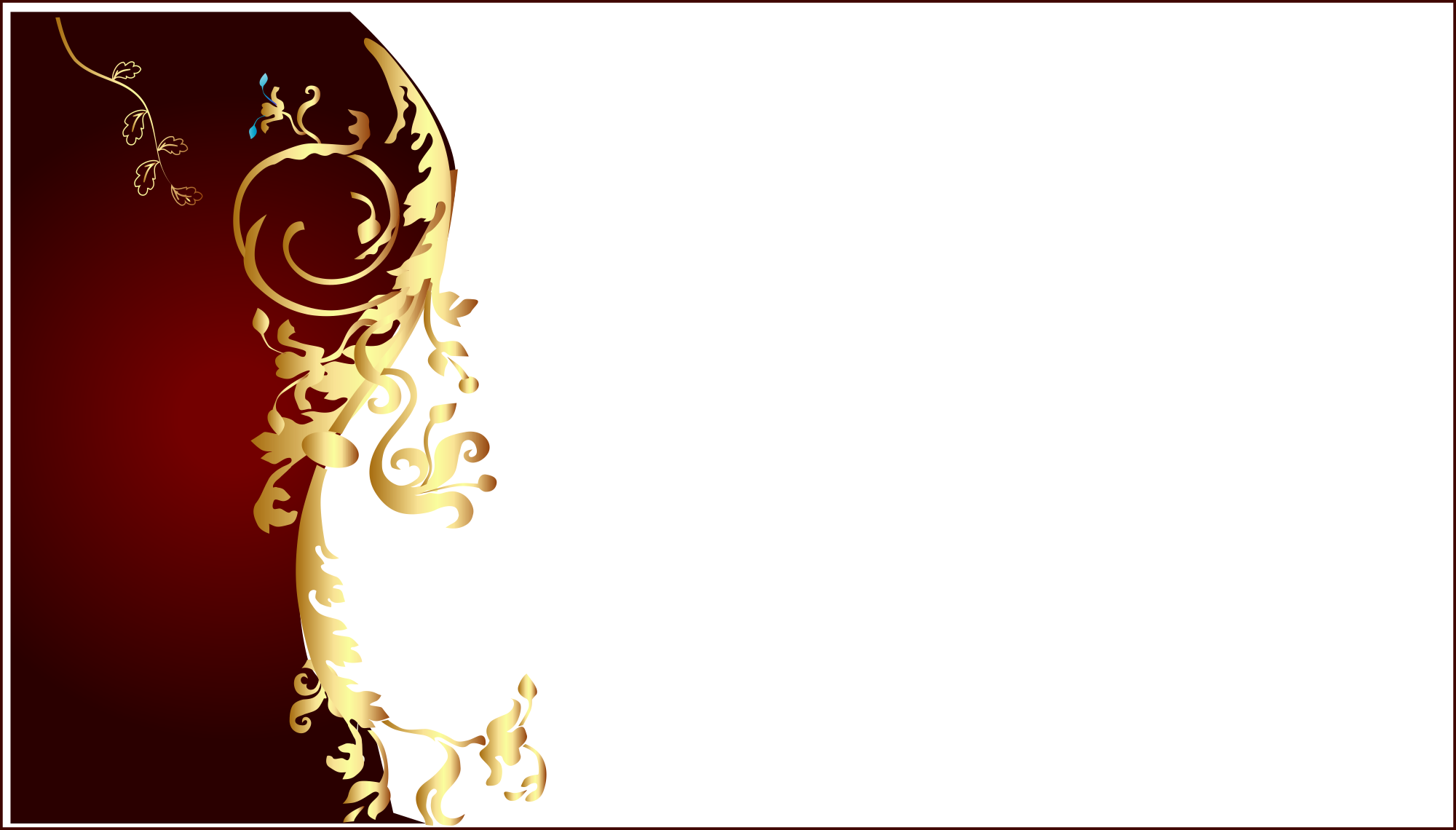 «Любити життя та цінувати кожну хвилину.
Нести радість, любов.
У книгах шукати істину, а у людях - мудрість».
ЖИТТЄВЕ
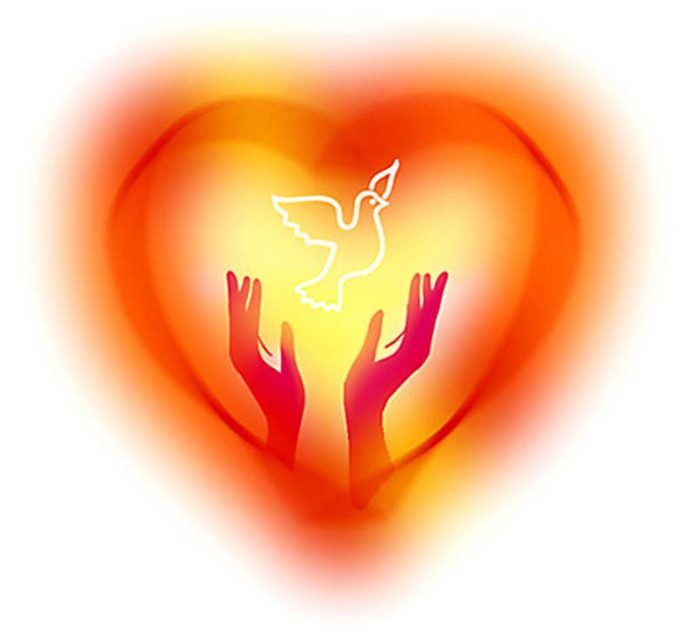 КРЕДО
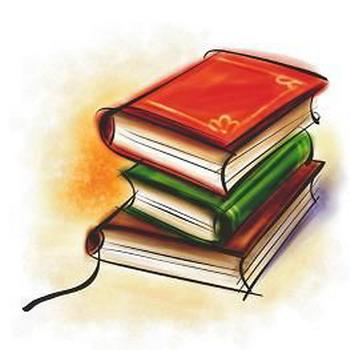 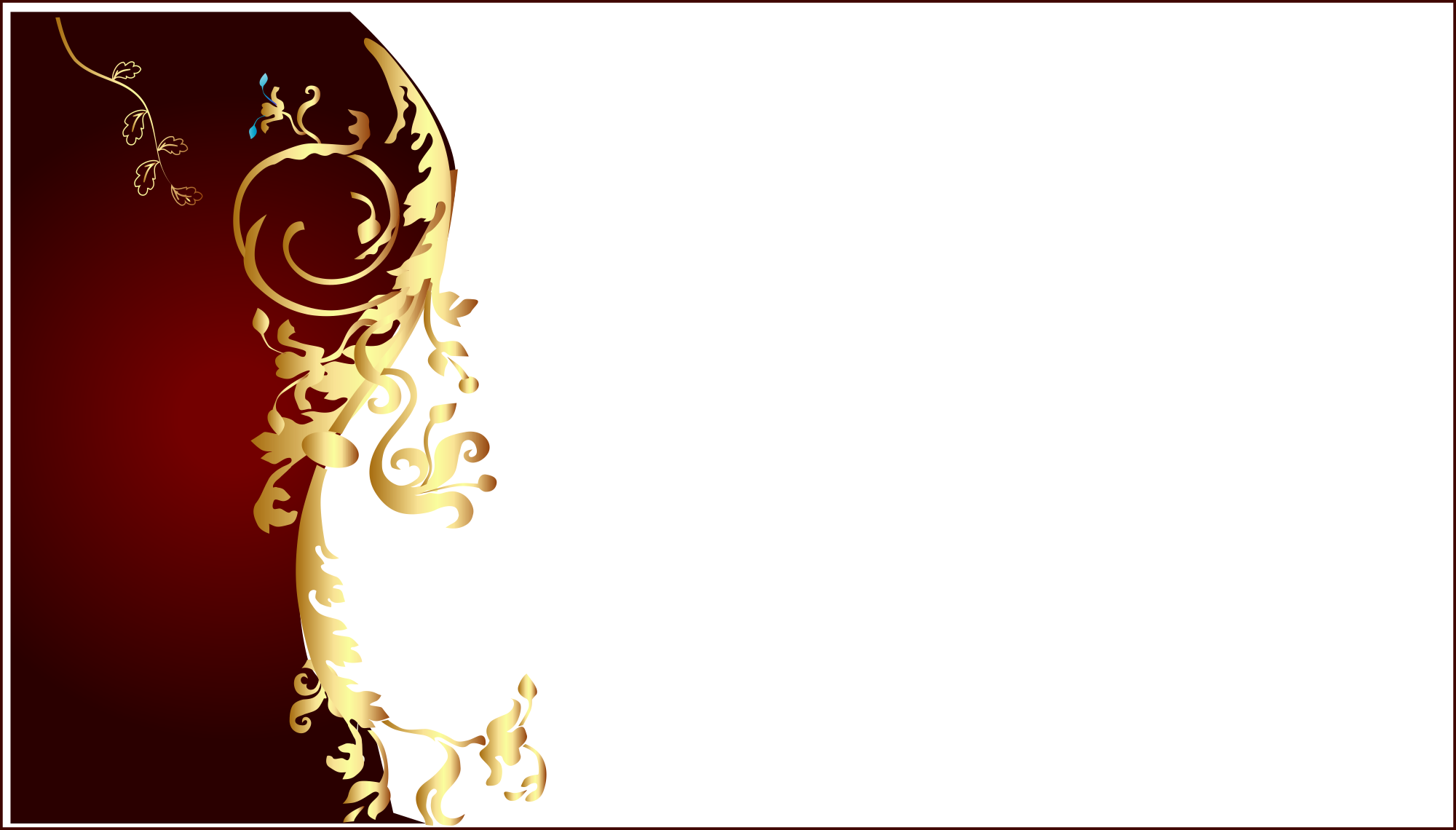 «В кожній дитині є cонце –
Дамо ж їй можливість світити».
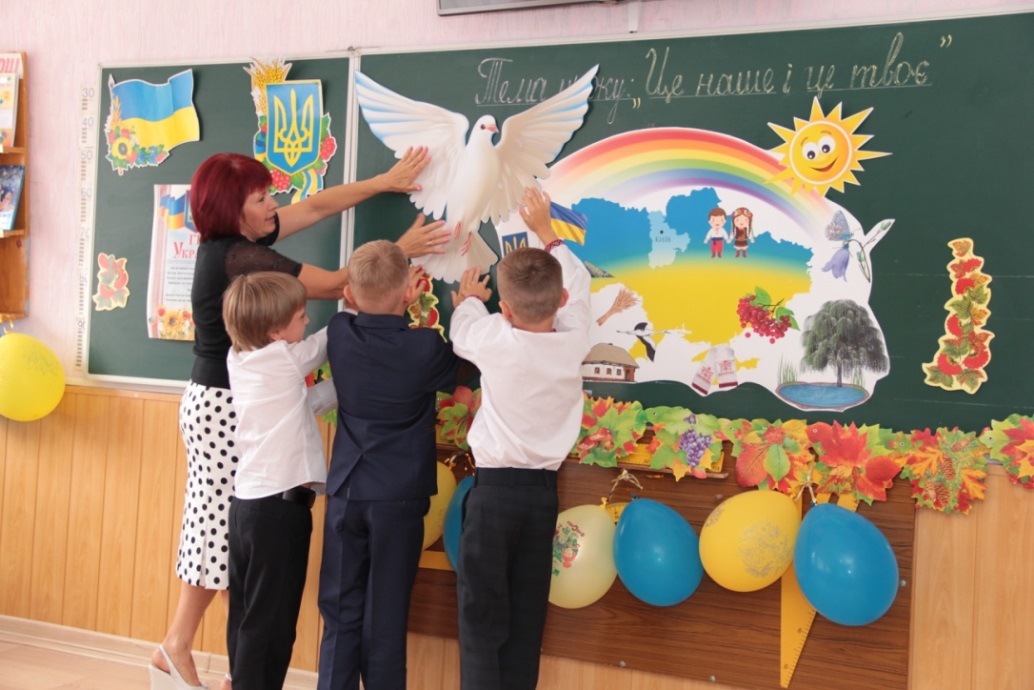 ПЕДАГОГІЧНЕ
КРЕДО
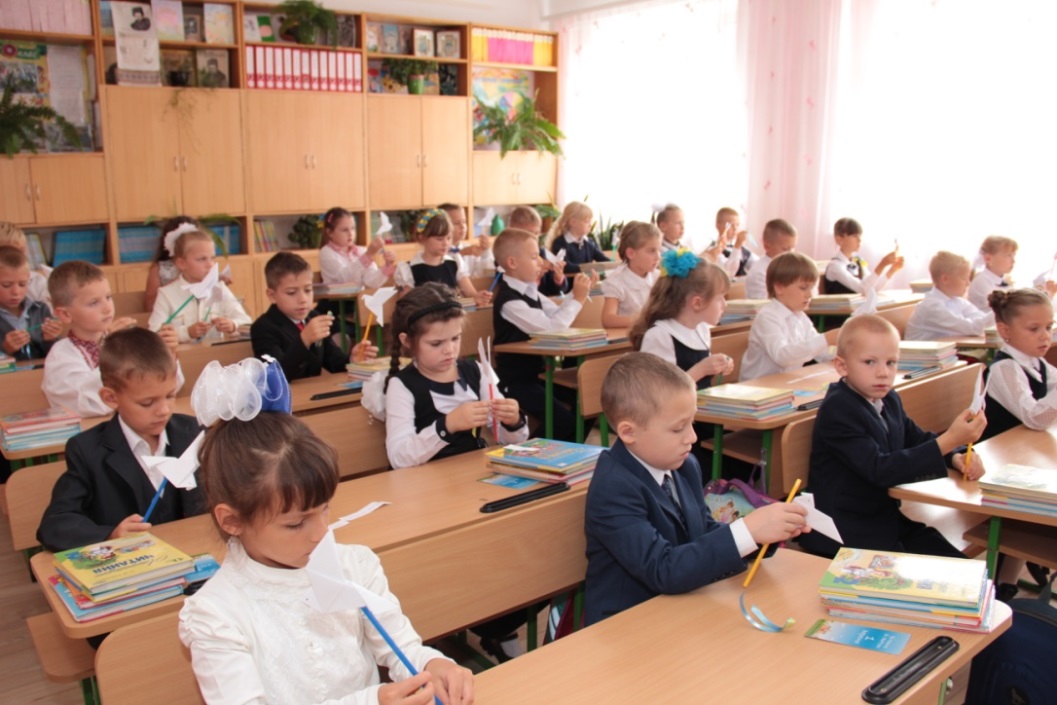 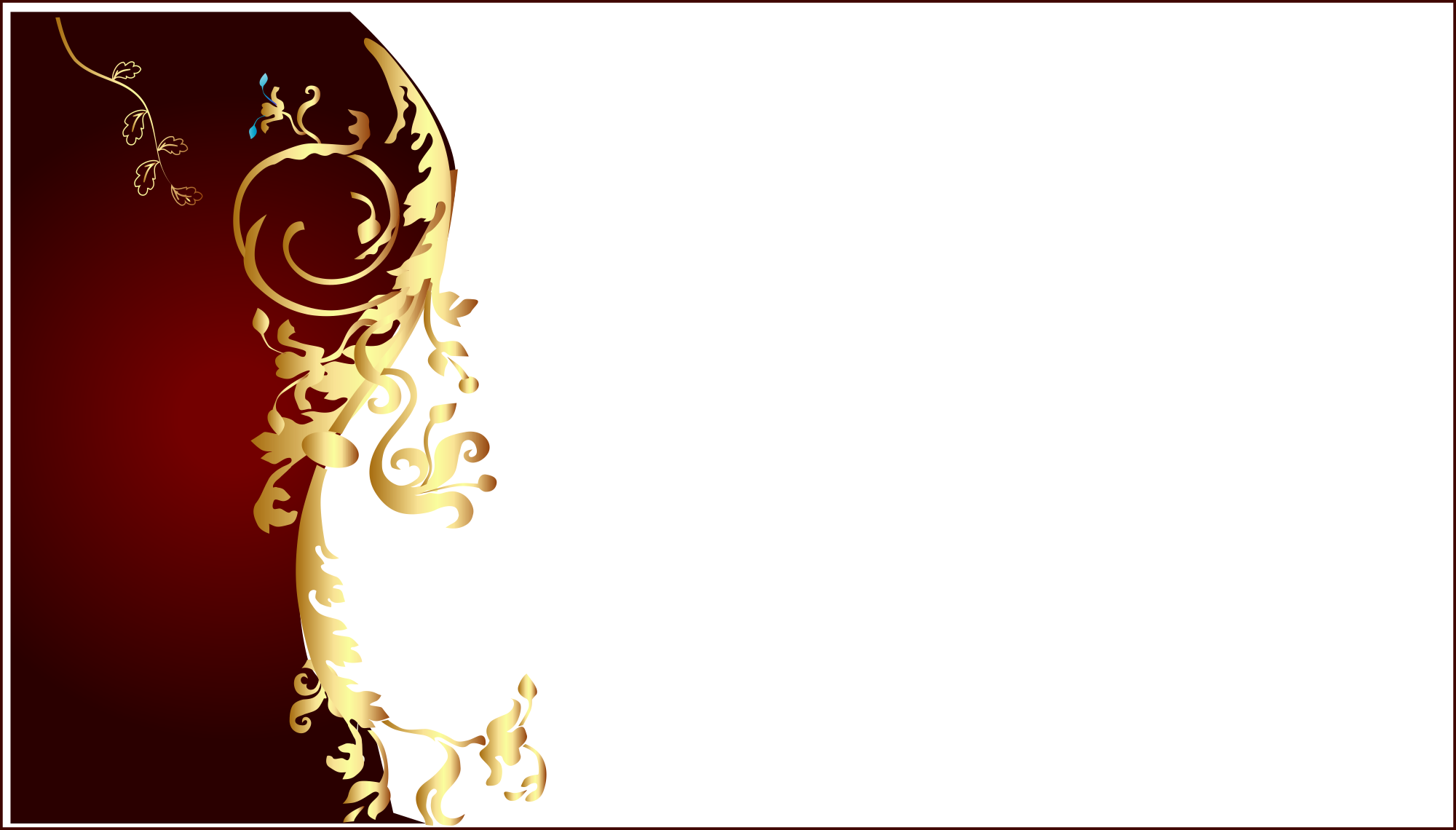 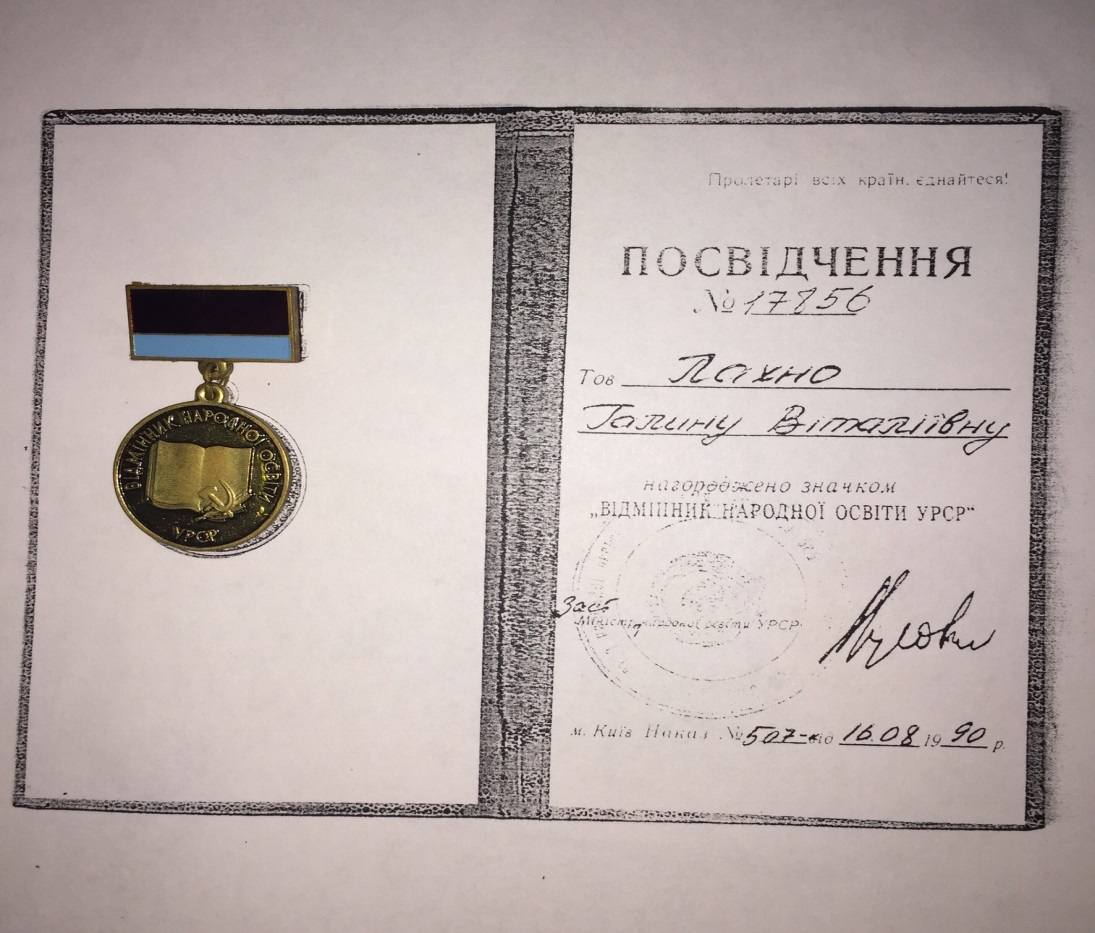 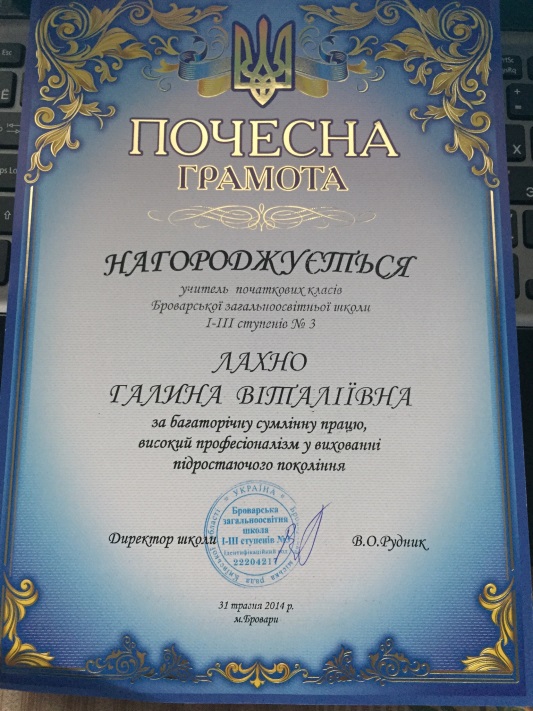 НАГОРОДИ
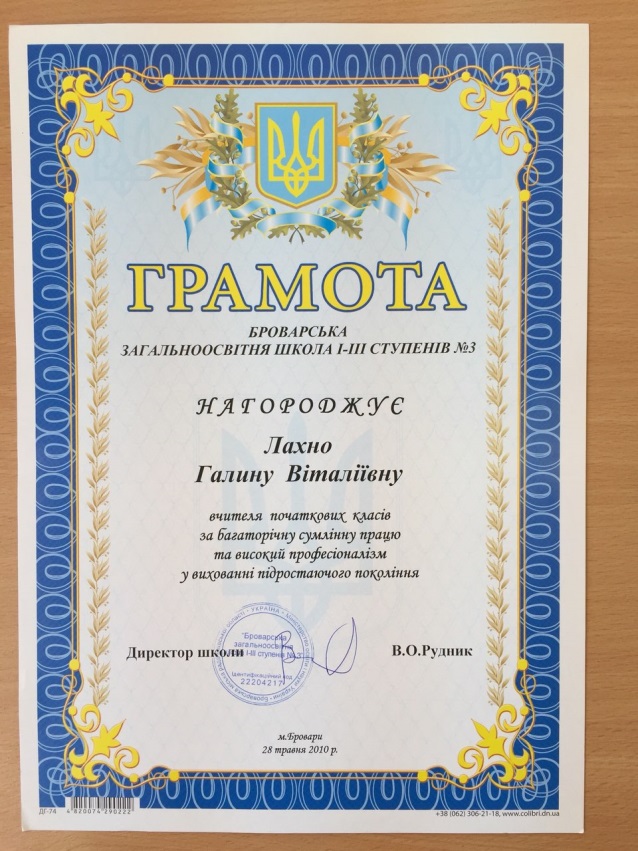 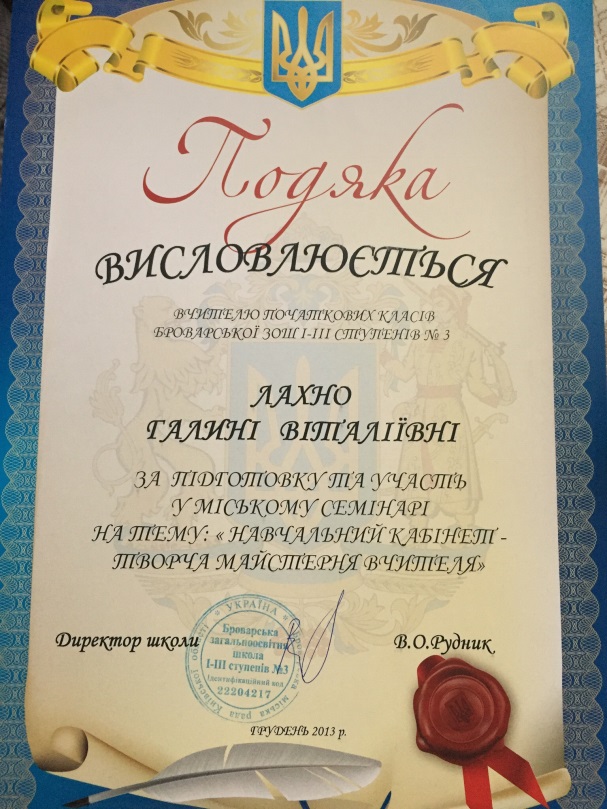 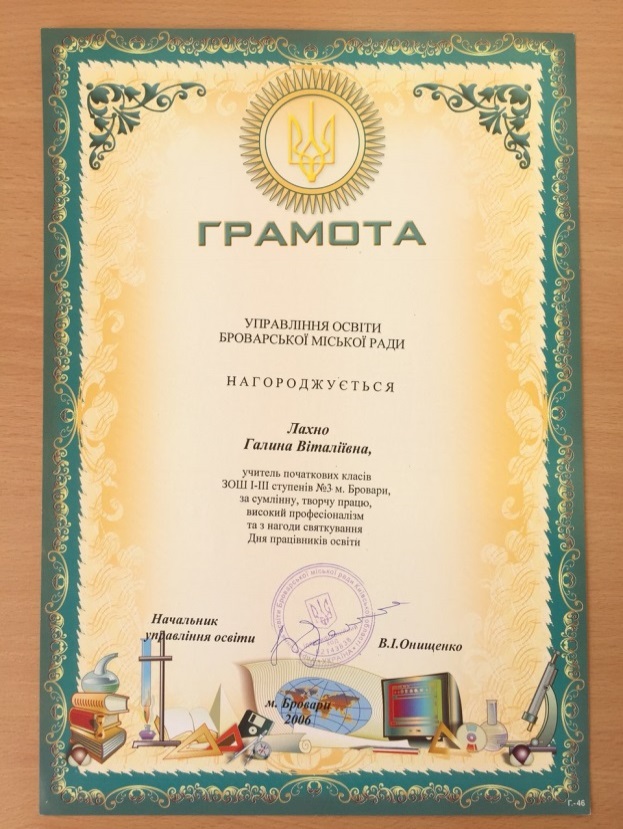 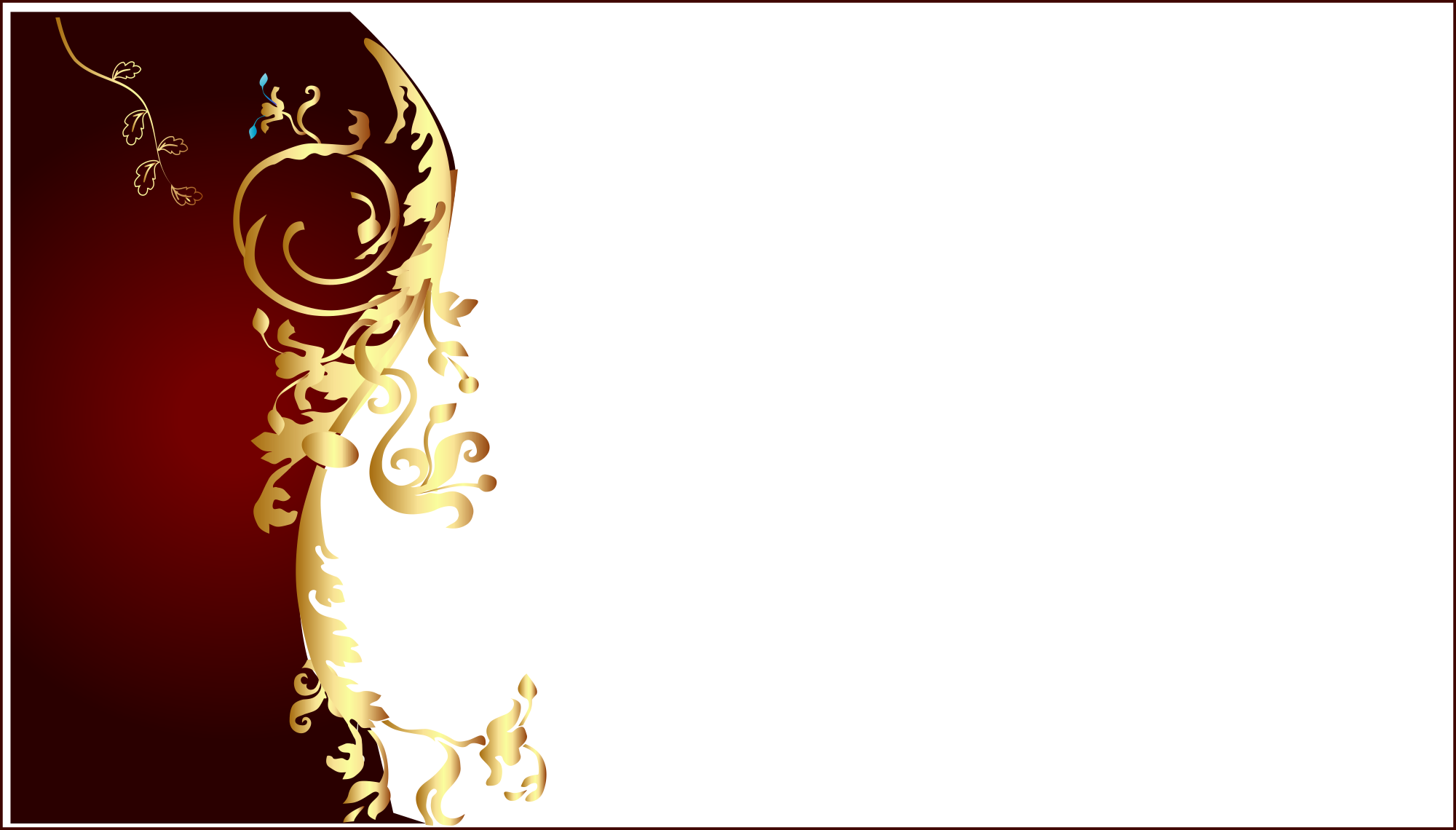 Науково-методична проблема, над якою я працюю:
Використання новітніх та інтерактивних технологій  в початковій школі з метою стимулювання  креативності учнів.
Моє завдання:

• Зробити навчання цікавим; 
• Впроваджувати нові методи інтерактивного навчання;
• Створювати позитивний мікроклімат для співпраці вчителя з учнями;
• Всебічно розвивати творчі здібності дітей;
• Розвивати, навчати, виховувати одночасно дітей нового покоління;
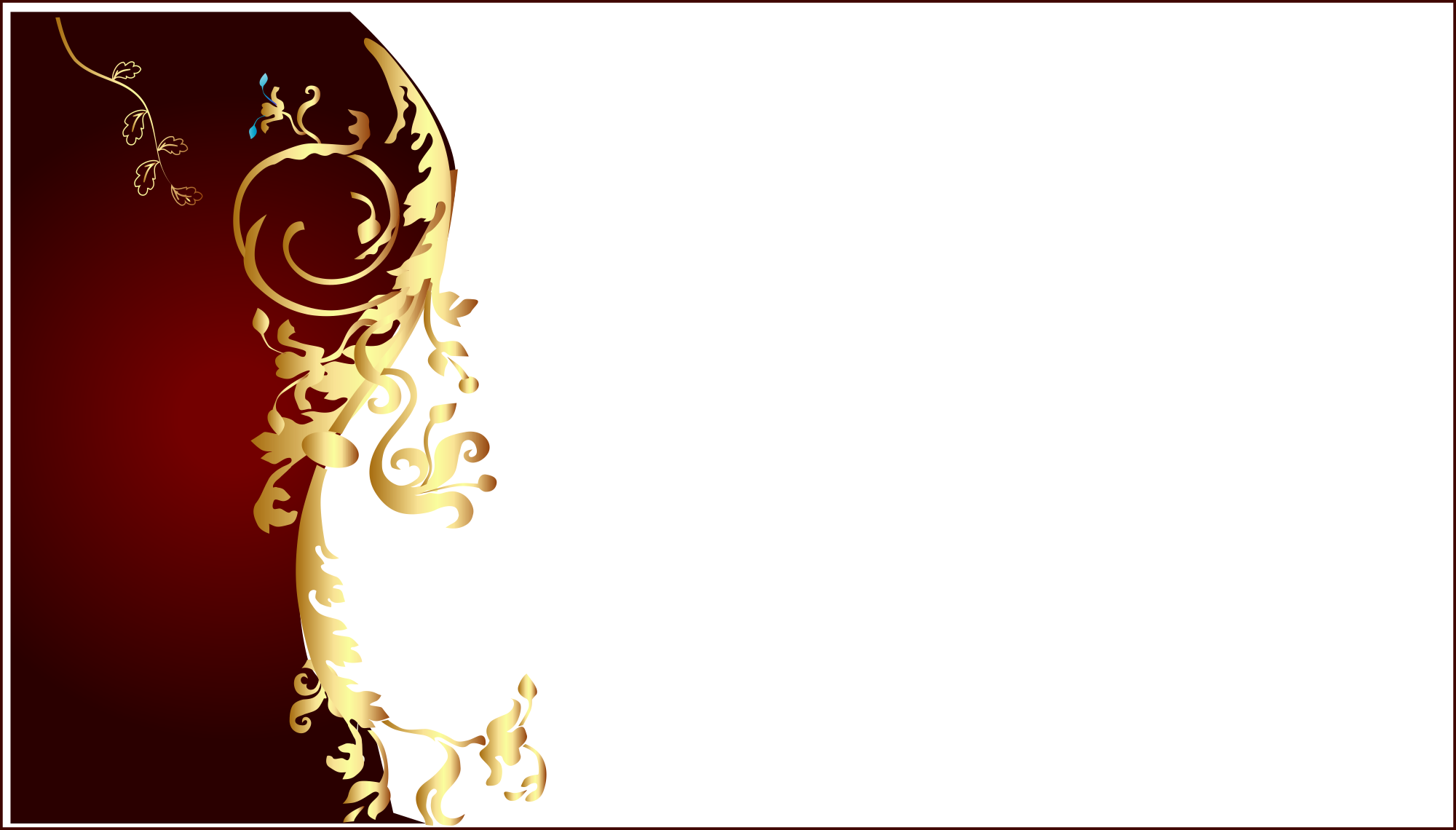 «Початкова школа повинна стати школою мислення, фундаментом творчих здібностей учнів. Дитина повинна бути думаючою, активним здобувачем знань, допитливим шукачем істини, мандрівником у світі пізнання».
В. Сухомлинський
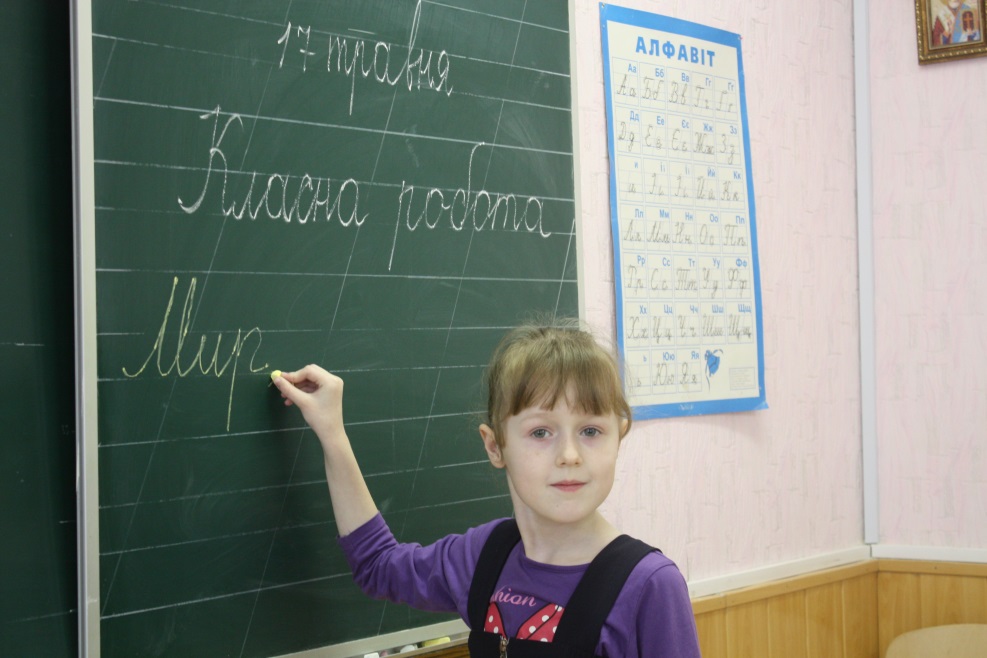 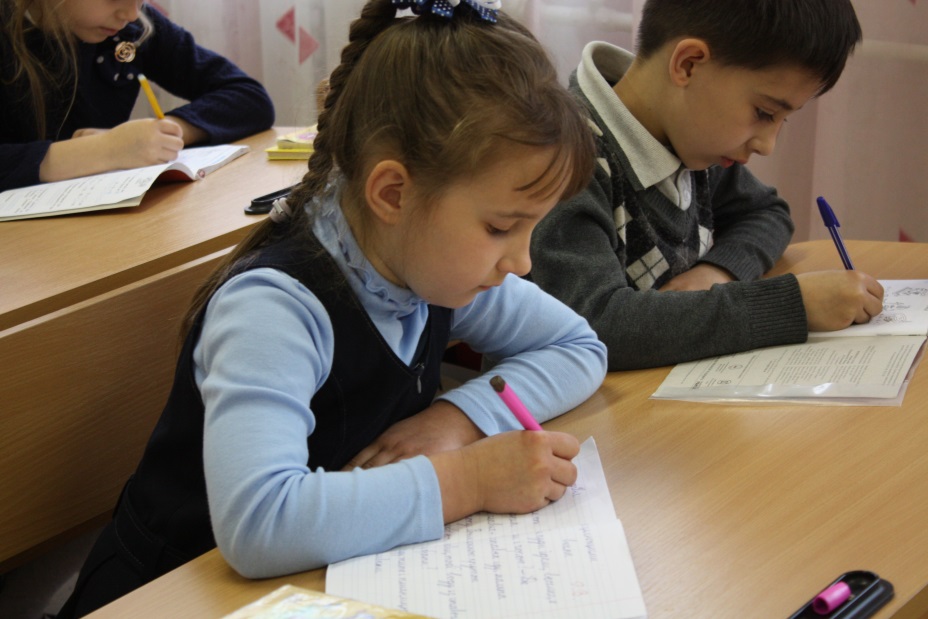 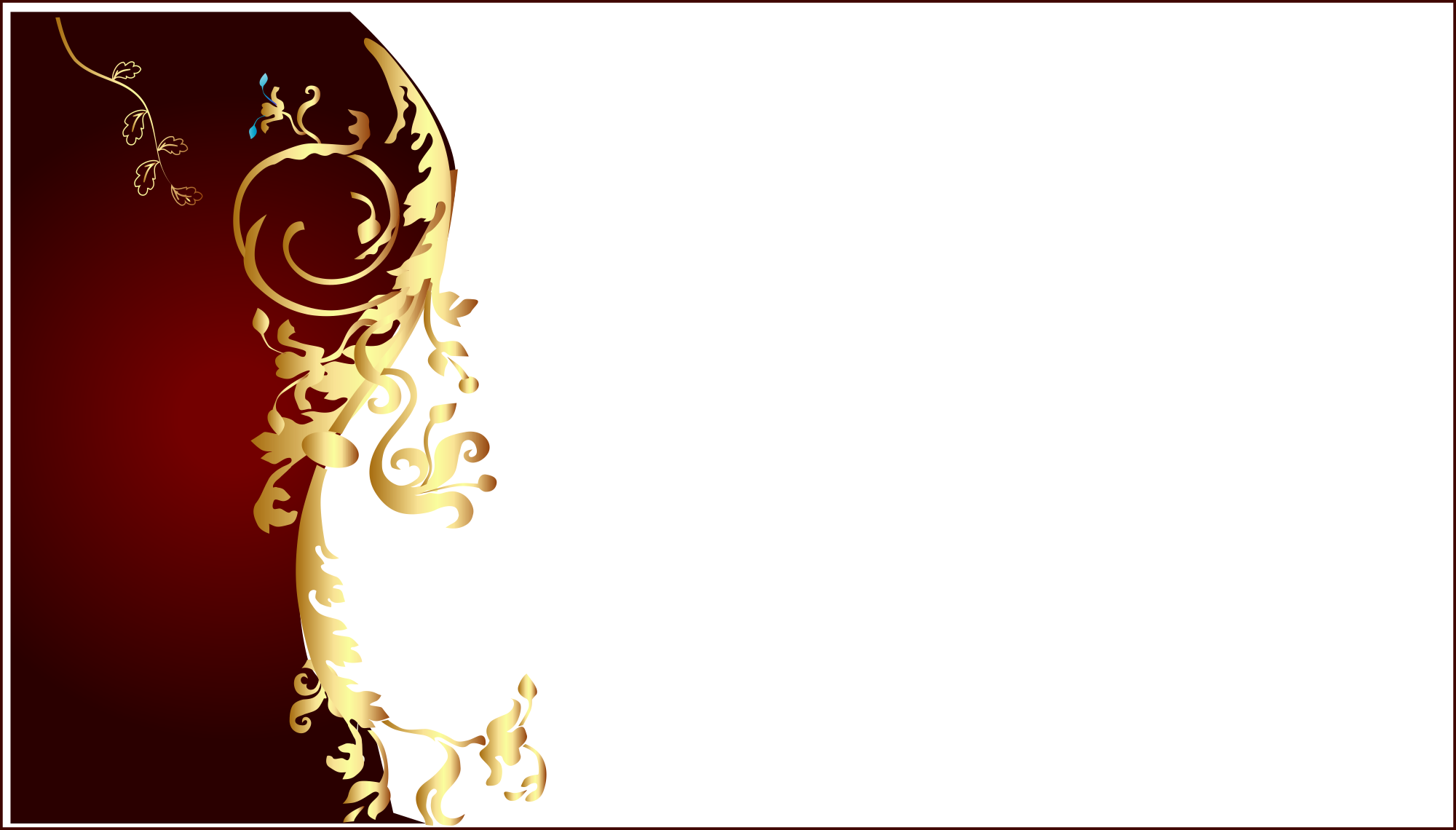 • доступність;
• науковість;
• наступність;
• наочність;
Принципи роботи
професійнакомпетентність;
пошук цікавих форморганізацій навчання
та виховання;
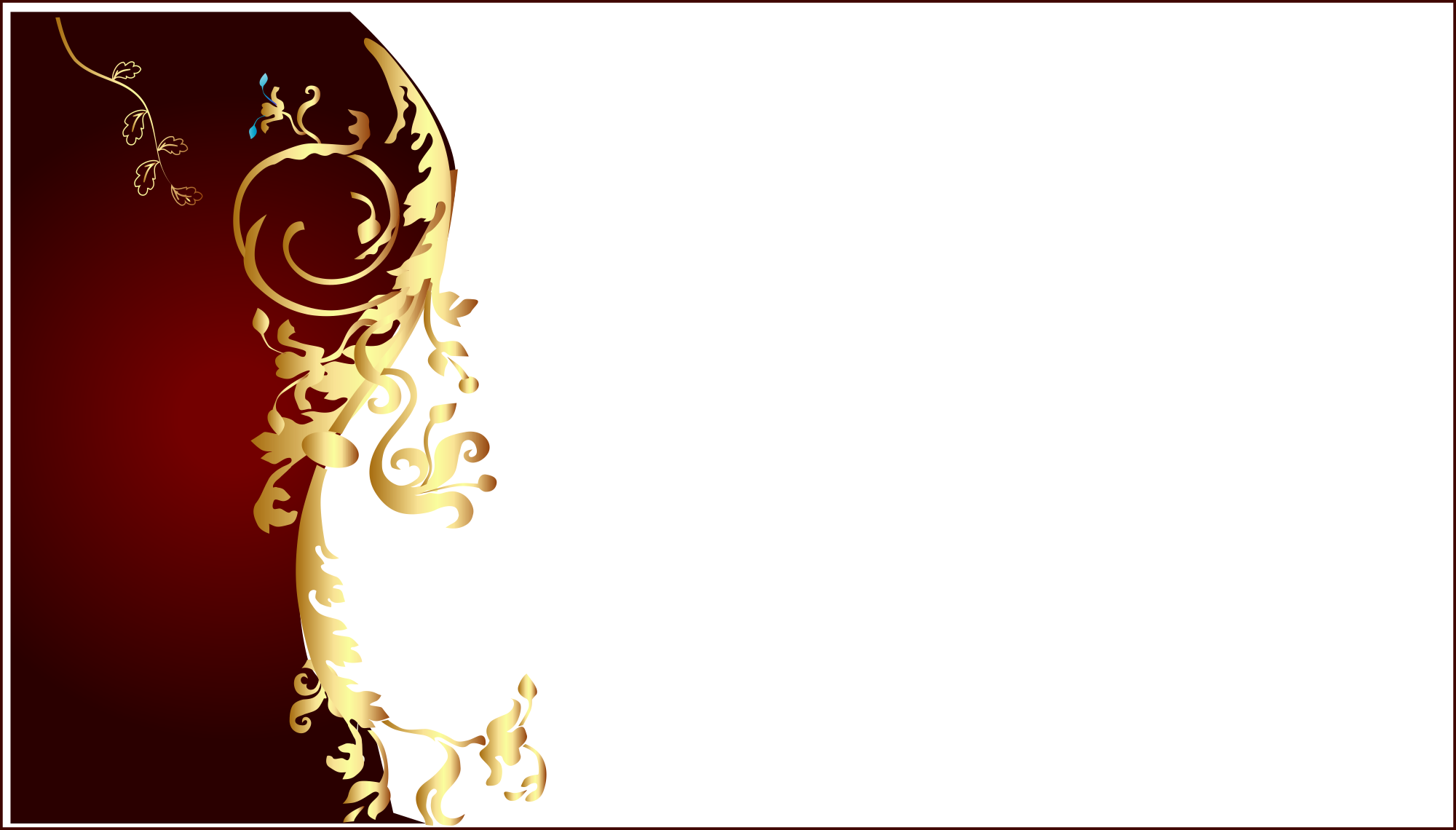 Напрямки роботи
Створювати комфортні умови для всебічного розвитку та навчання, коли учень відчуває свою успішність;
Проектні технології;
Впроваджувати методи інтерактивного навчання та методи стратегії критичного мислення;
Використання ІКТ;
Розвивати творчіздібності учня;
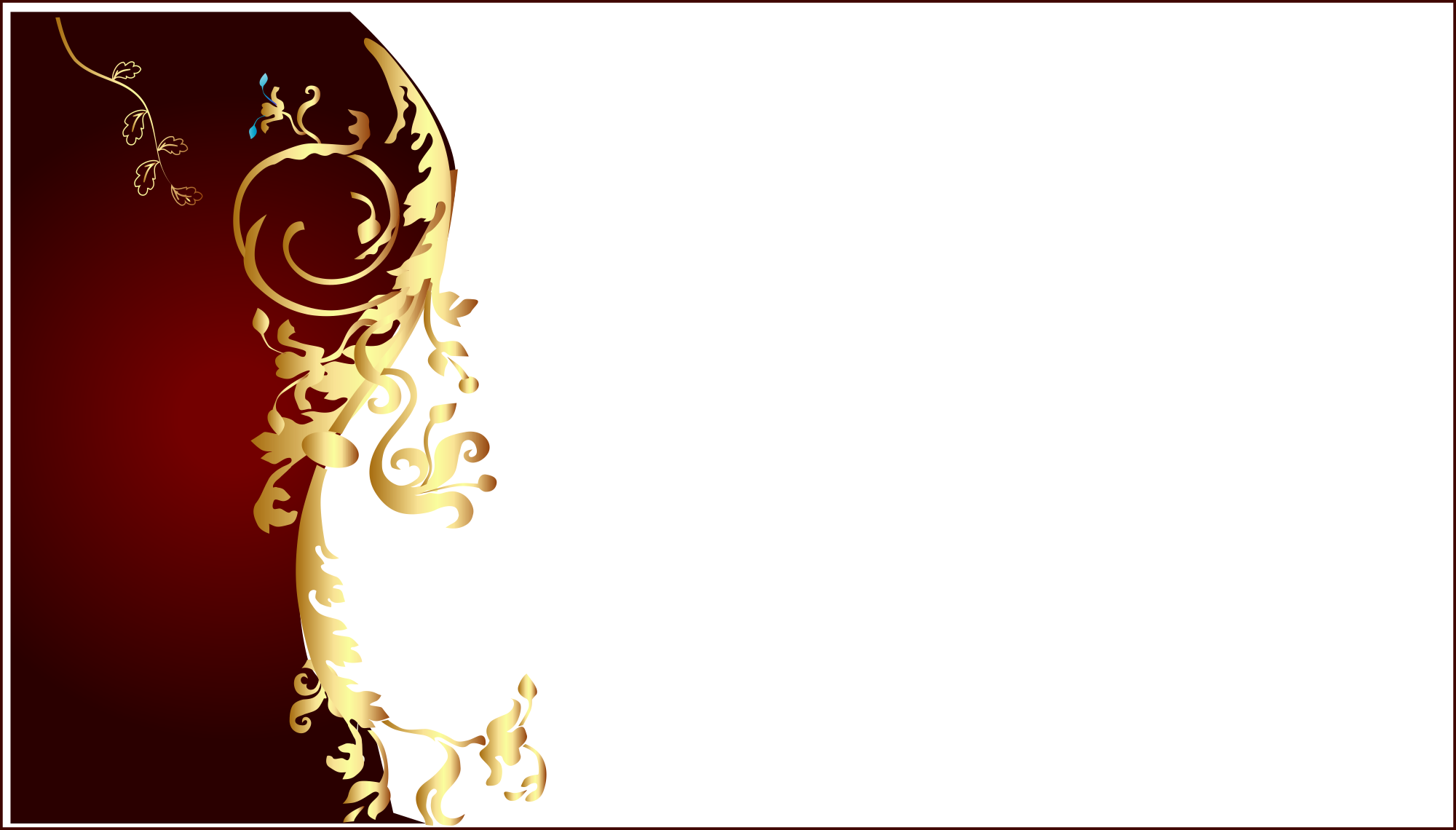 «Синтез думок»
Метод «Прес»
«Спільний проект»
МЕТОДИ
Дискусії
Інтерактивні технології
НАВЧАННЯ
Рефлексія
Рольова гра
Робота в групах
«Мозковий штурм»
«Мікрофон»
«Акваріум»
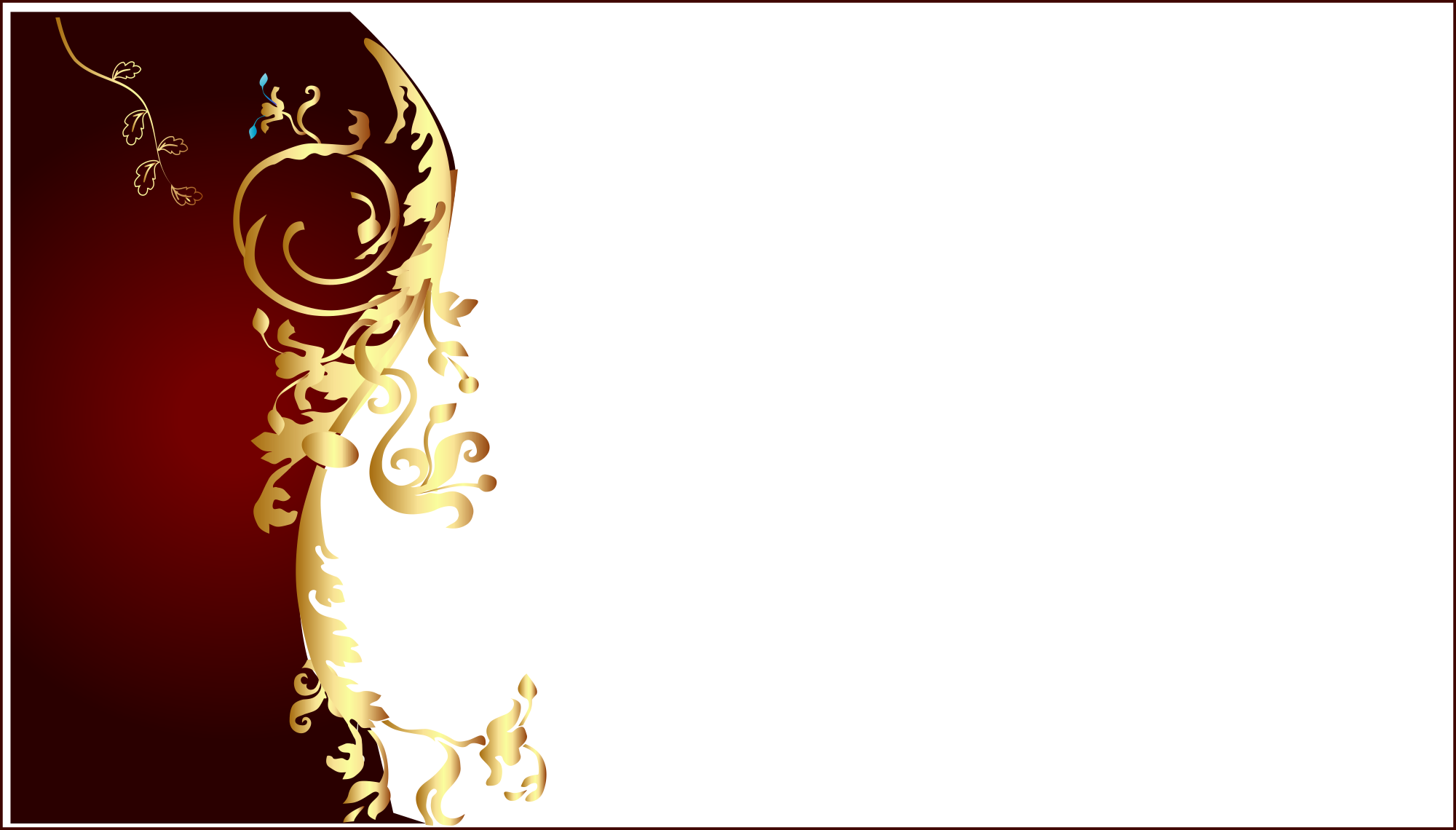 За допомогою інтерактивних технологій учні вчаться:
Вчаться слухати та чути;
Вчаться співпрацювати;
Формувати власну думку;
Досліджувати;
Учні
Доводити свою точкузору;
Розвивати навички самостійності;
Аргументувати та дискутувати;
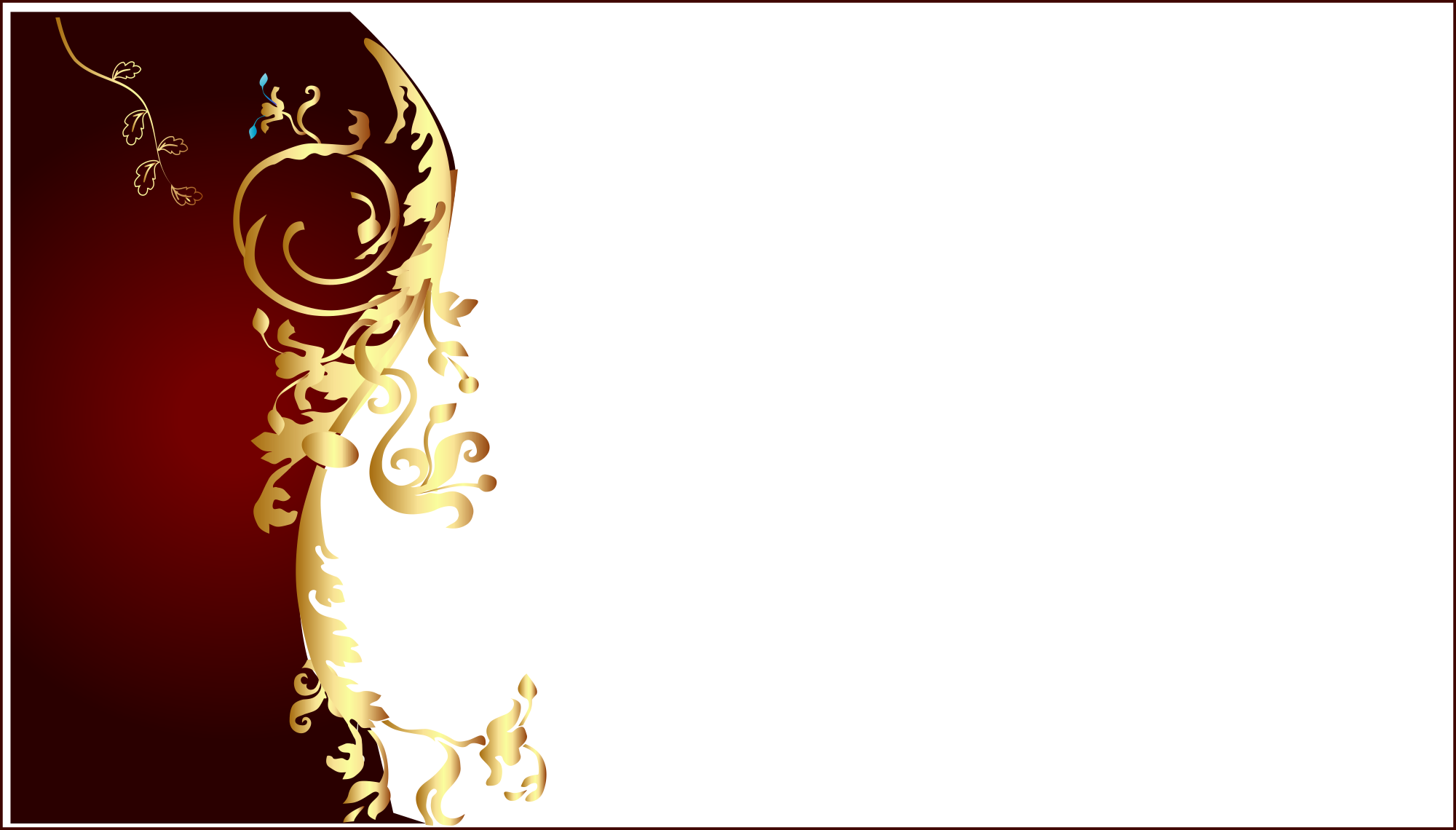 Науково-методична діяльність:
Позакласна робота
Навчальна робота
Методичнаробота
урок
Семінари, педради
Самоосвіта
Голова м/об вчителів початкових класів
Робота з батьками
Робота з обдарованими дітьми
Індивідуальні бесіди
Методичні розробки уроків, заходів
Не стандартні
Стандартні
Інтерактивні
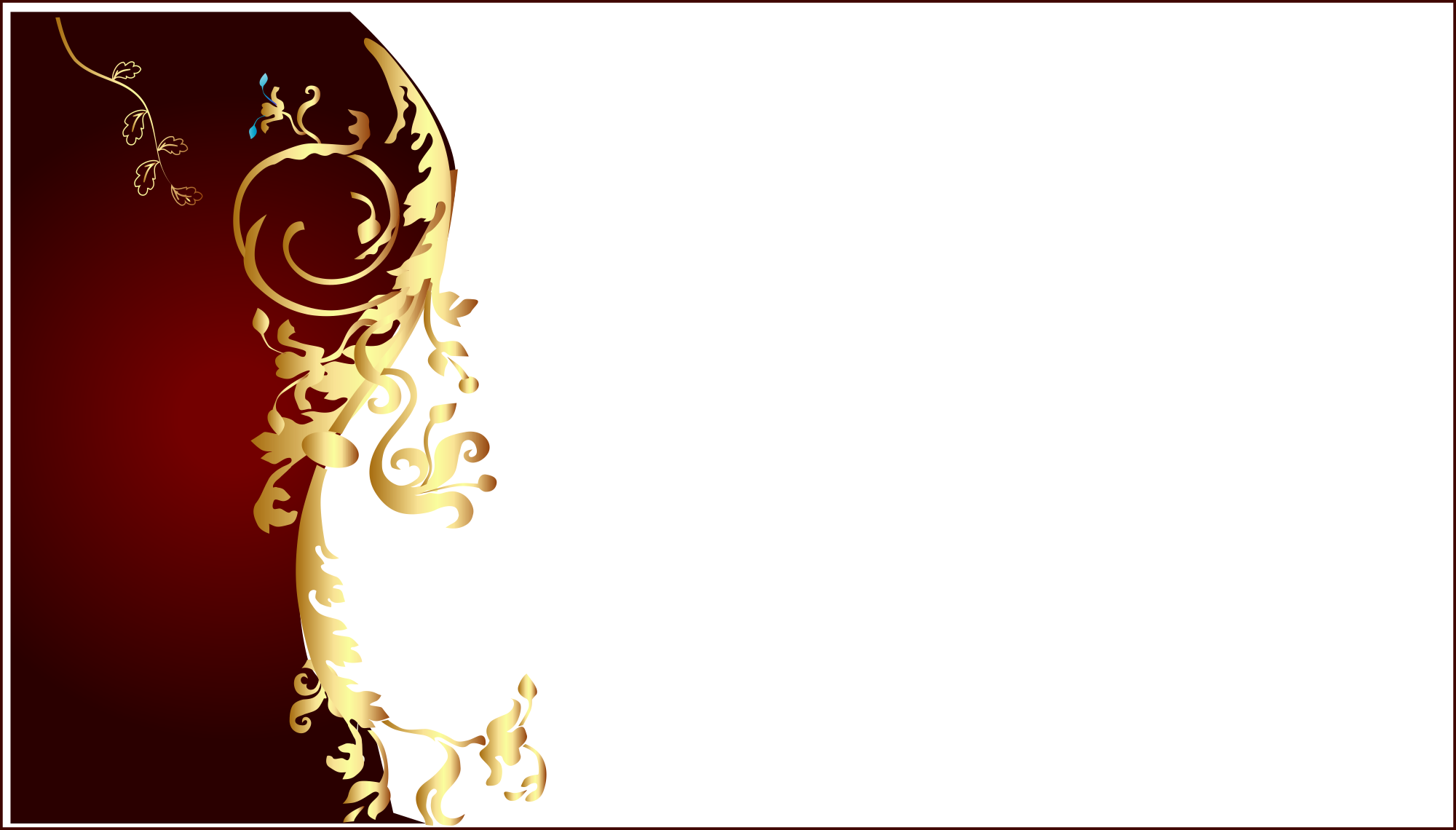 Показники володіння сучасними технологіями:
Створення індивідуальних та колективних проектів;
Проектні методинавчання
Залучення учнів та батьків в проектну діяльність;
Створення ситуацій вибору та успіху організації співтворчості вчителя та учнів;
Особистісне навчання
Методи стратегії критичного мислення;
Використання ІКТ;
Диференційоване навчання чи кооперативне навчання;
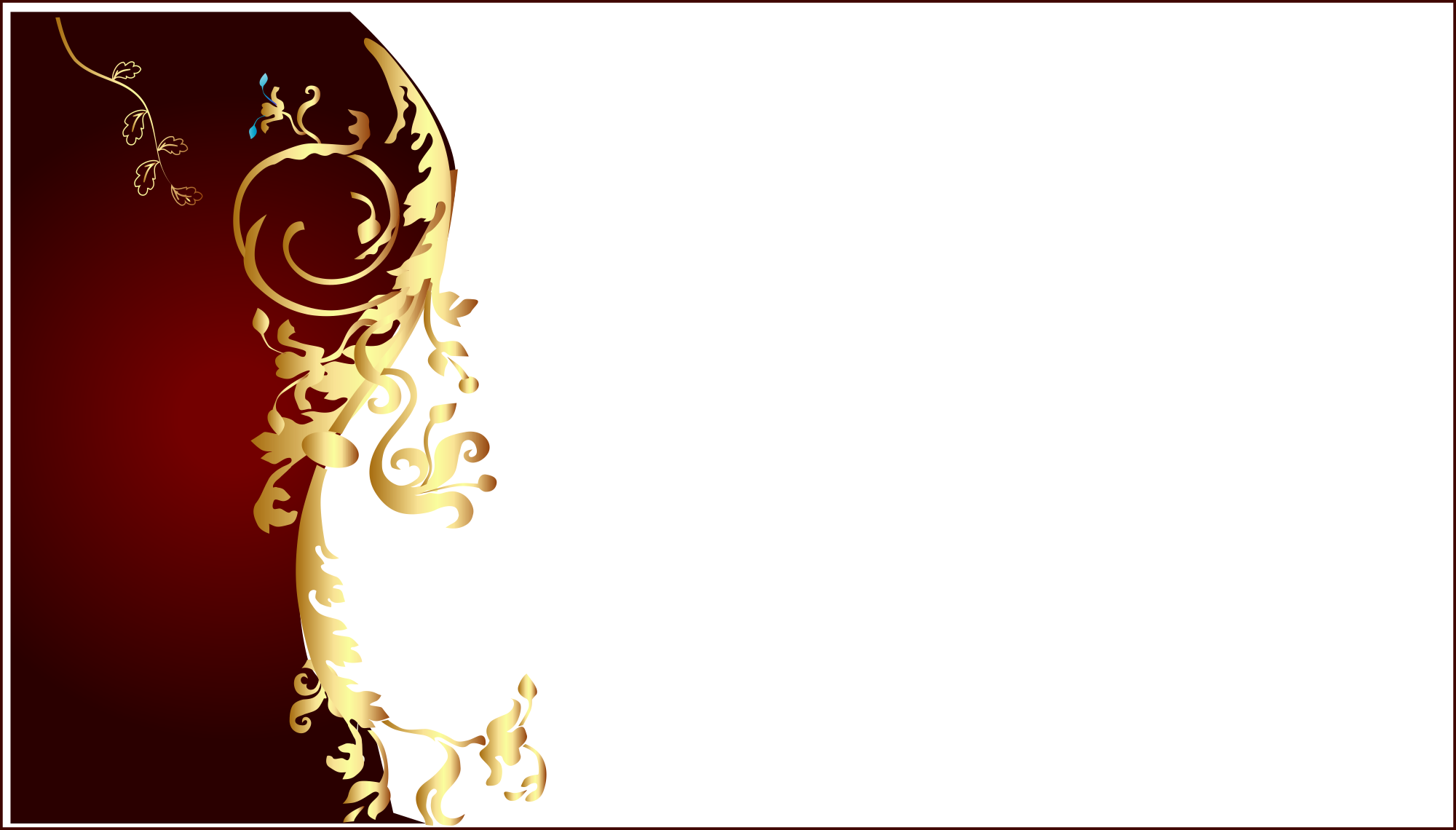 Вчитись легко, коли вчитись цікаво
Урок - це  твір мистецтва, де педагог уміло використовує всі можливості для розвитку особистості учнів.
СУЧАСНИЙ
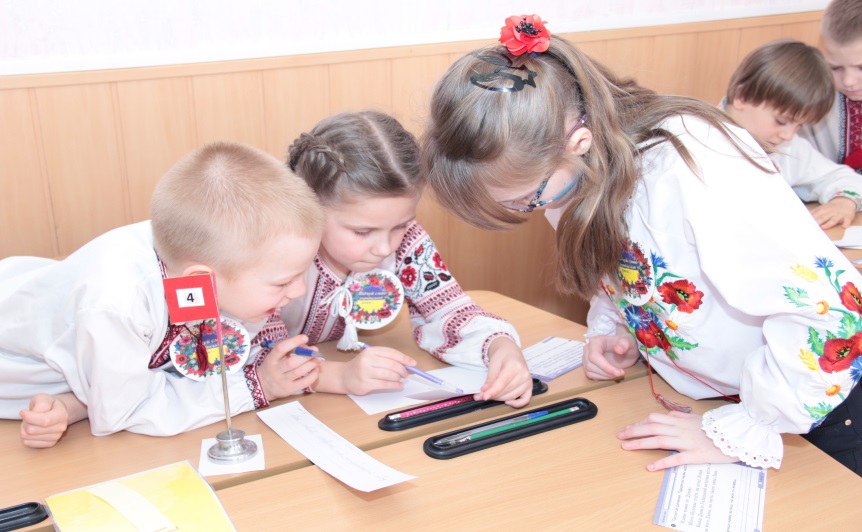 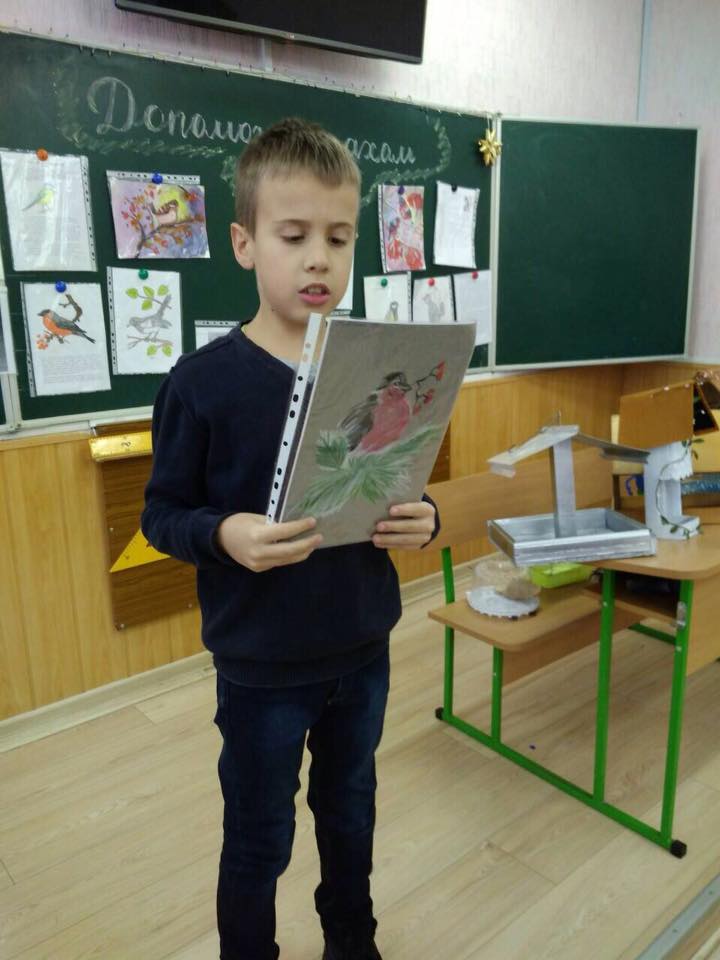 УРОК
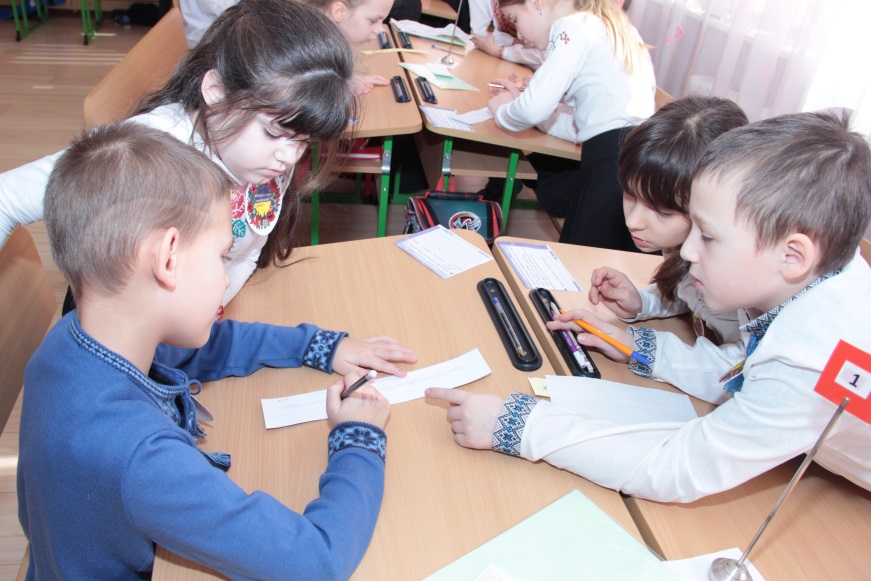 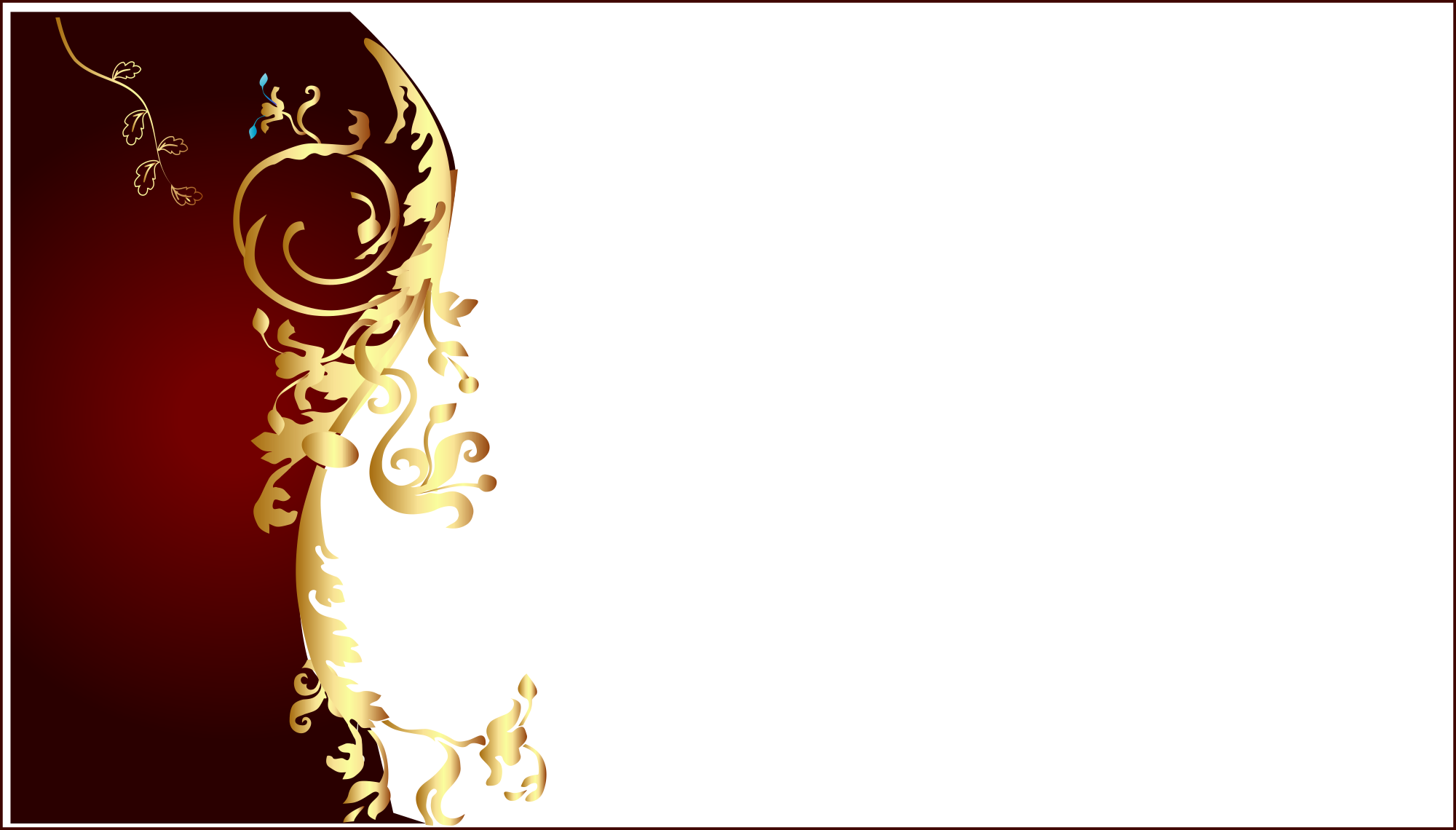 Відкриті уроки:
2015 - 2016 н.р.
Інтегрований урок (природознавство, трудове навчання, музичне мистецтво).
Тема : «Край шляху калина росте».
2016 - 2017 н.р.
Урок з української мови.
Тема: «Дієслова – антоніми; дієслова –синоніми».
2017 - 2018 н.р.
Інтегрований урок (природознавство, трудове навчання, літературне читання).
Тема : «Сонце – найпотужніше джерело енергії на Землі».
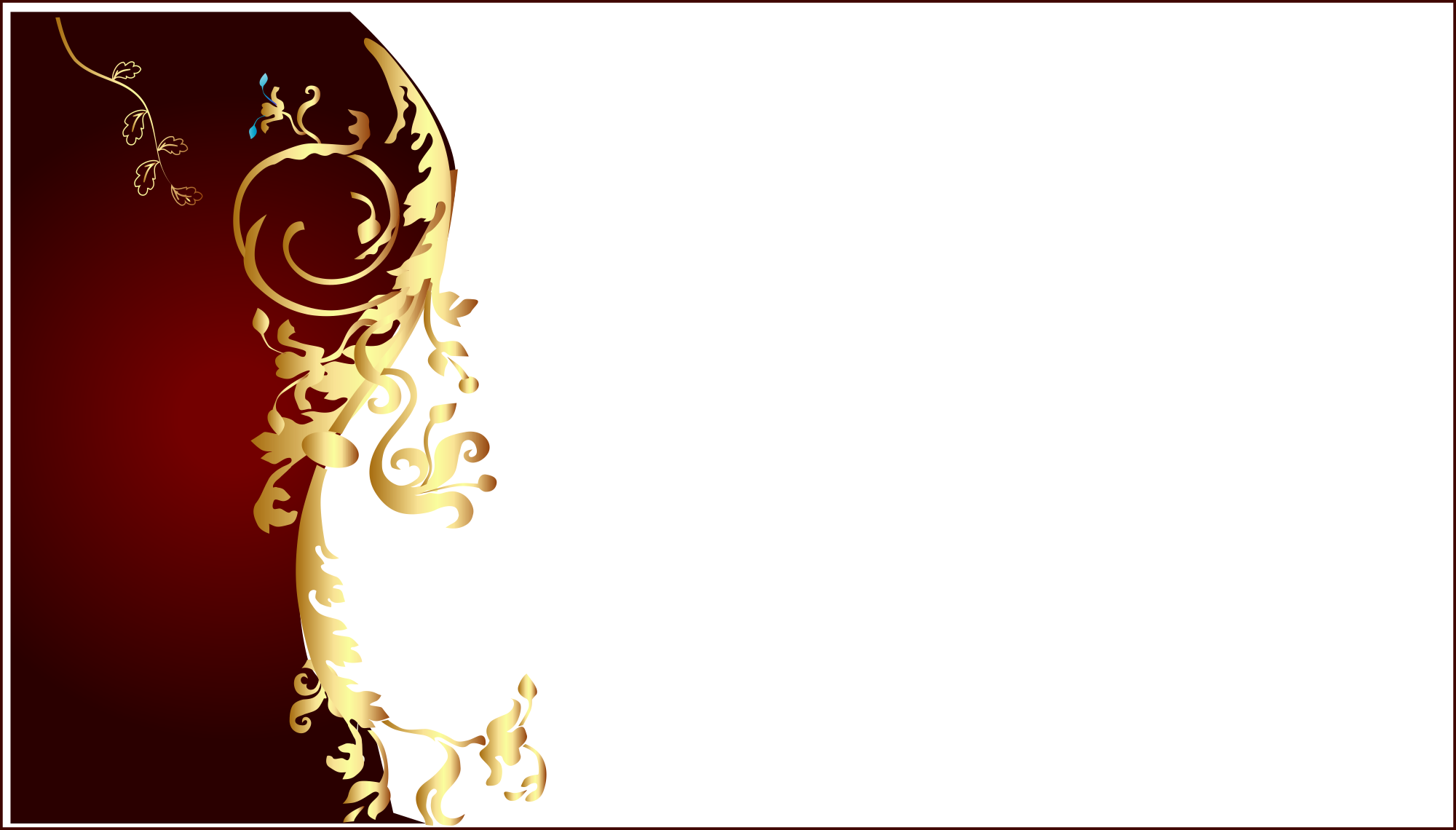 Навчальні проекти:
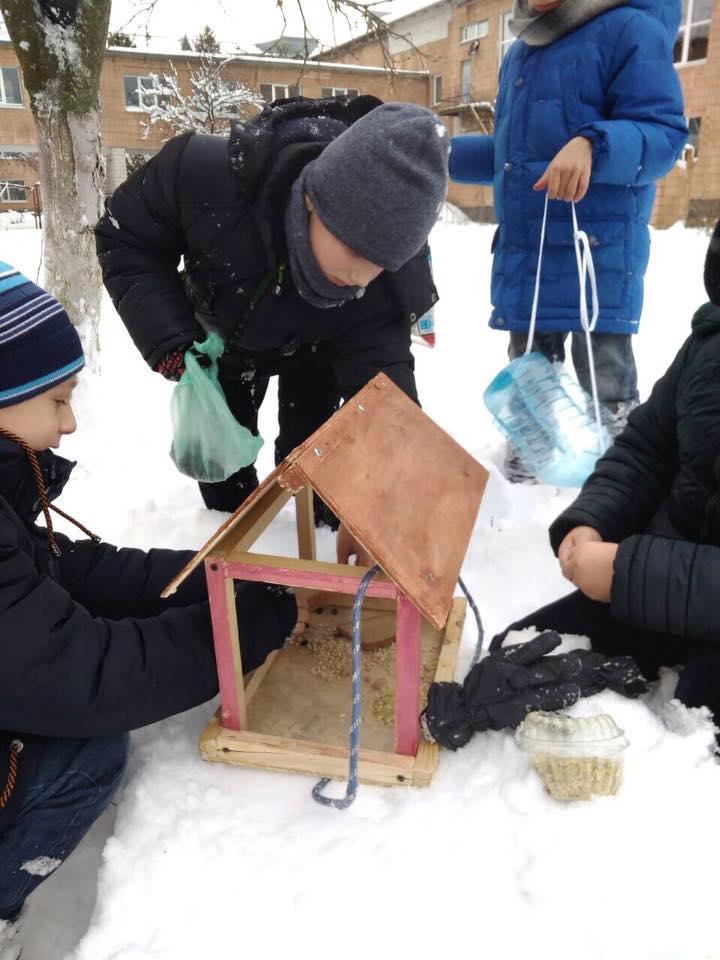 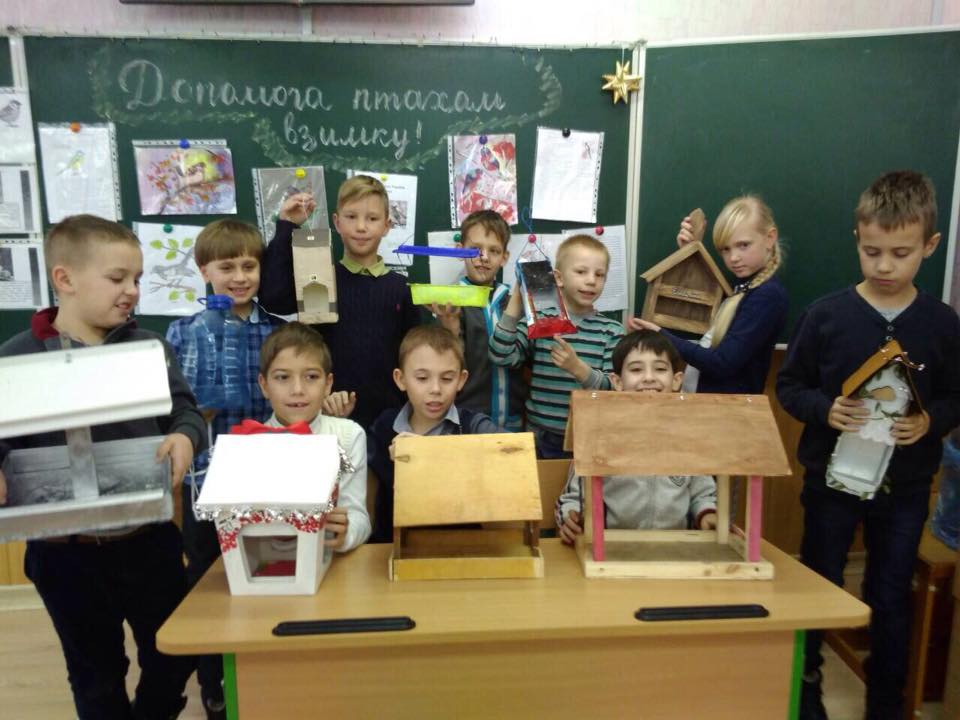 «Допомога птахам взимку»
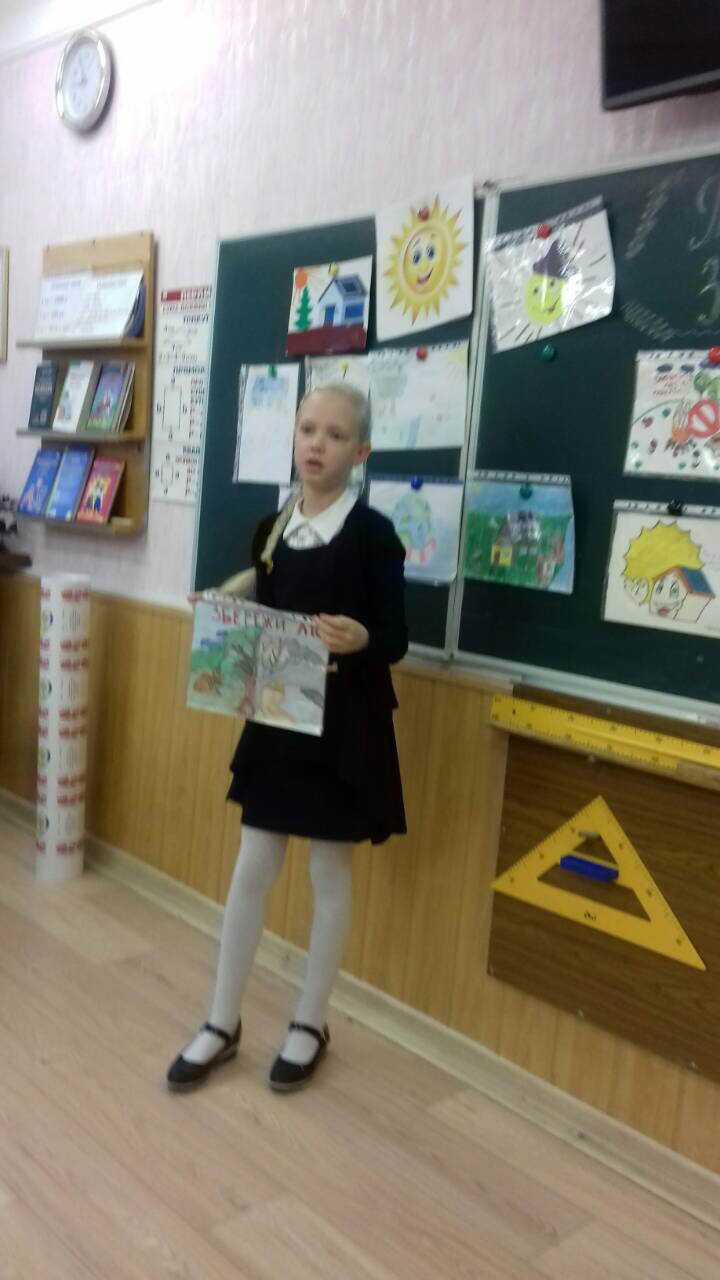 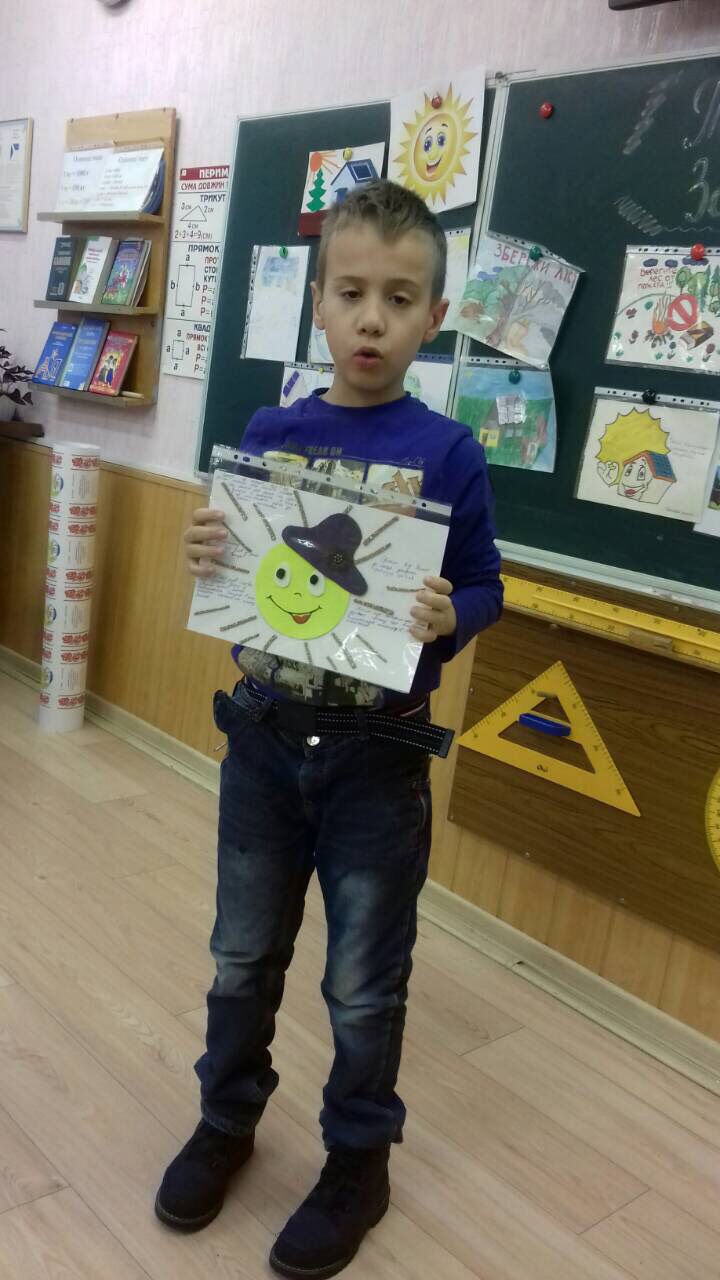 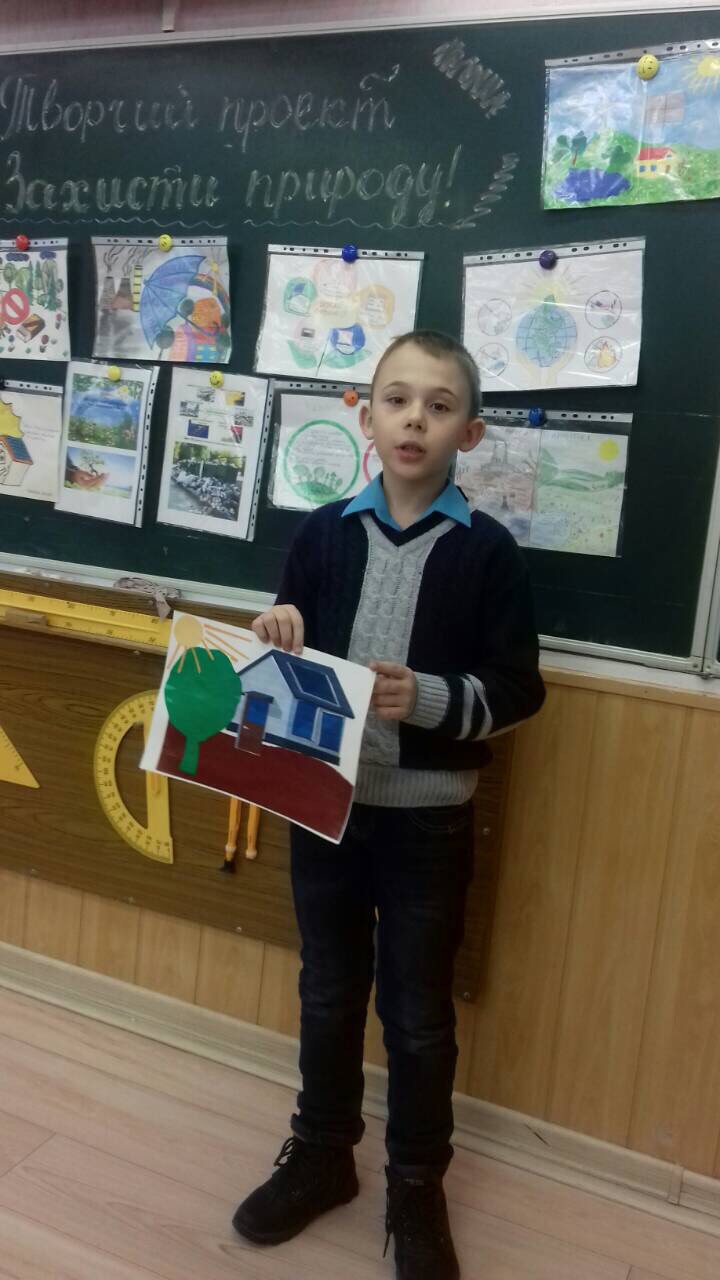 «Сонце – найпотужніше джерело енергії на Землі »
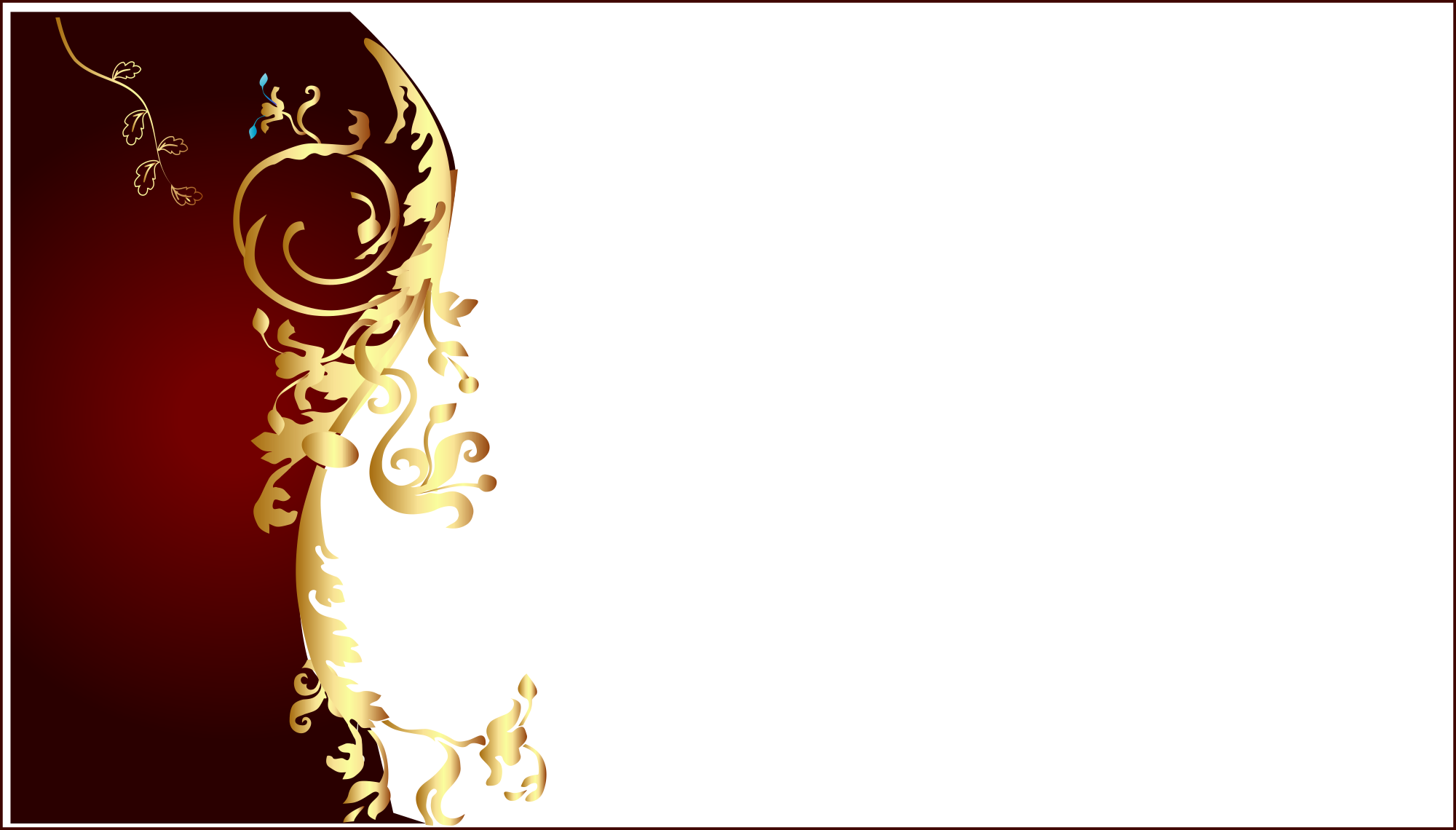 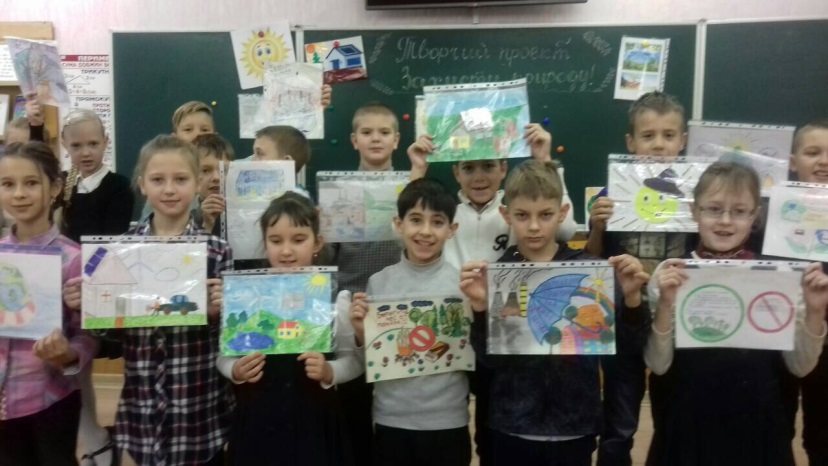 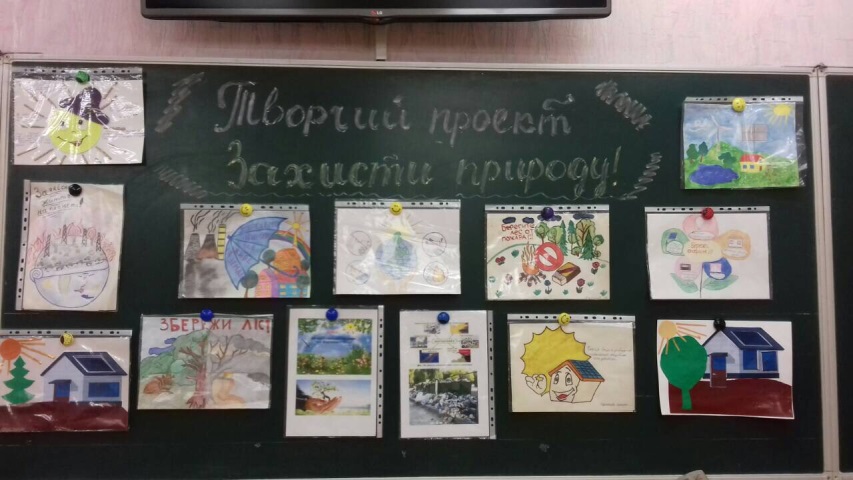 «Захисти природу»
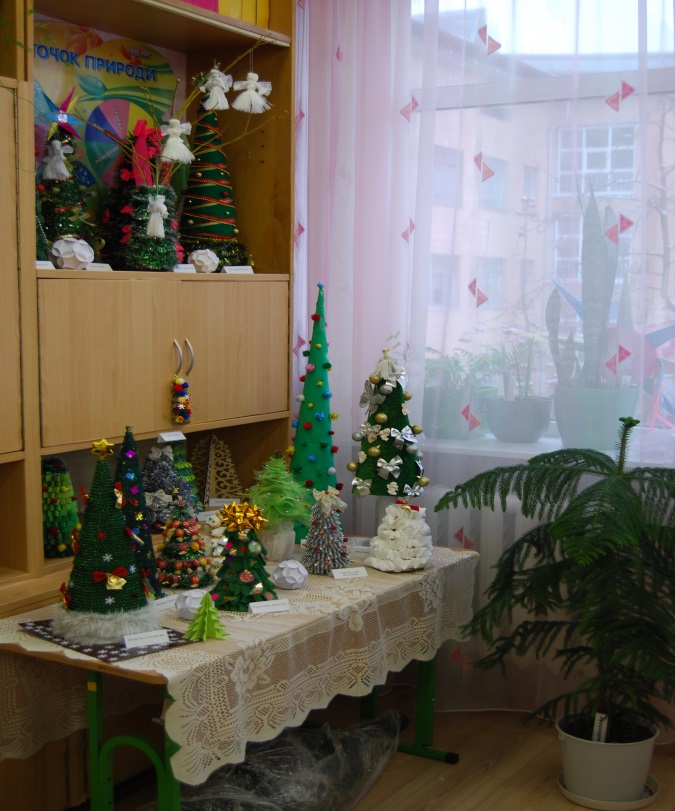 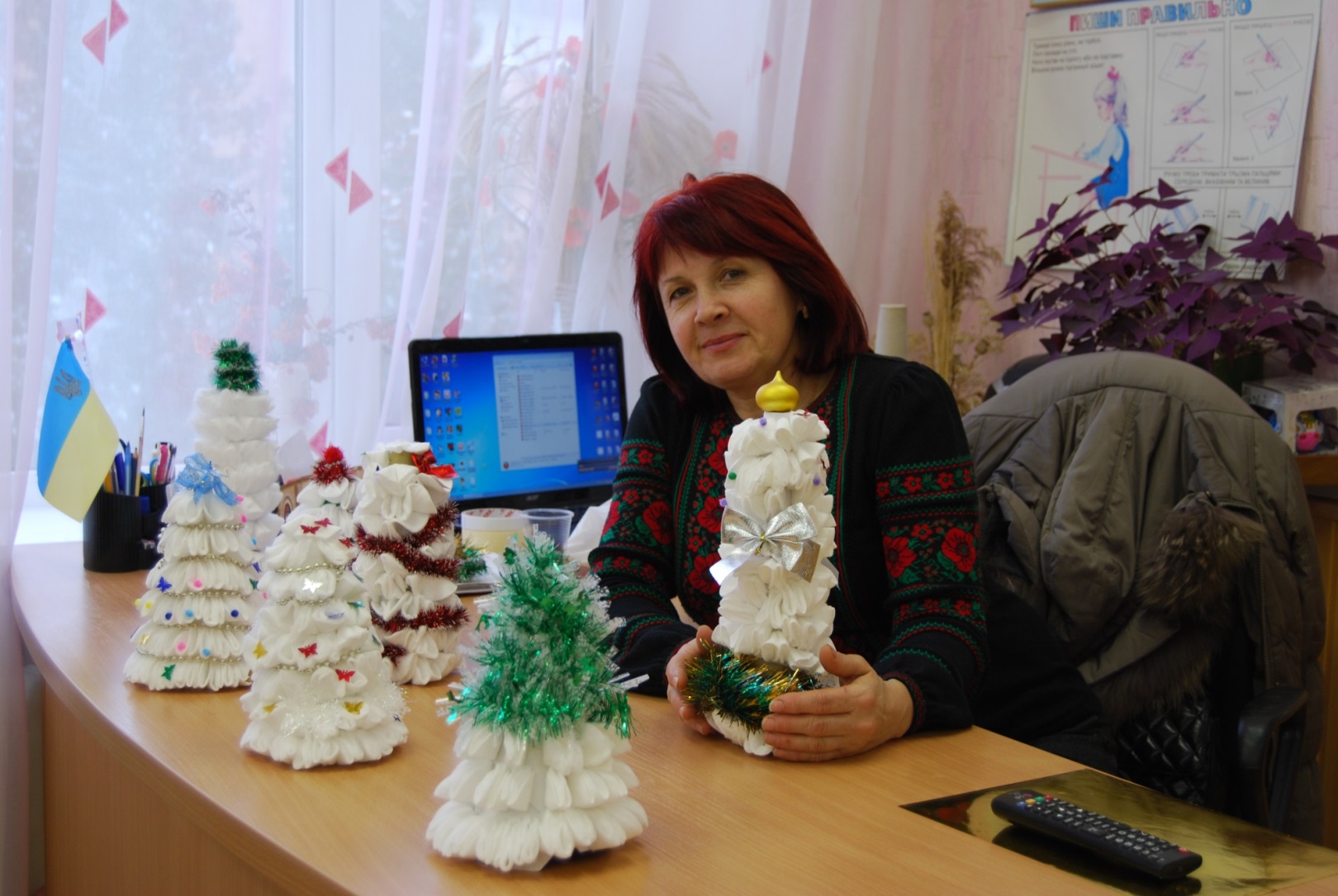 «Збережи ялинку»
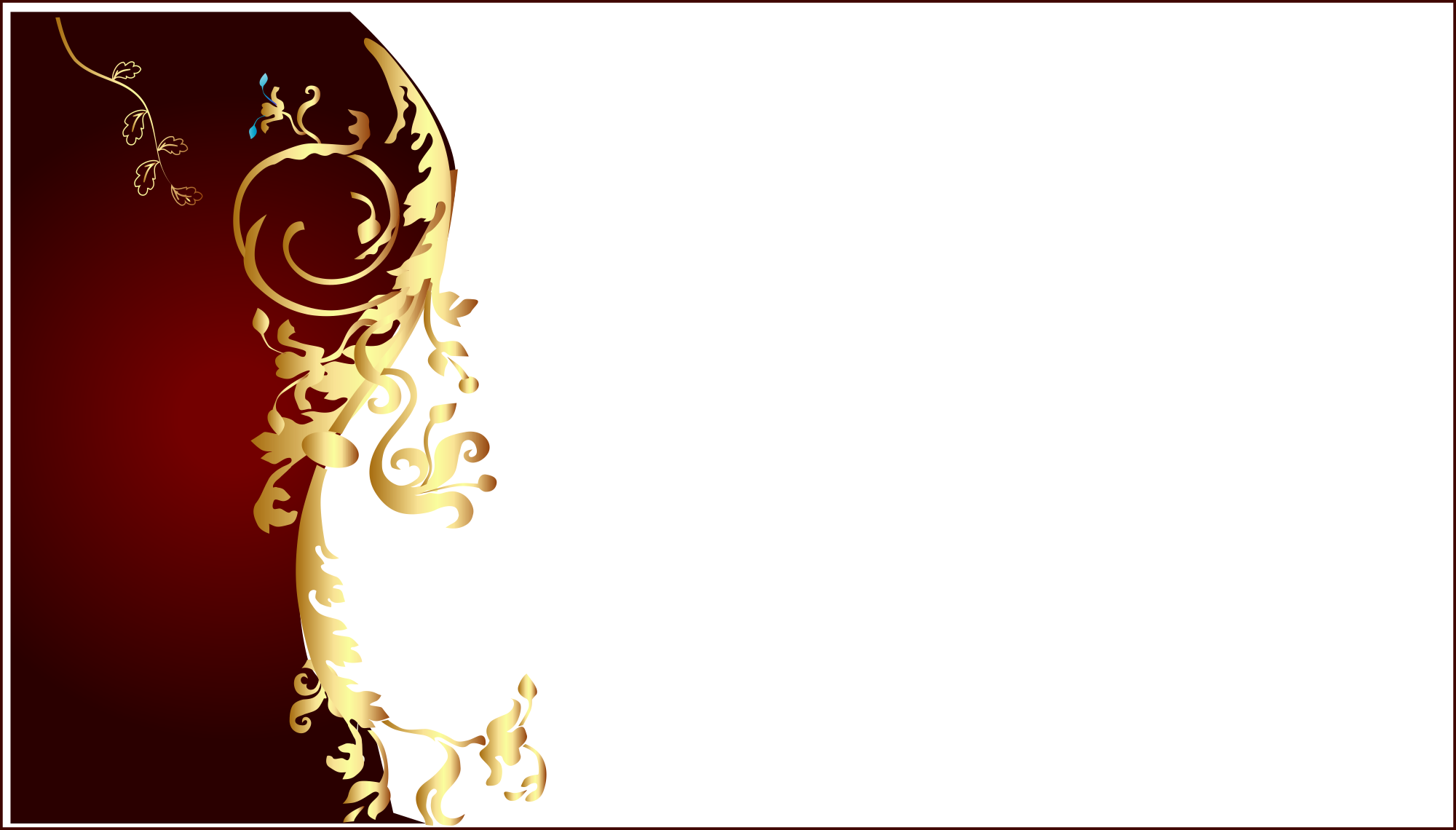 Досягнення моїх учнів:
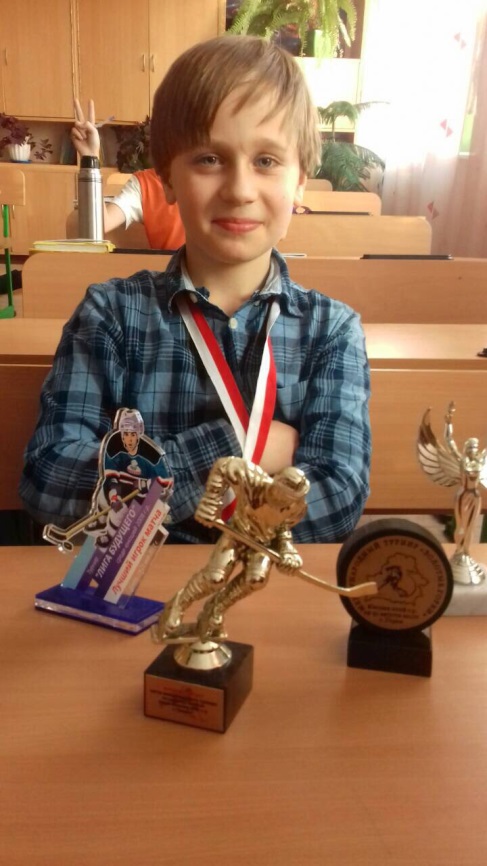 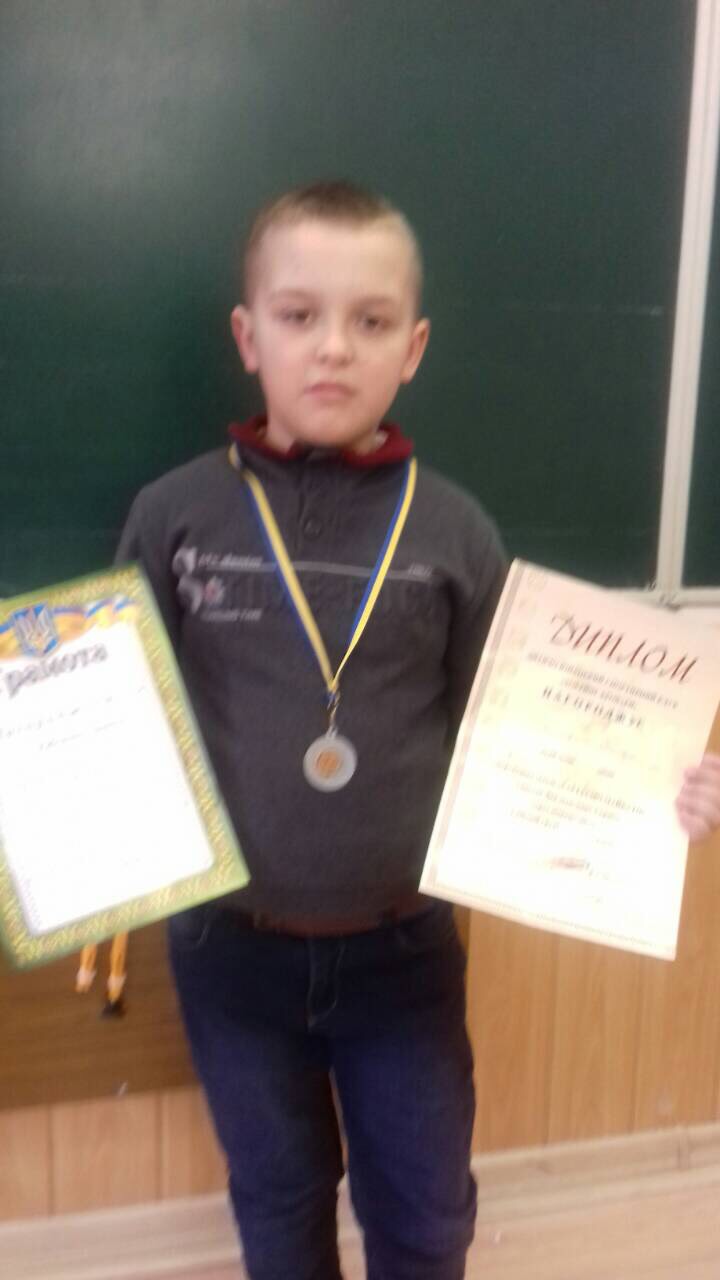 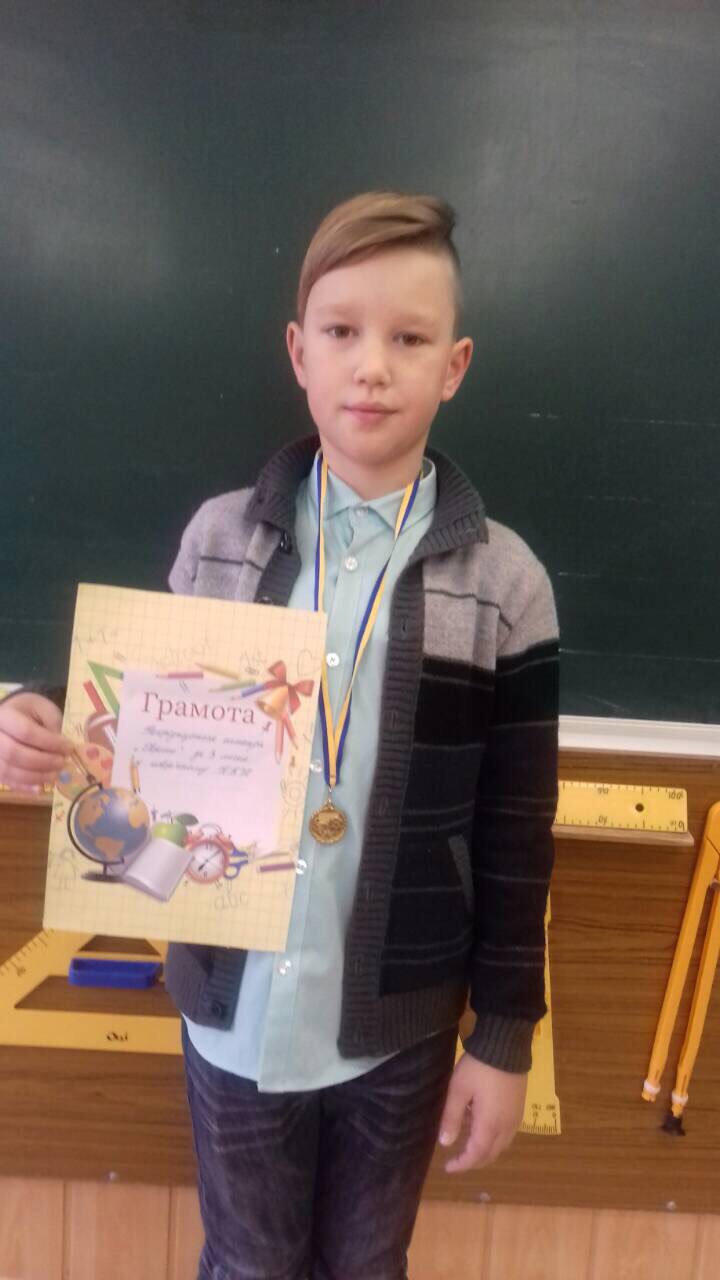 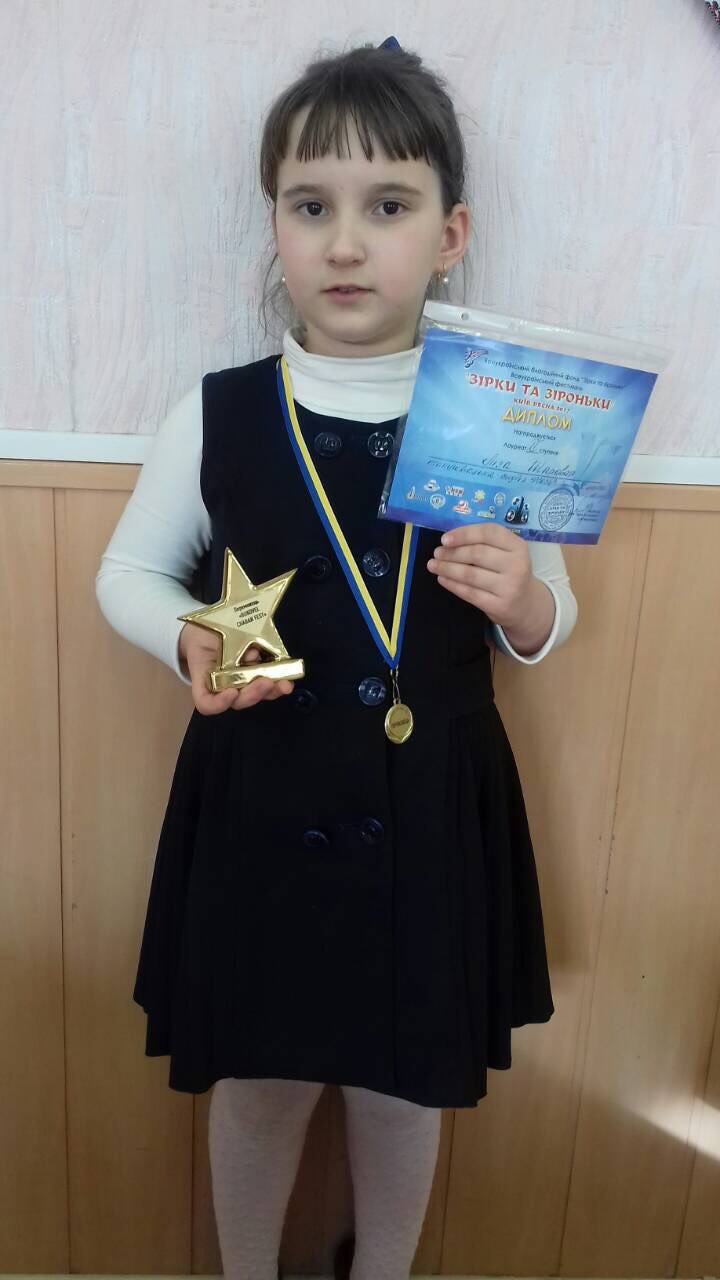 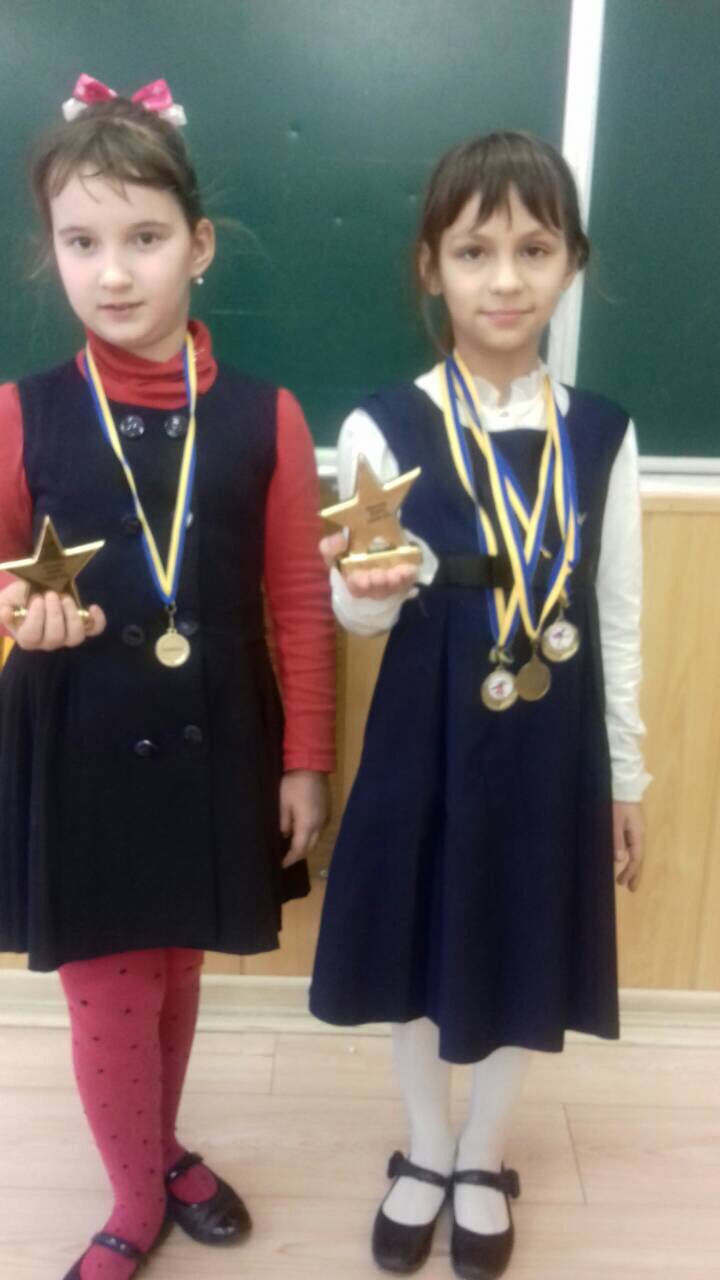 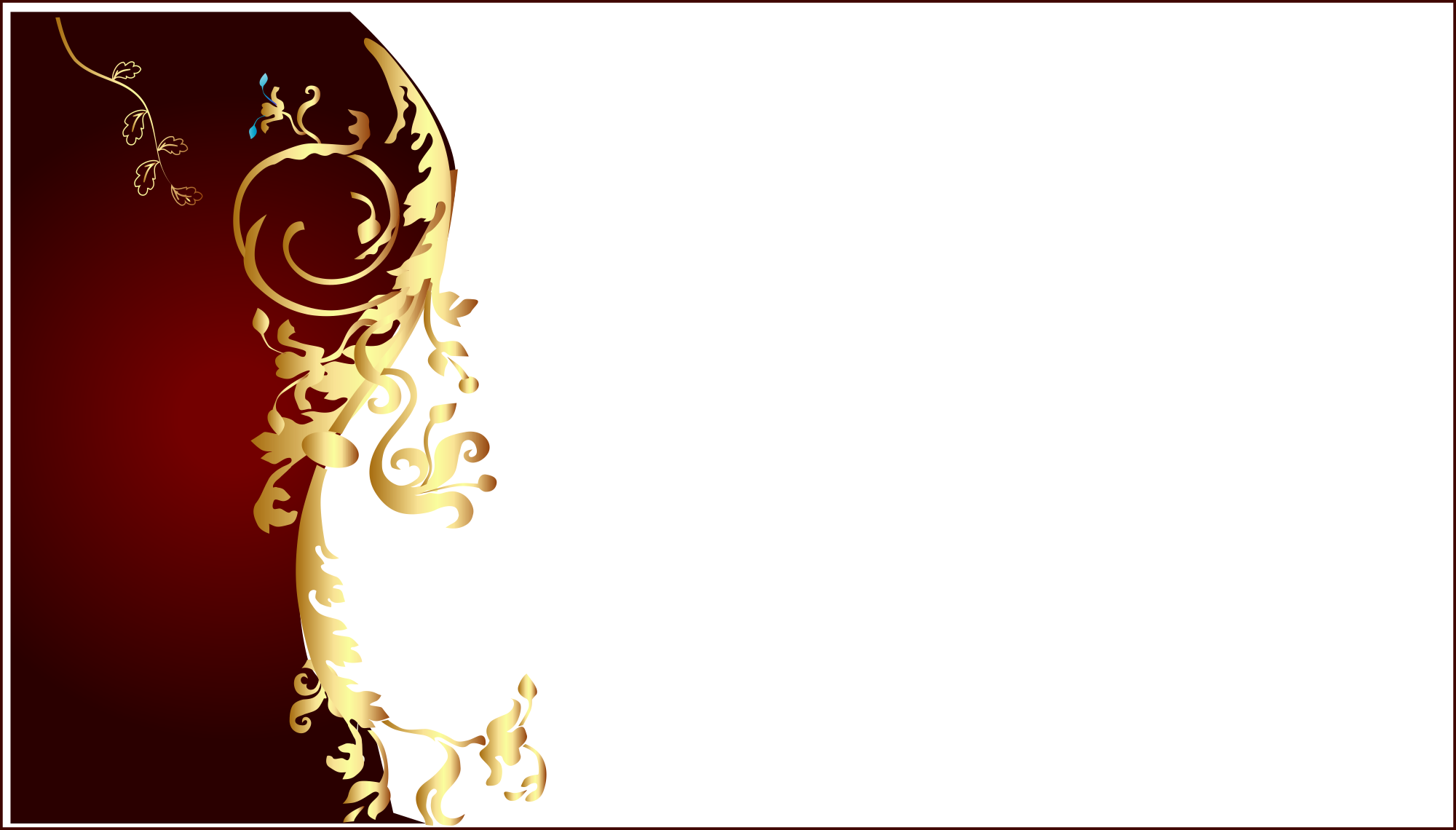 • Всеукраїнський конкурс юних суспільствознавців «Кришталева сова» (Кирилюк О. – диплом І-го ступеня, Гуртовий Н. – ІІ-го ступеня);
• Міжнародний конкурс з української мови ім. П.Яцика, міський тур (Гончарук В. – ІІІ місце);
• Переможець базового онлан курсу з математики VCHY.COM.UA (Дідківський В. – нагороджений дипломом)
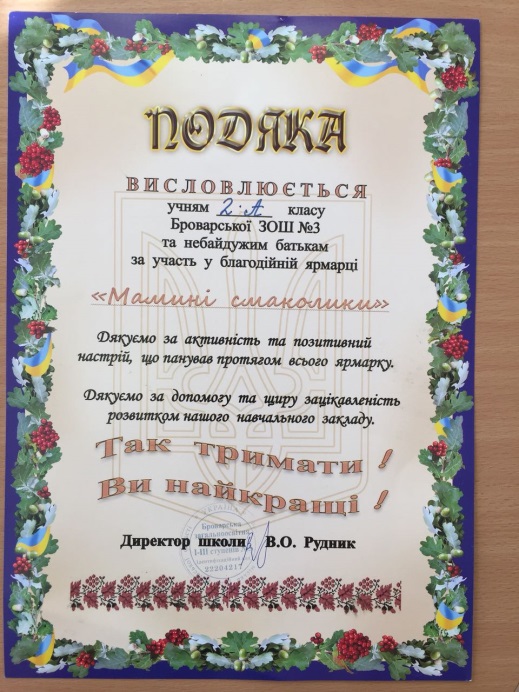 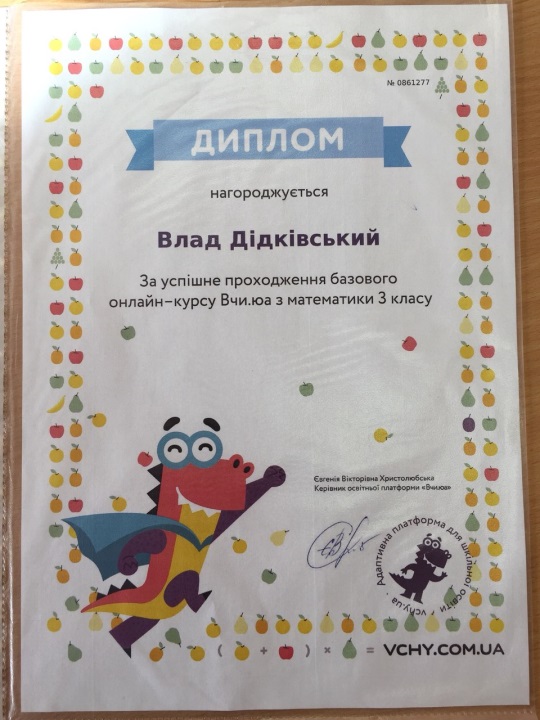 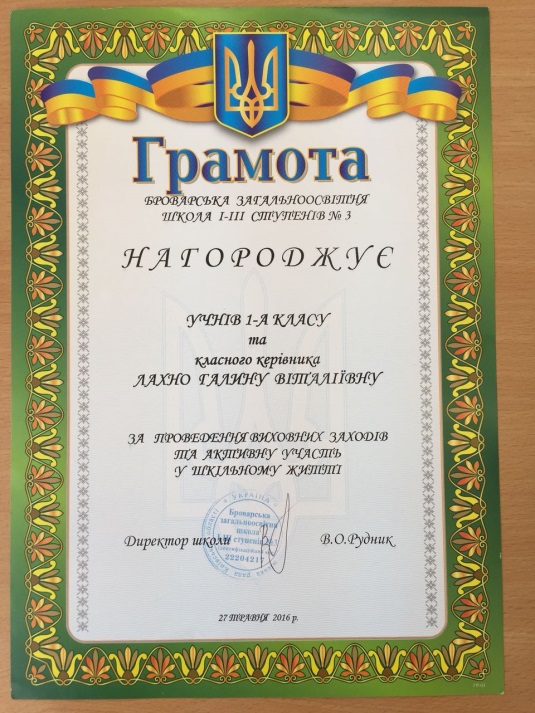 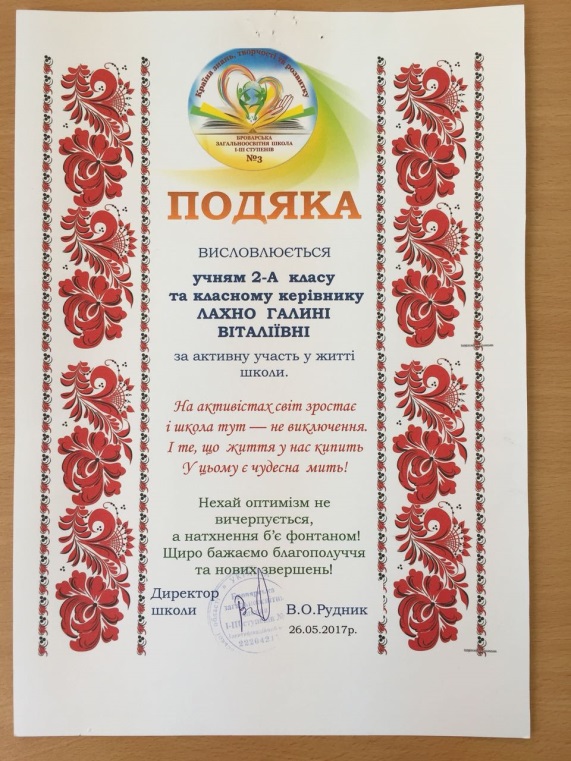 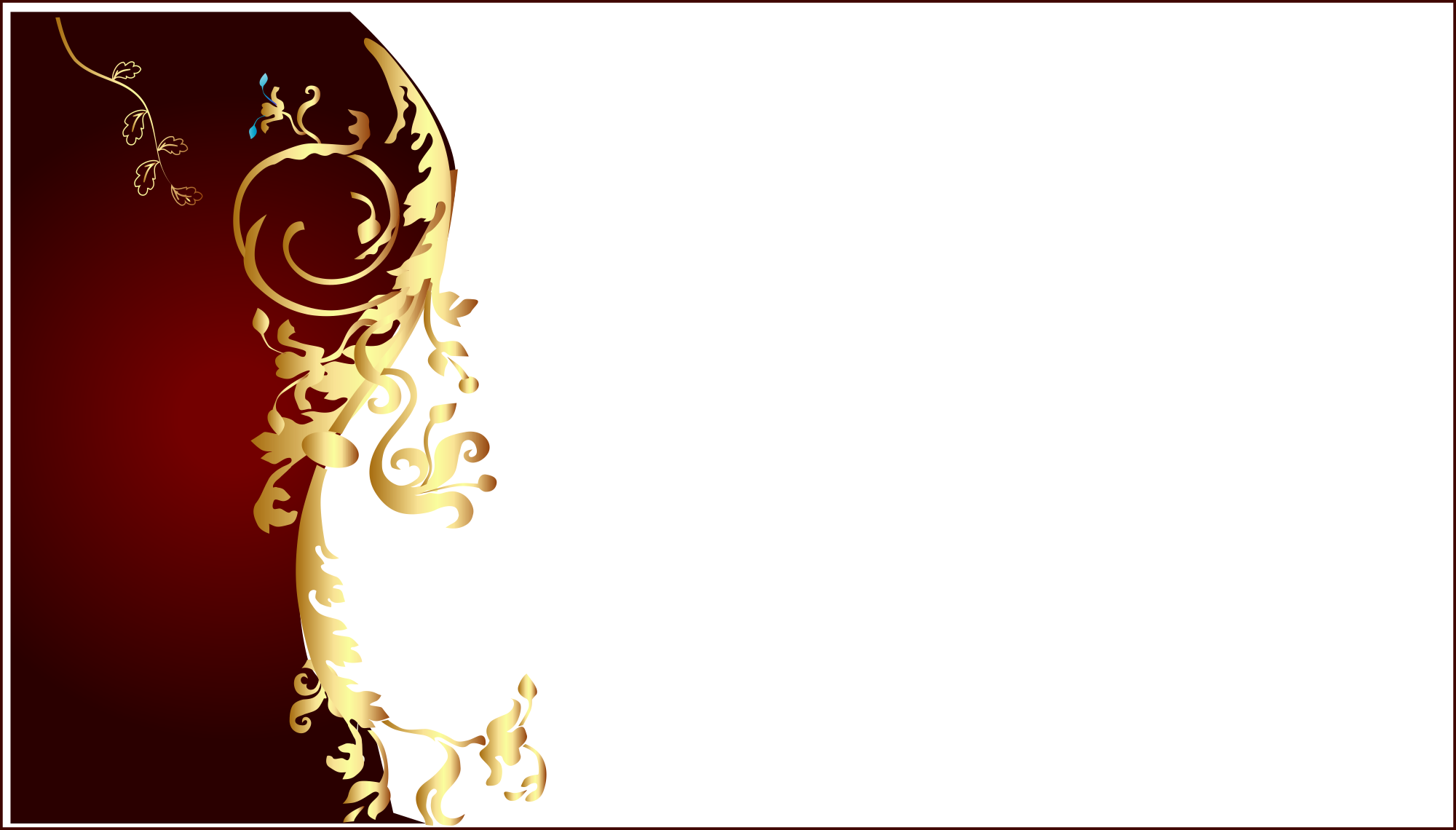 «Відкривай в кожній дитині душу творця, дай їй змогу пробудитися та розквітнути».
КЛАСНИЙ
Приділяю багато уваги формуванню та розвитку колективу. Учні активні в суспільному житті класу та школі. Полюбляють свята, конкурси та квести.
КЕРІВНИК
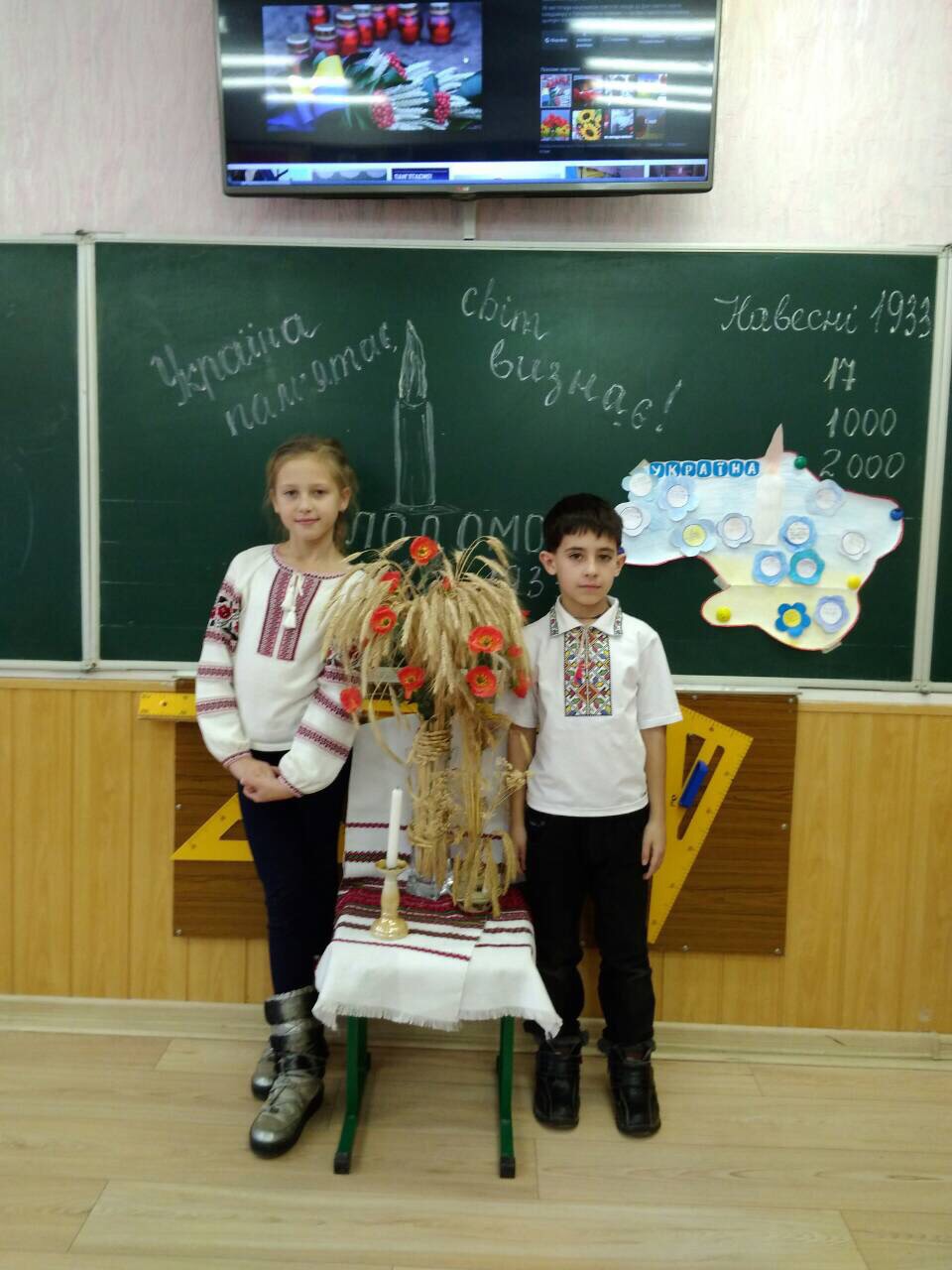 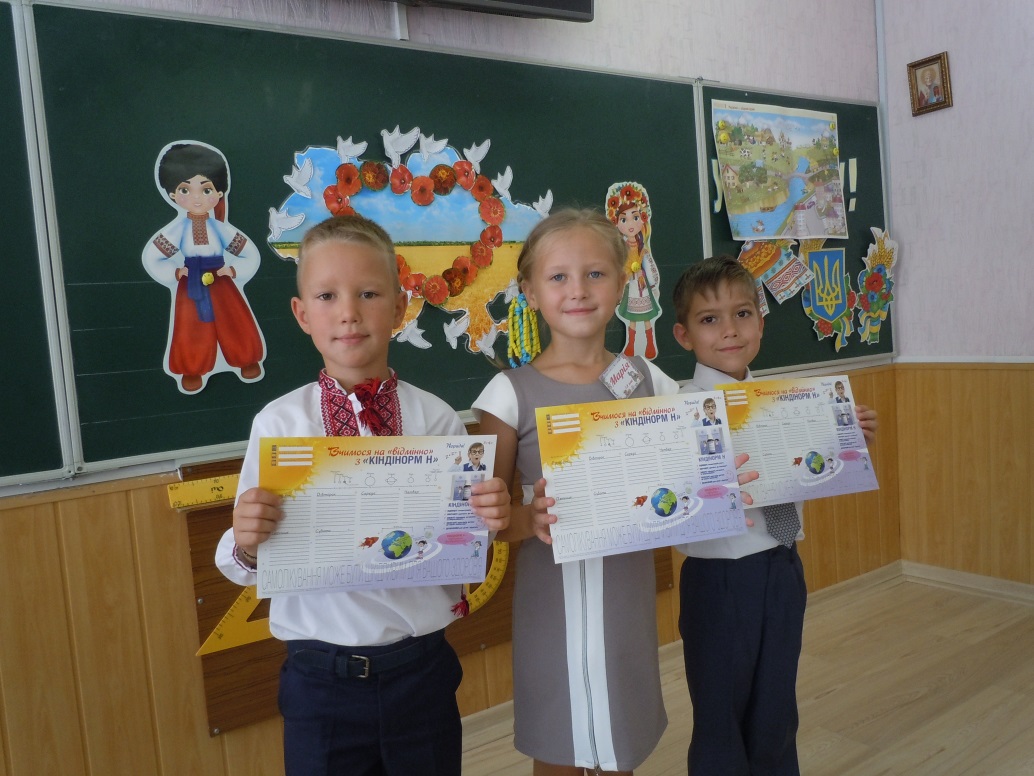 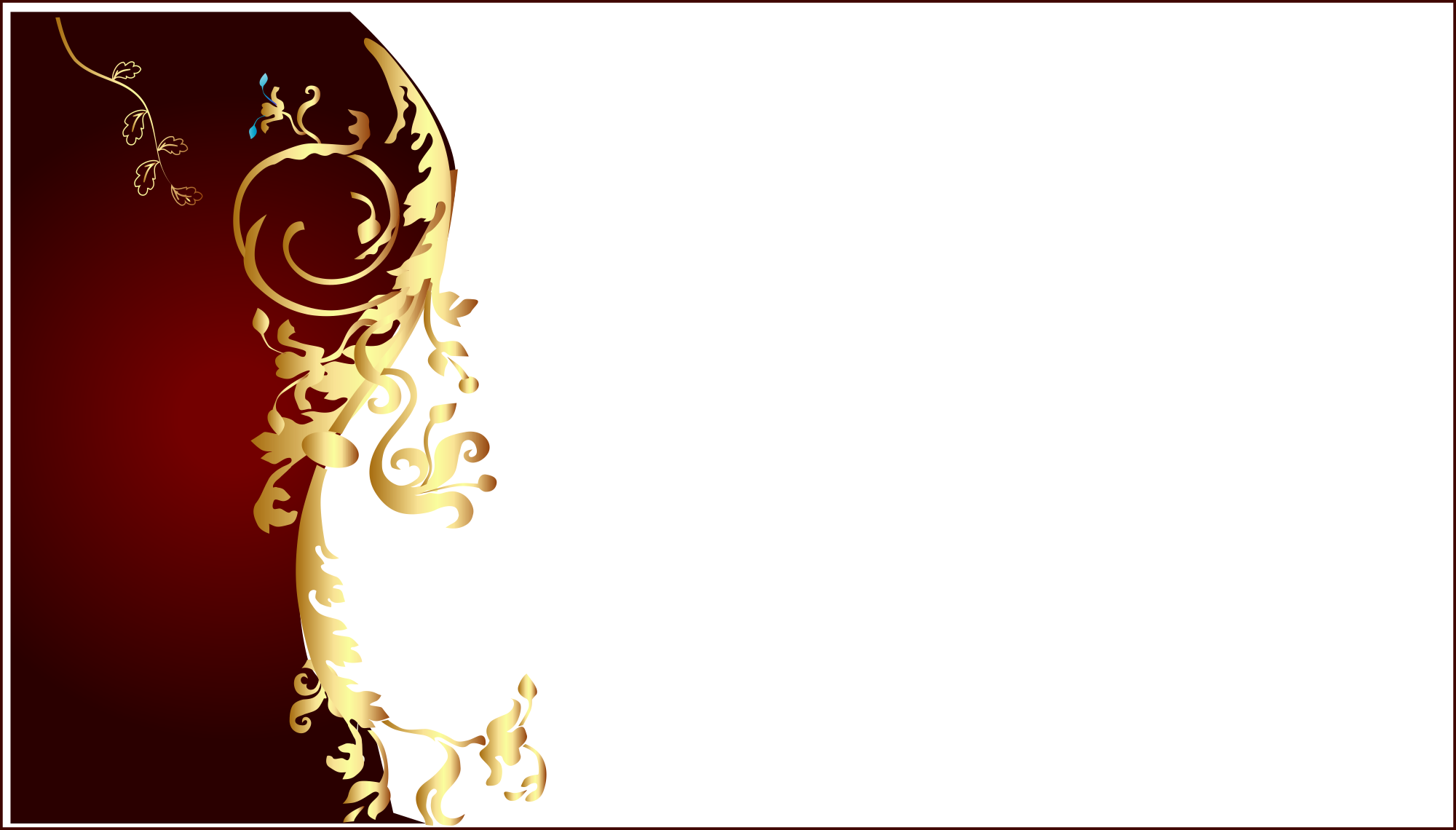 Основні напрямки виховної роботи:
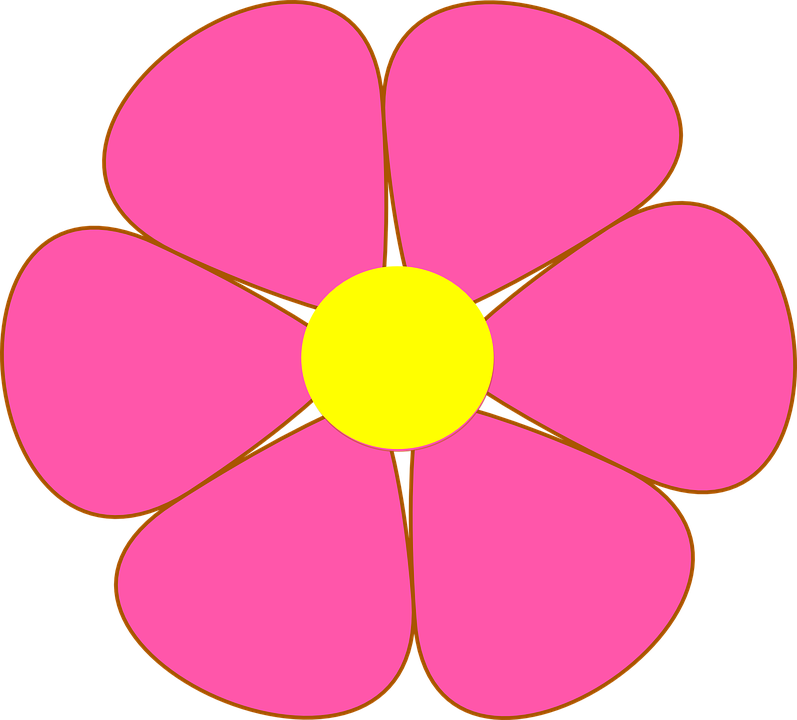 Взаємопо-
розуміння
Співпрацявчителів-батьків
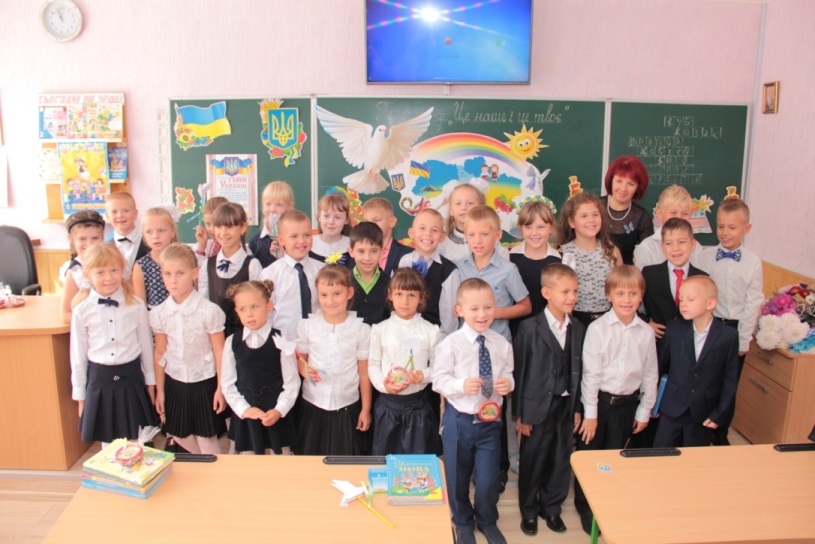 Творчий підхід
Формуванняучнівського колективу
Патріотизм
Толерантність
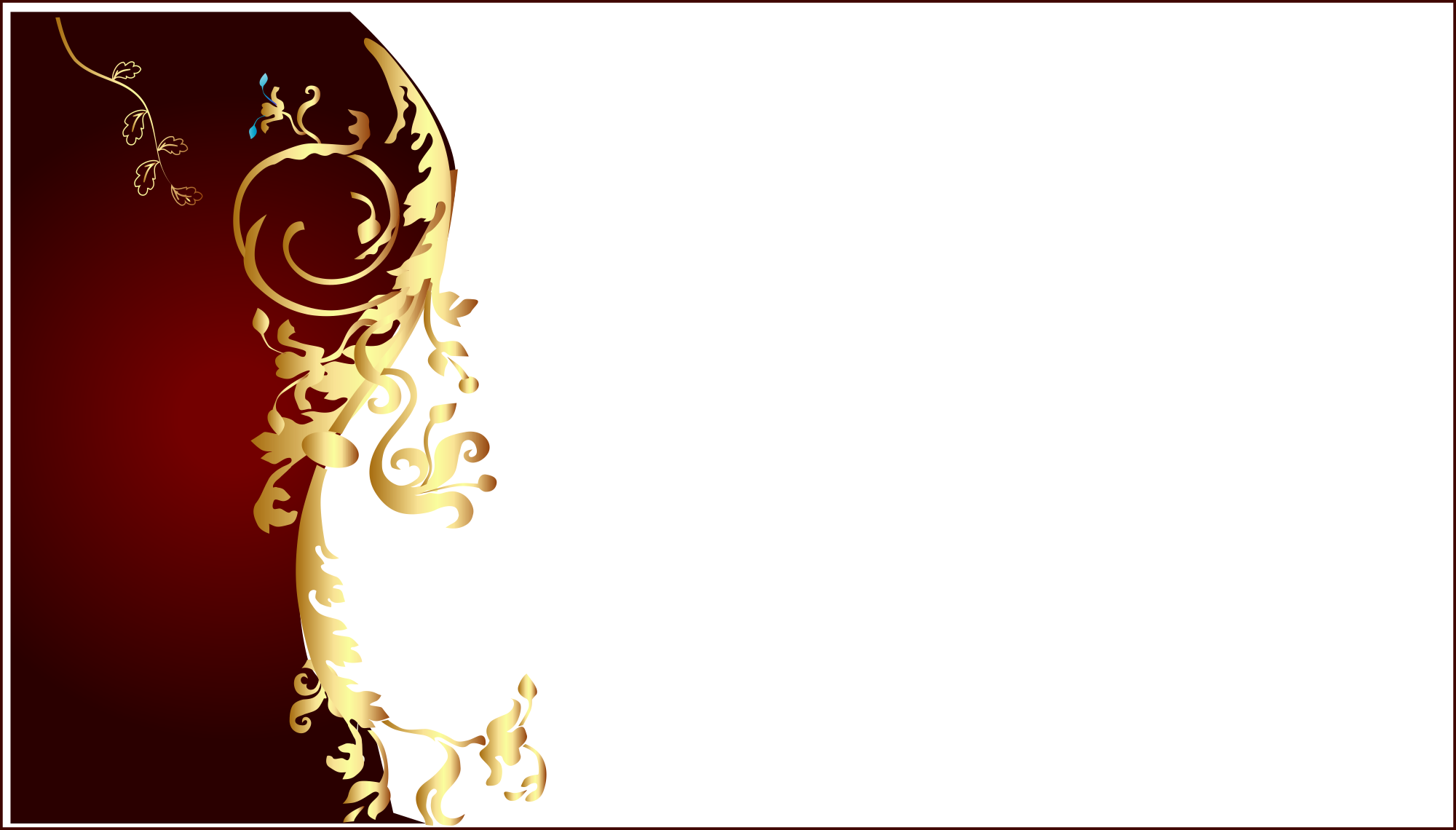 Заходи, свята та конкурси:
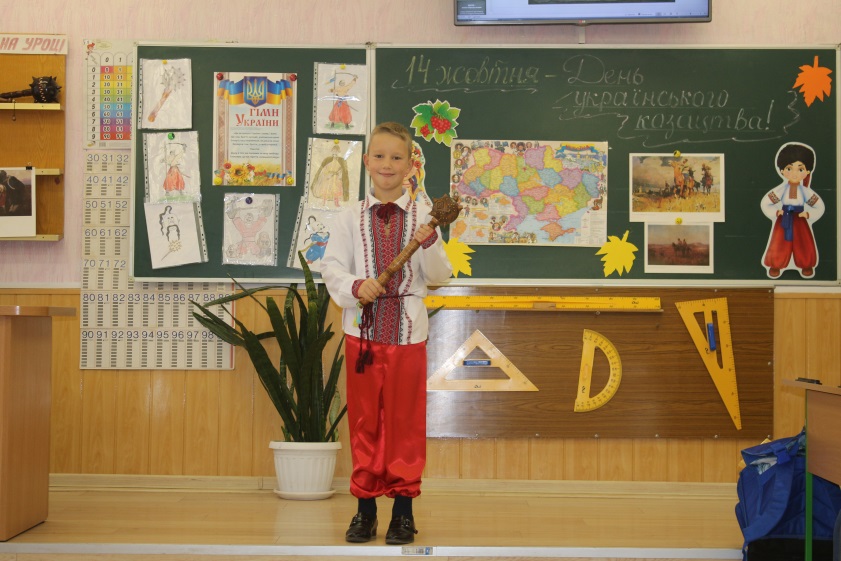 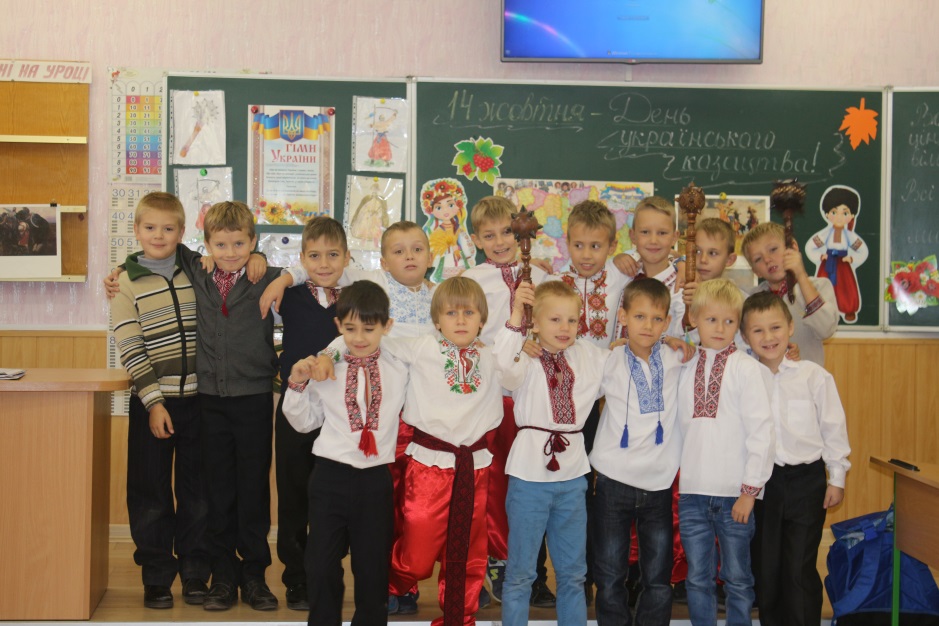 ВИХОВНА
«День Українського козацтва»
РОБОТА
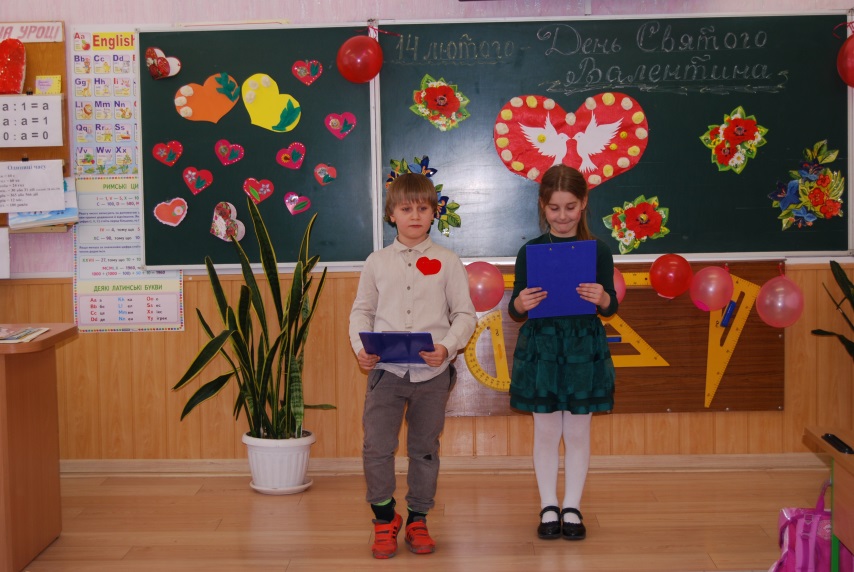 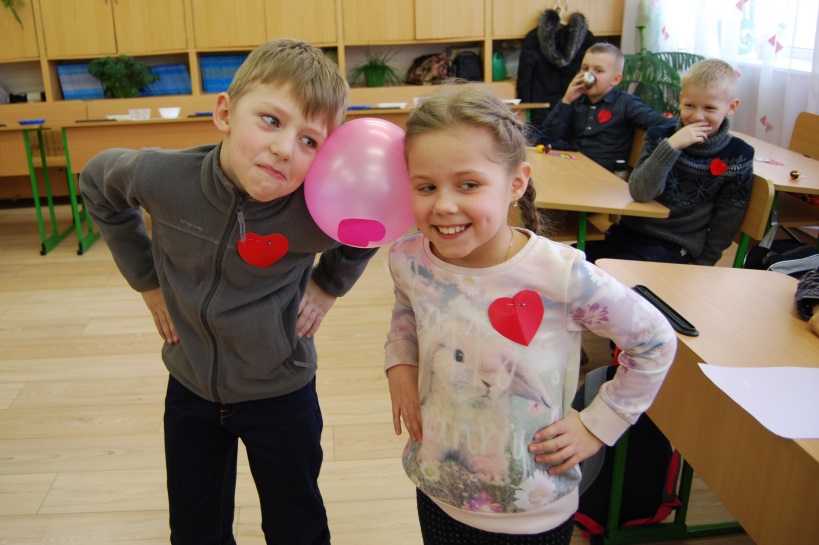 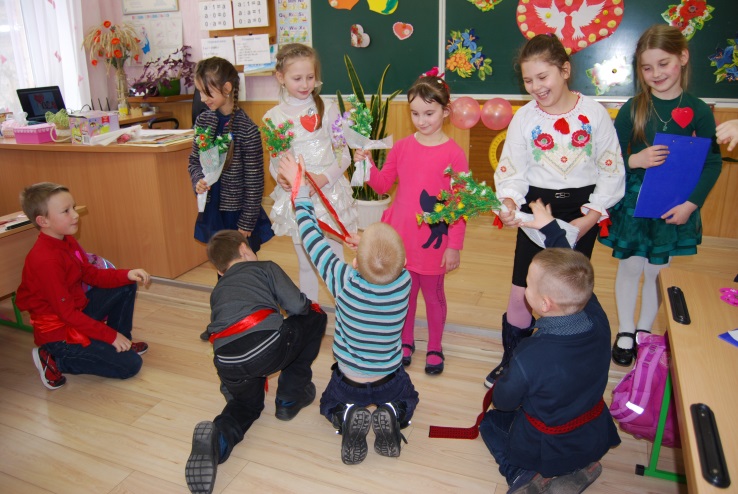 «День Святого Валентина»
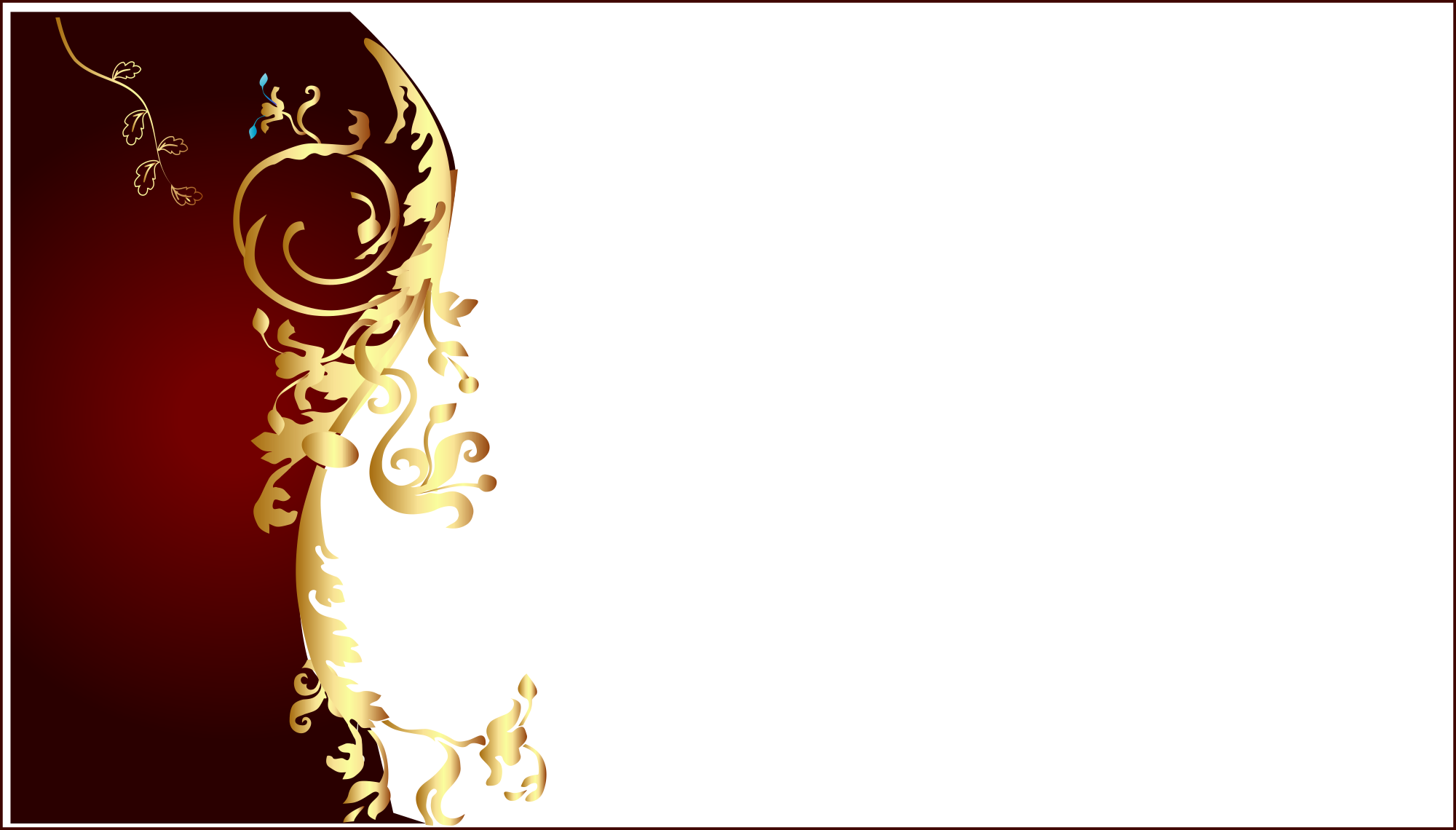 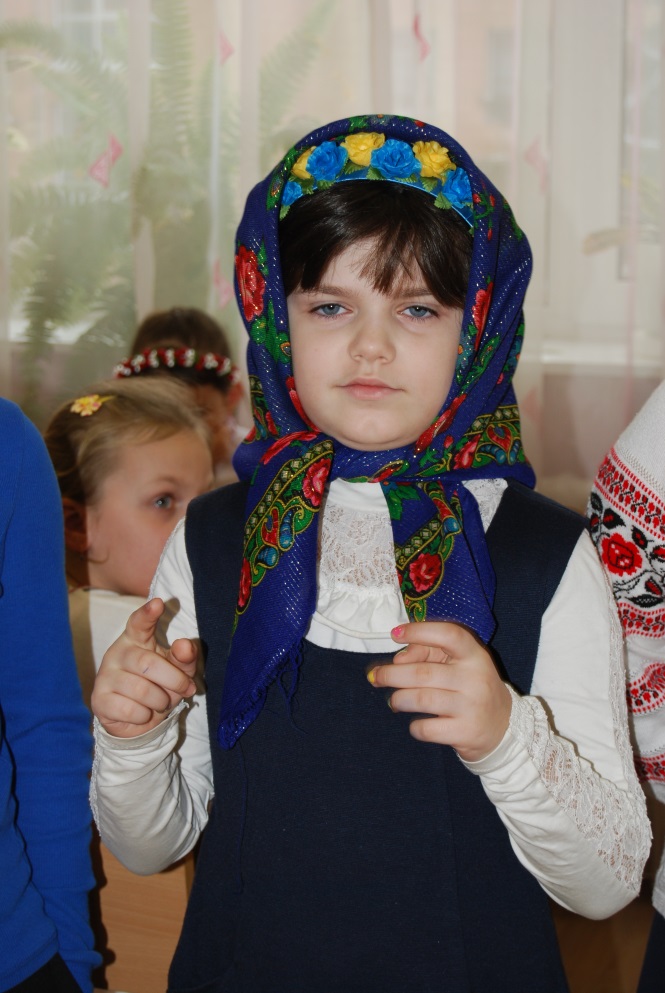 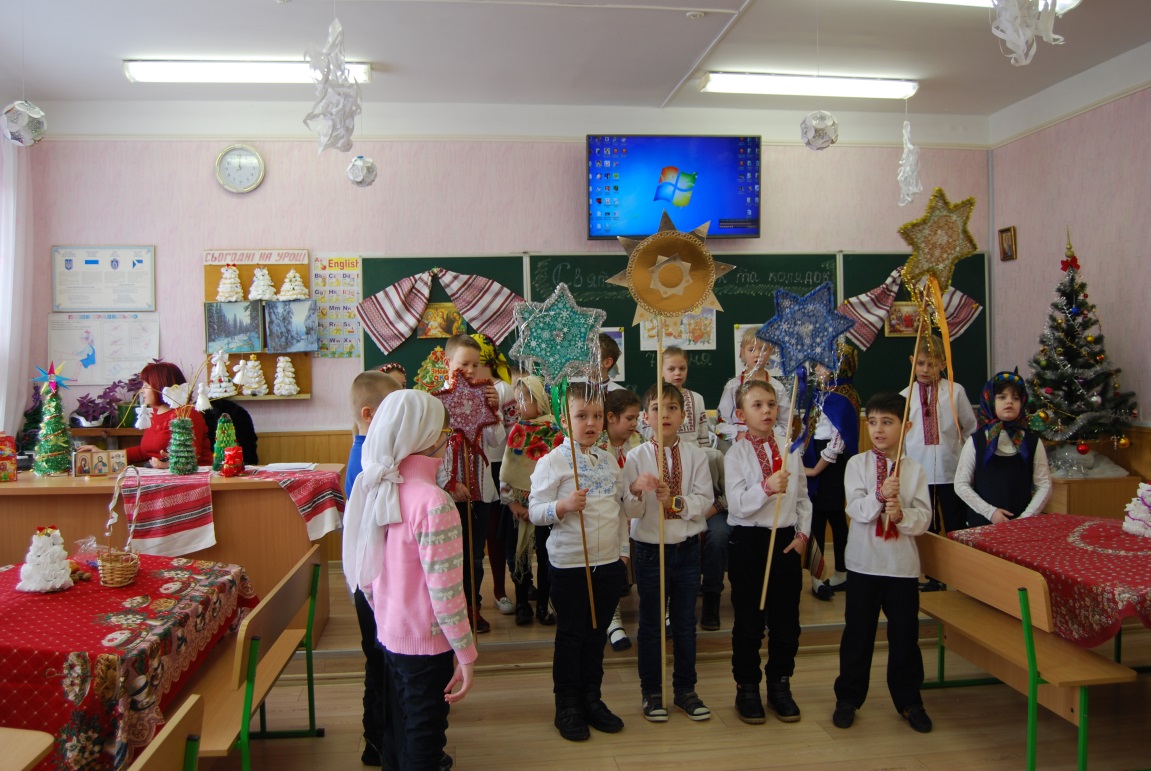 «Свято щедрівок та колядок»
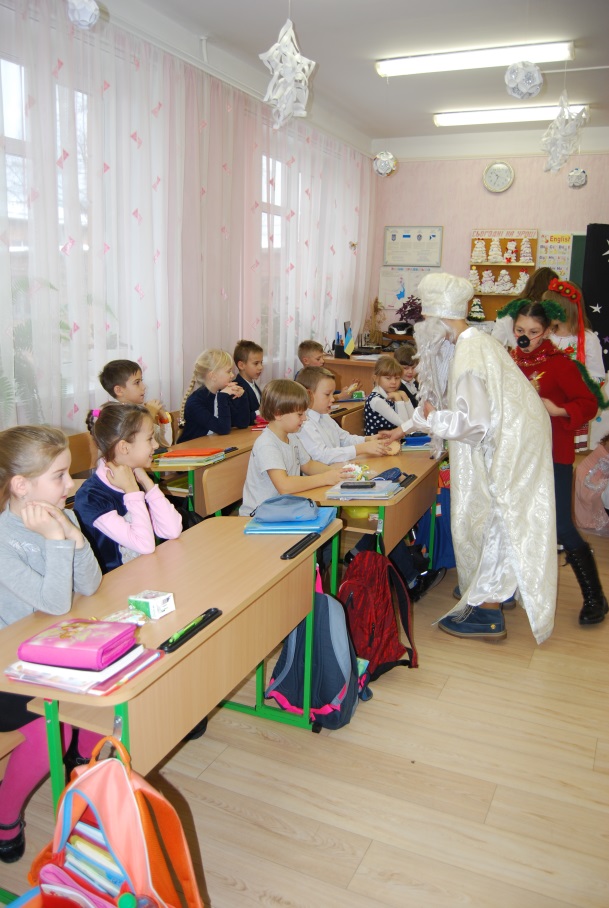 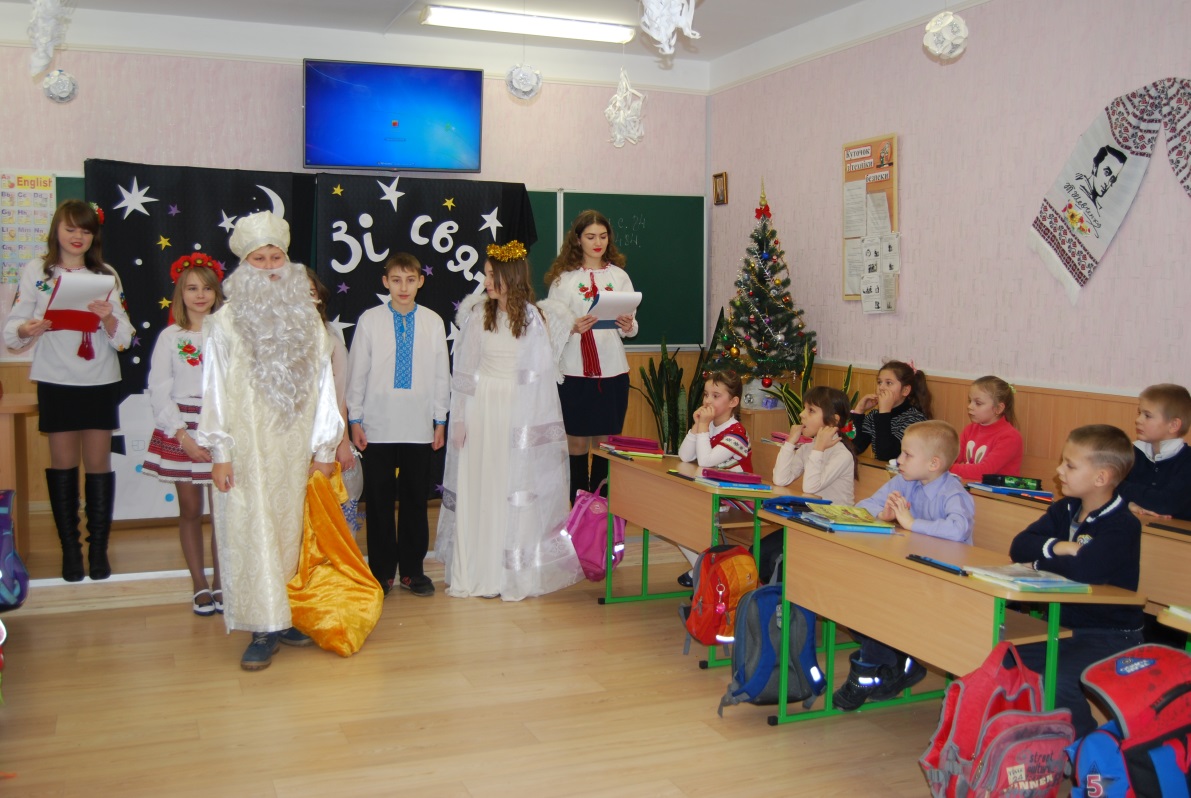 «Свято Миколая»
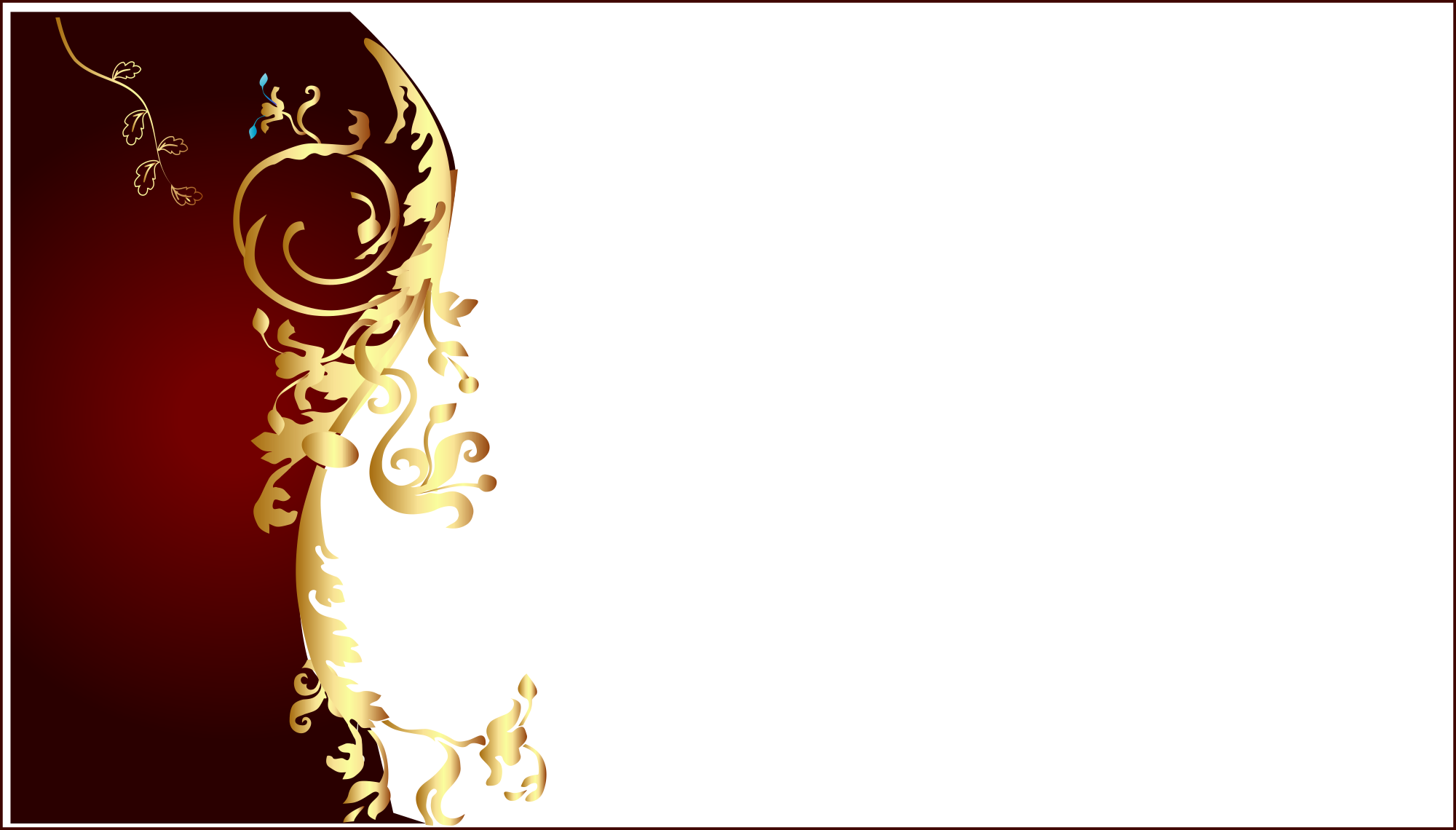 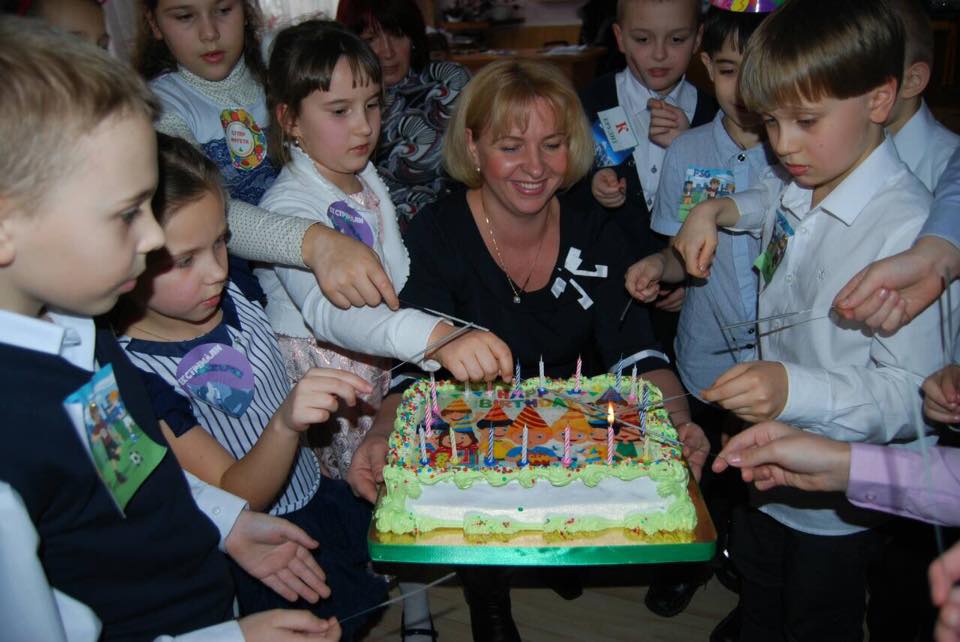 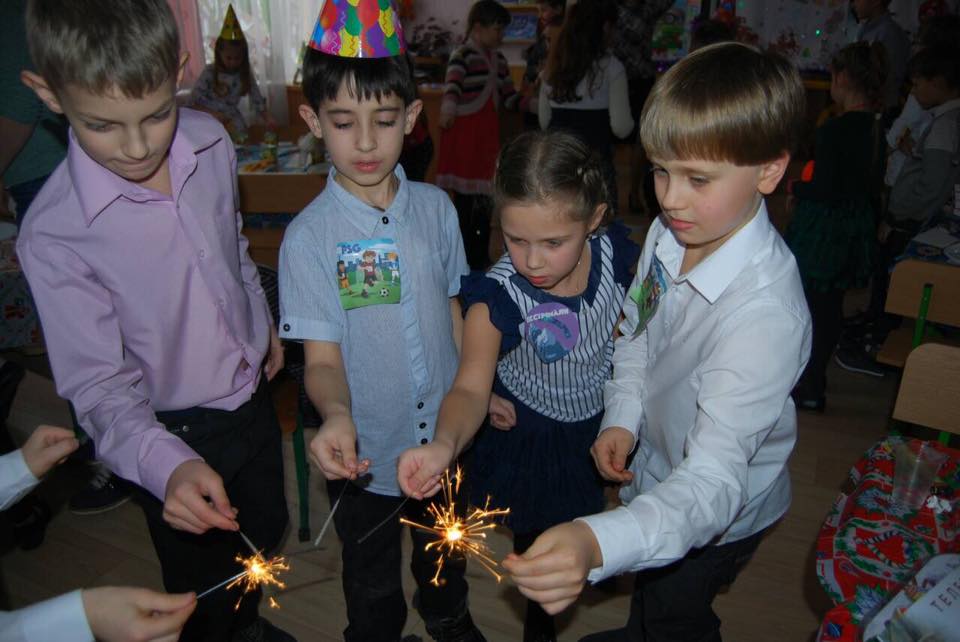 «День іменинника»
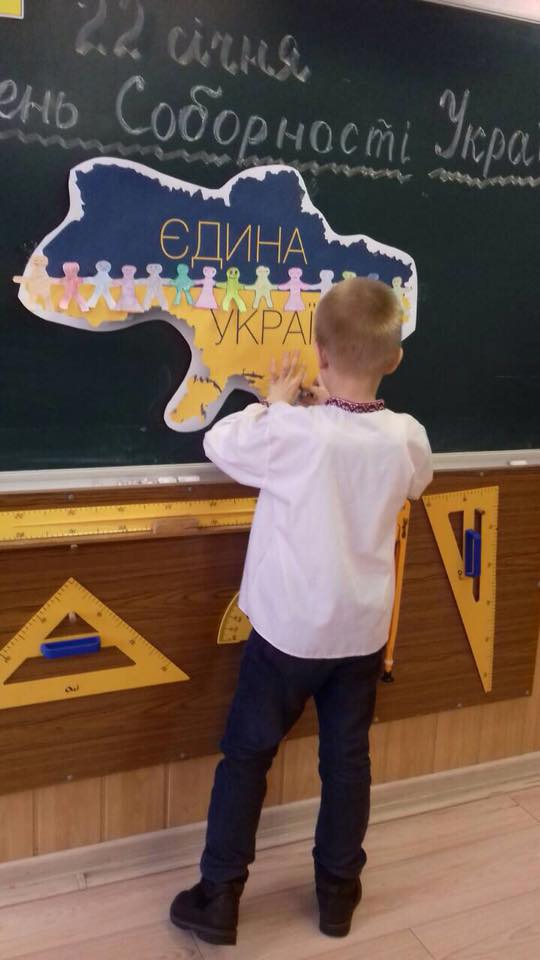 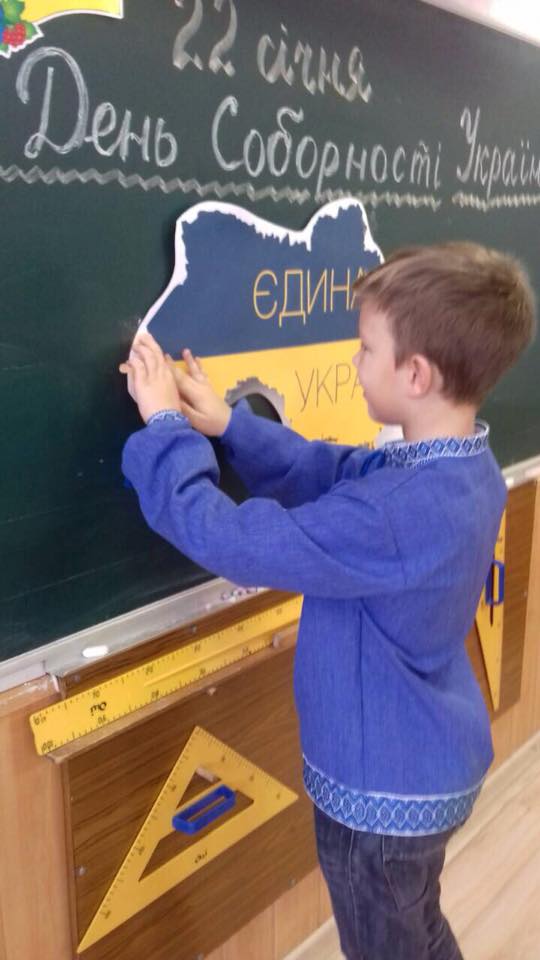 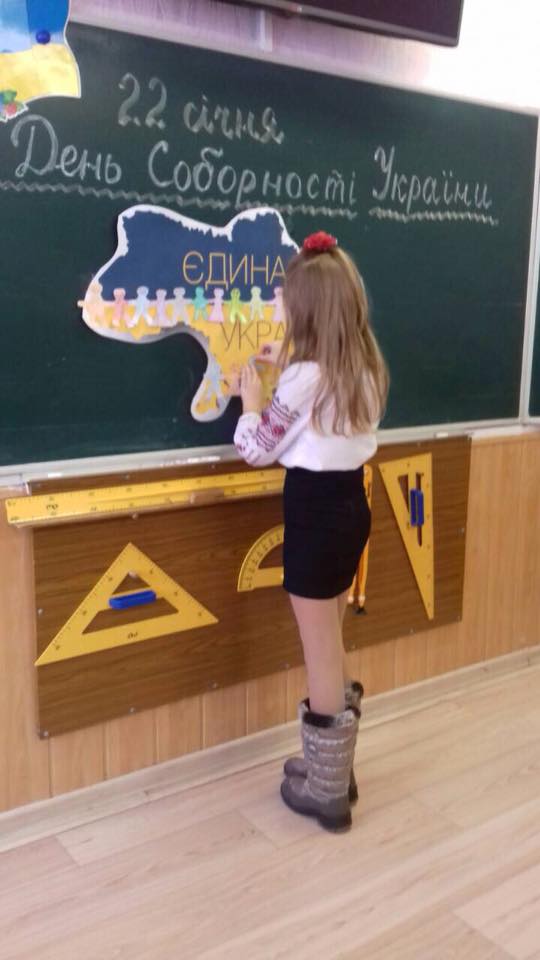 «День соборності України»
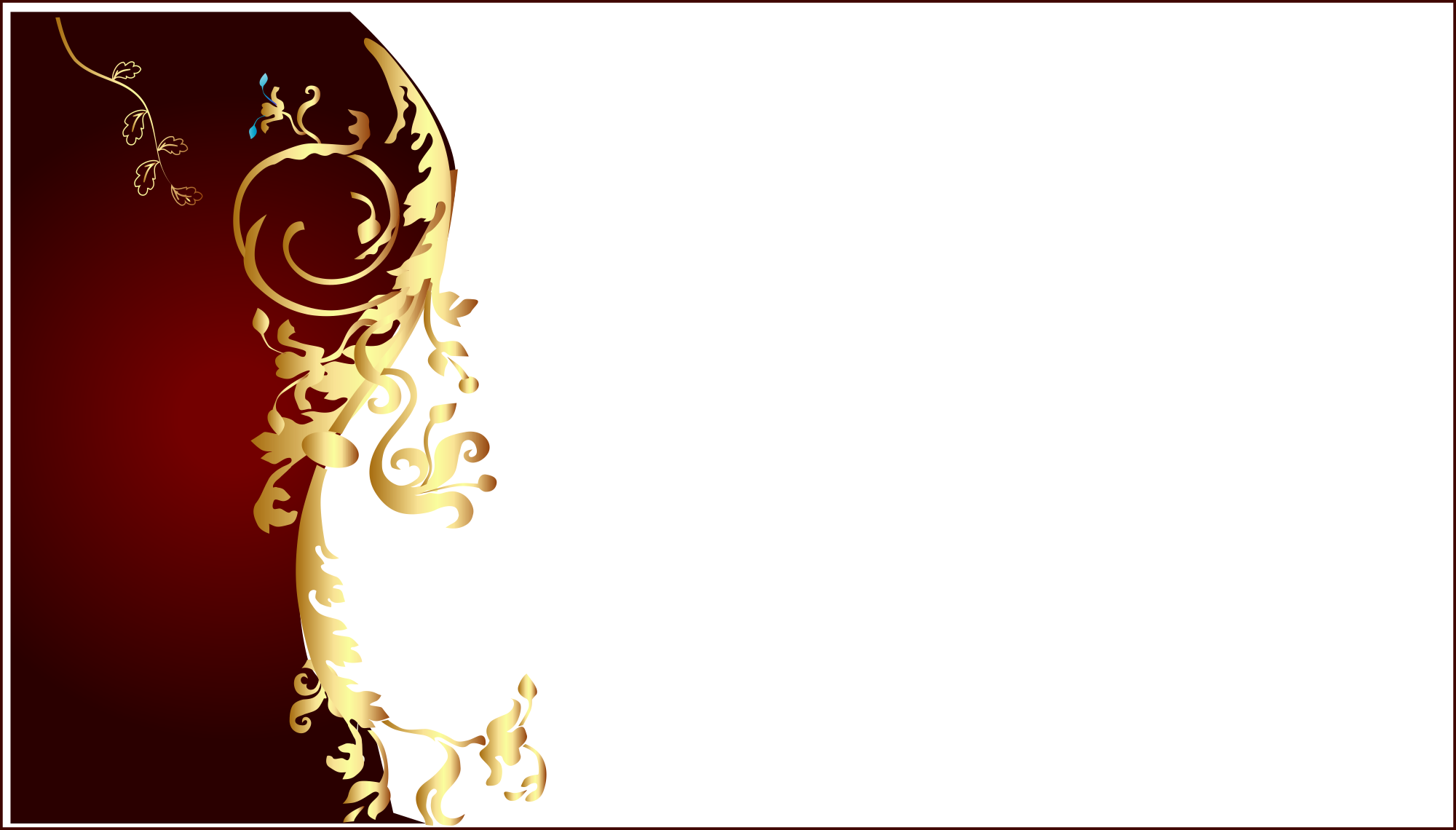 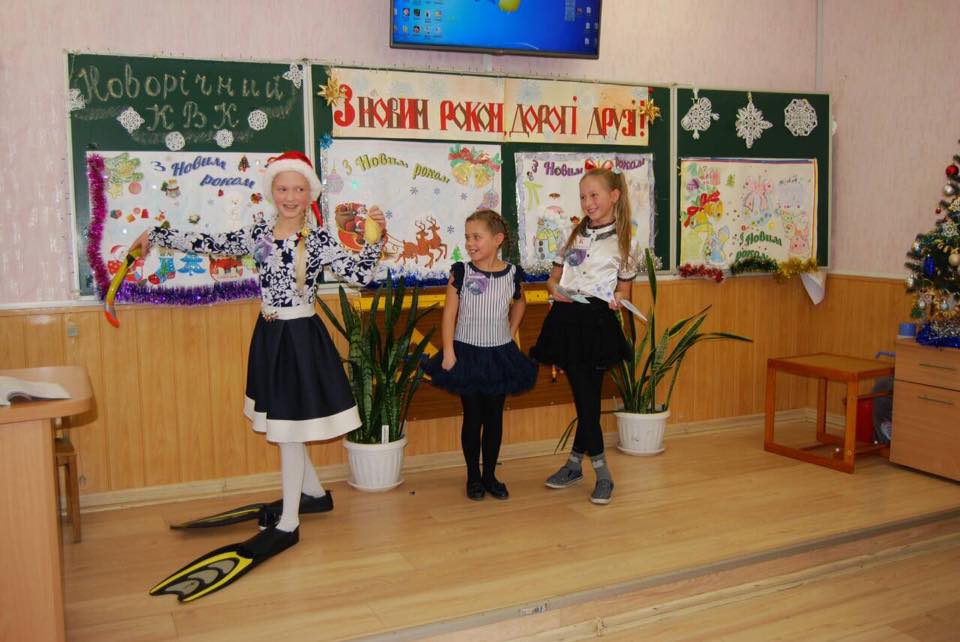 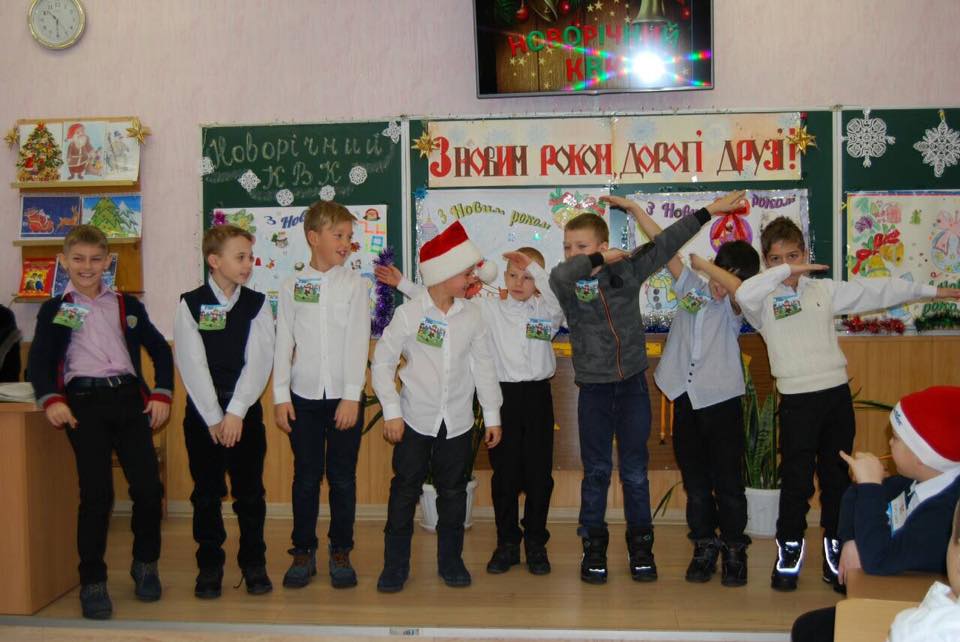 «Новорічний КВК»
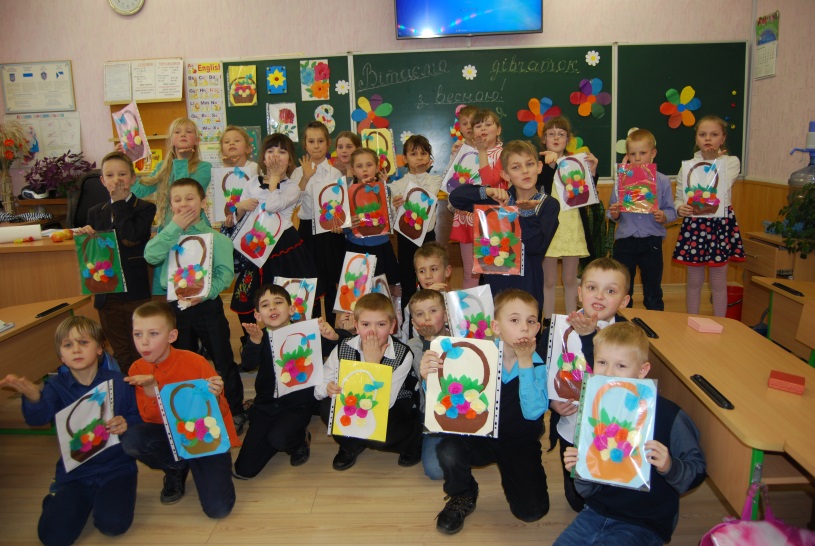 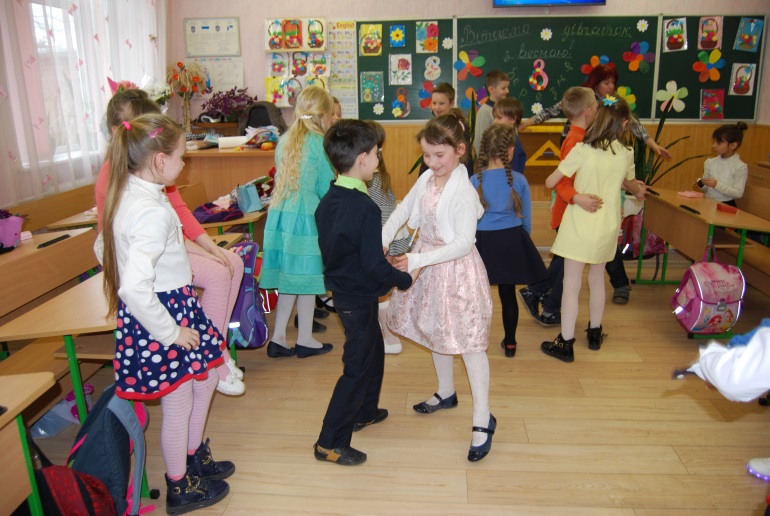 «8 березня»
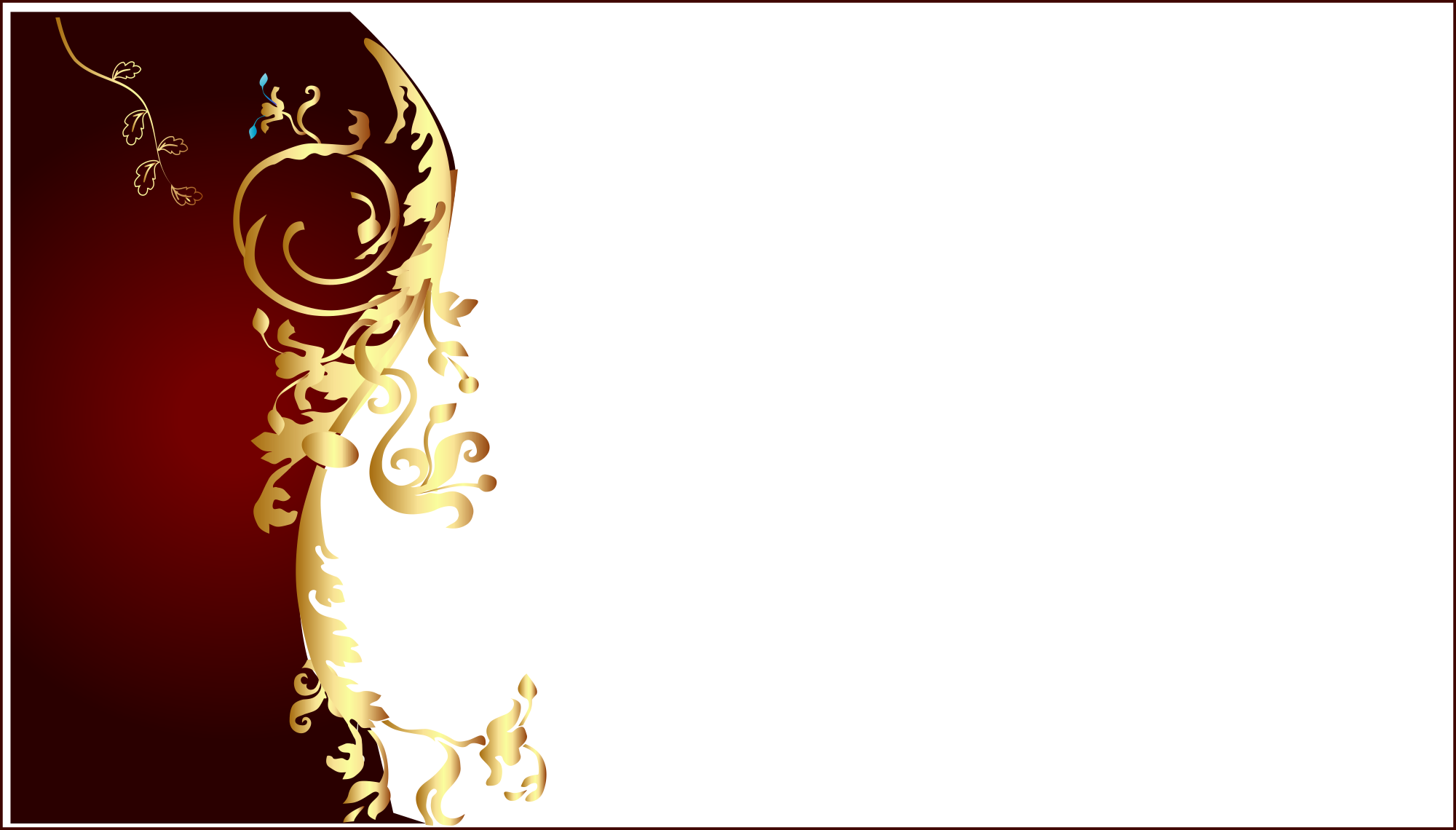 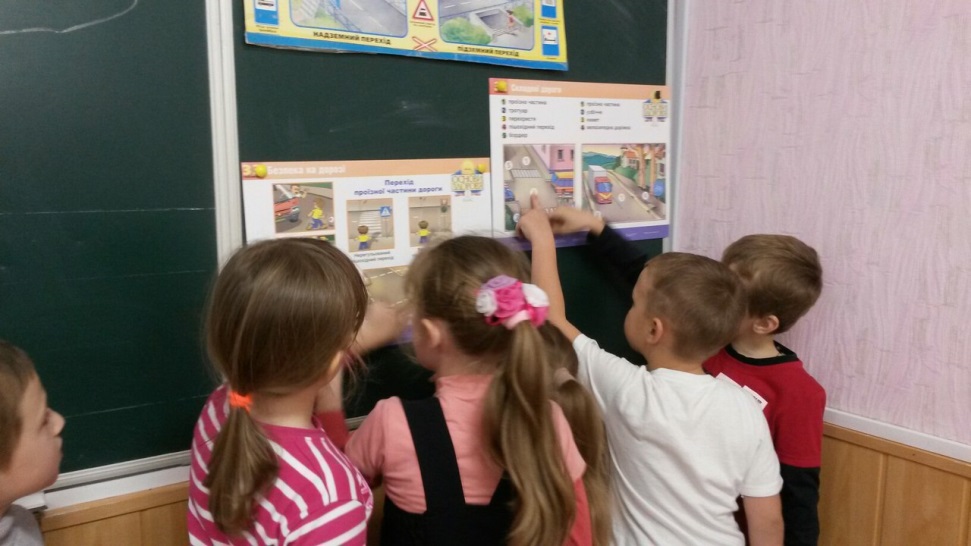 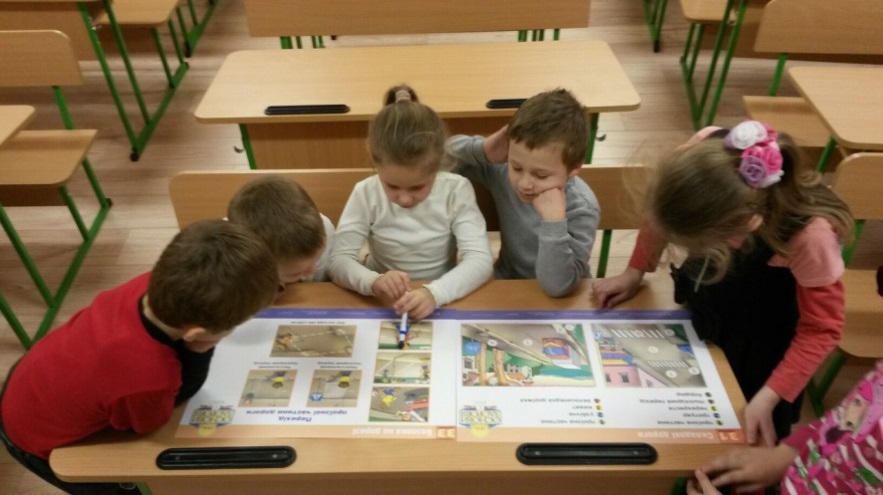 «Безпека дорожнього руху»
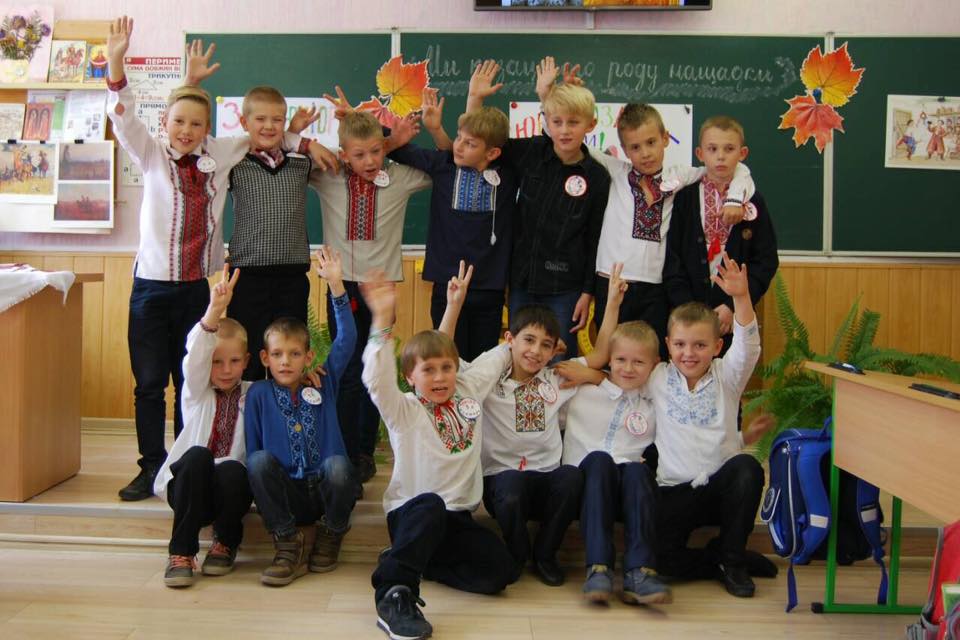 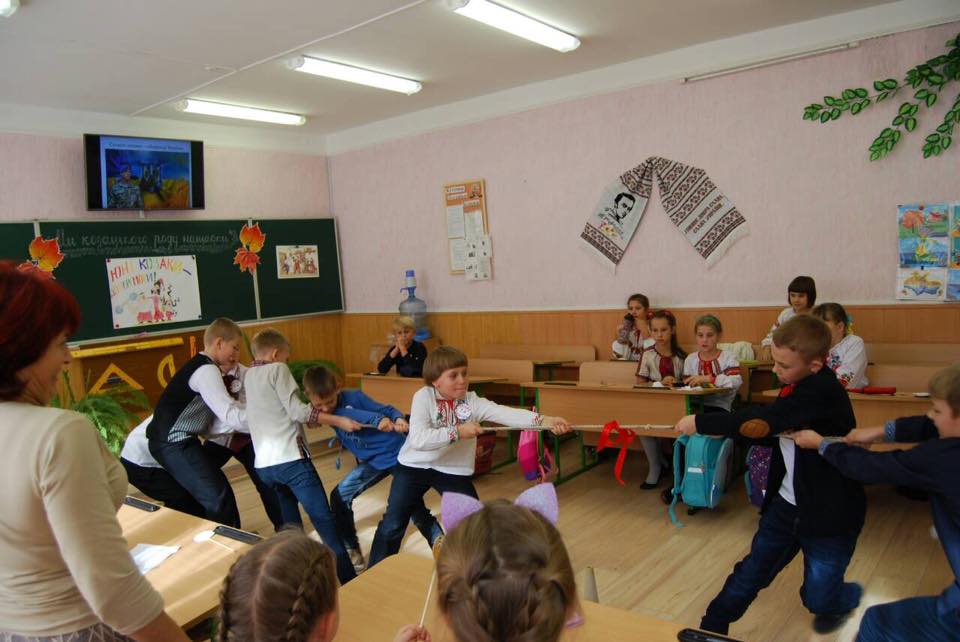 «Ми нащадки козацького роду»
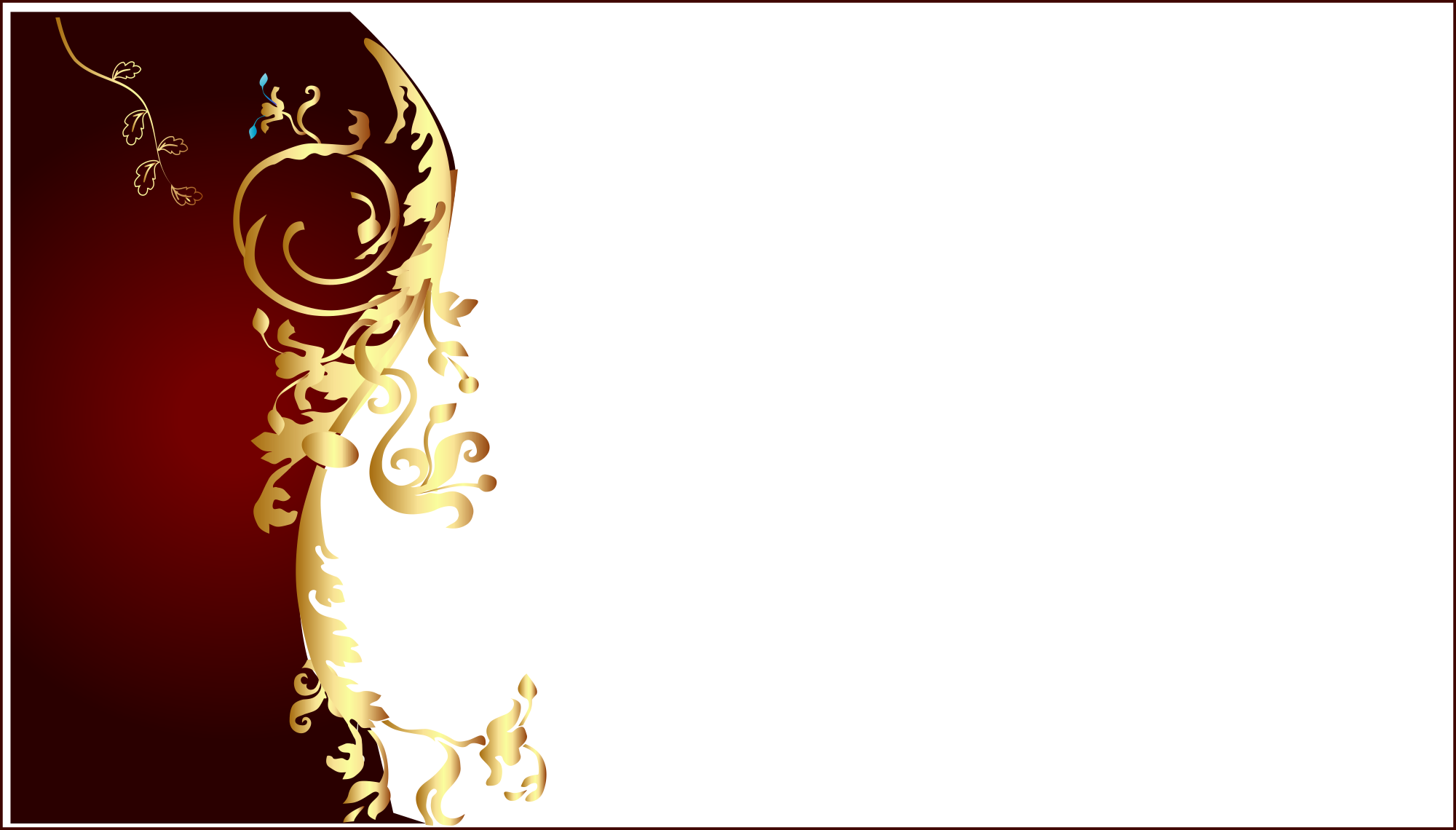 Майстер-класи:
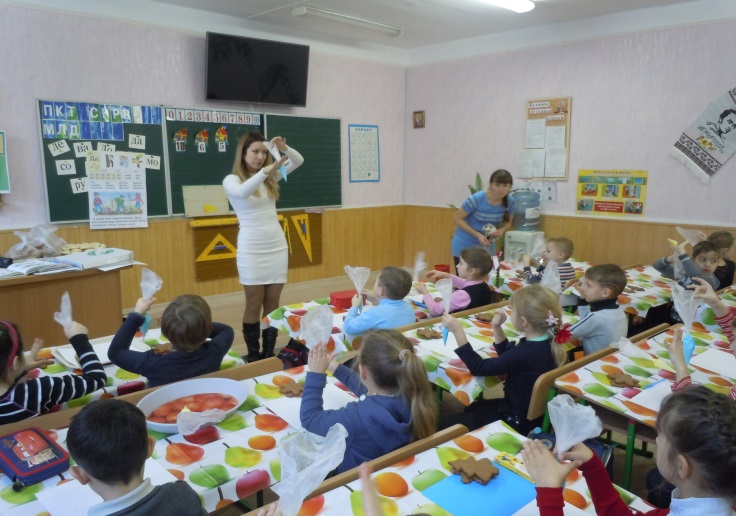 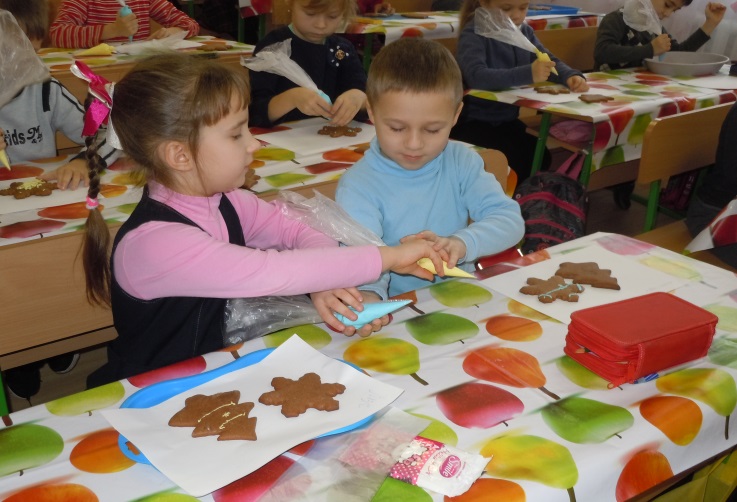 «Різдвяні солодощі»
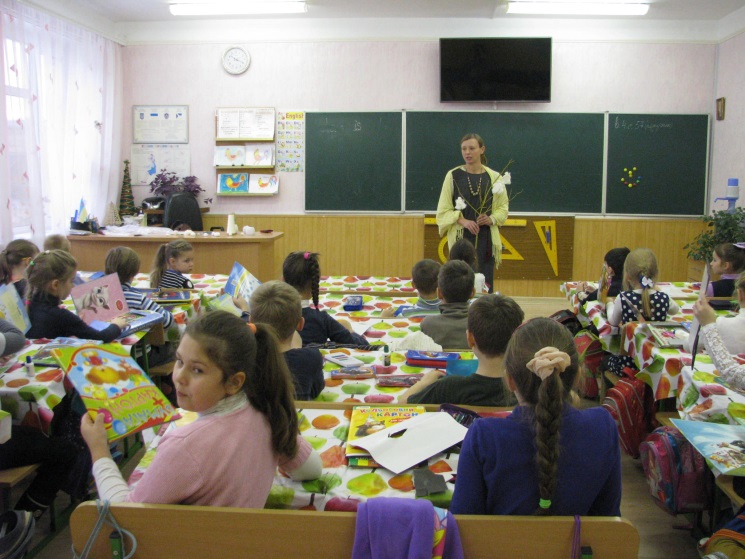 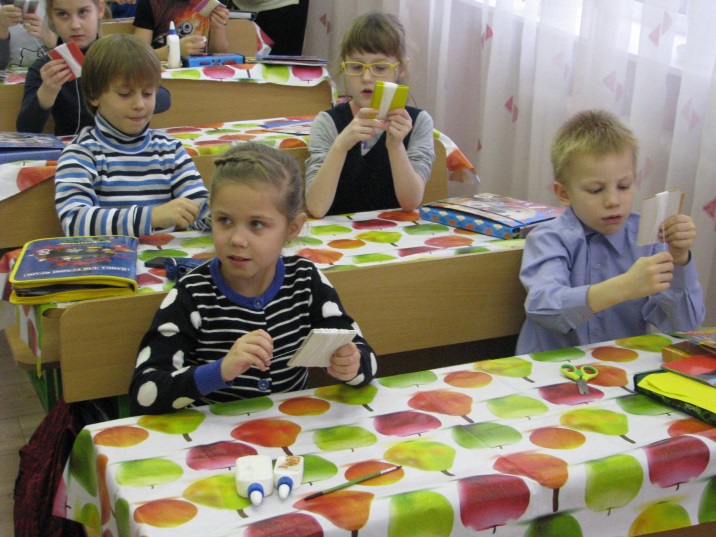 «Чарівне янголятко»
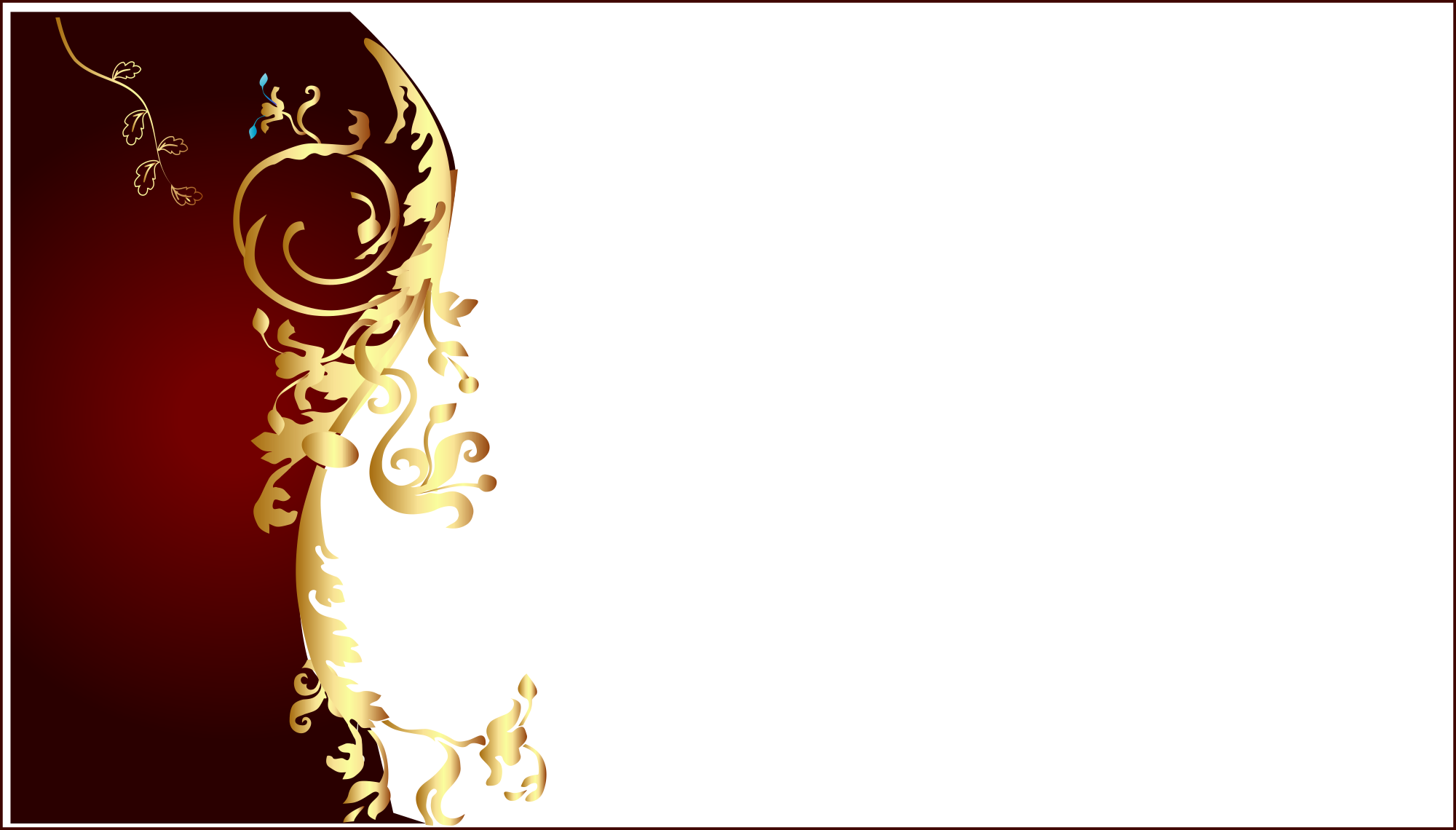 Екскурсії
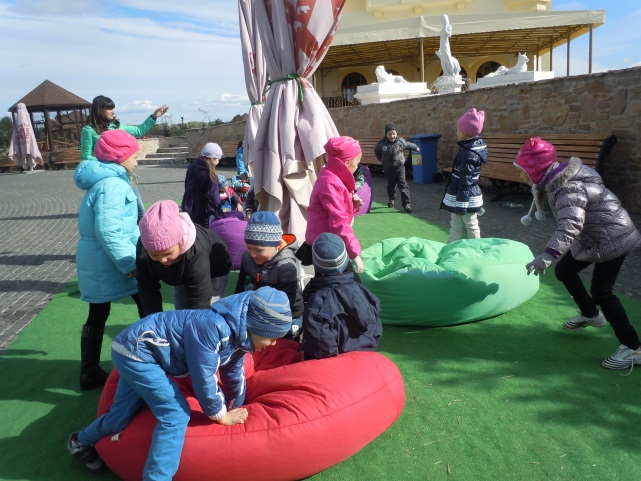 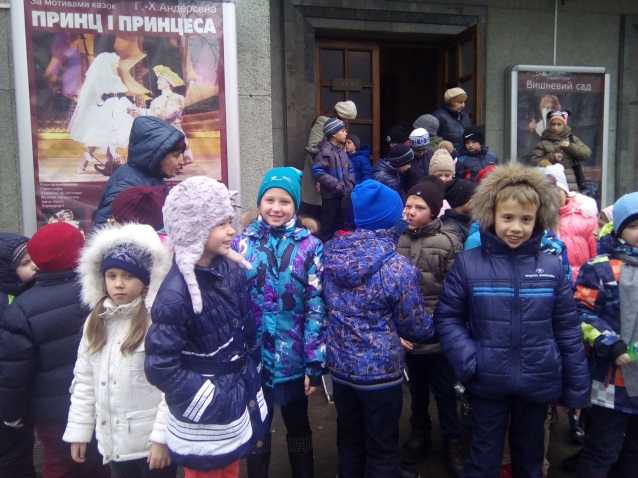 ДОЗВІЛЛЯ
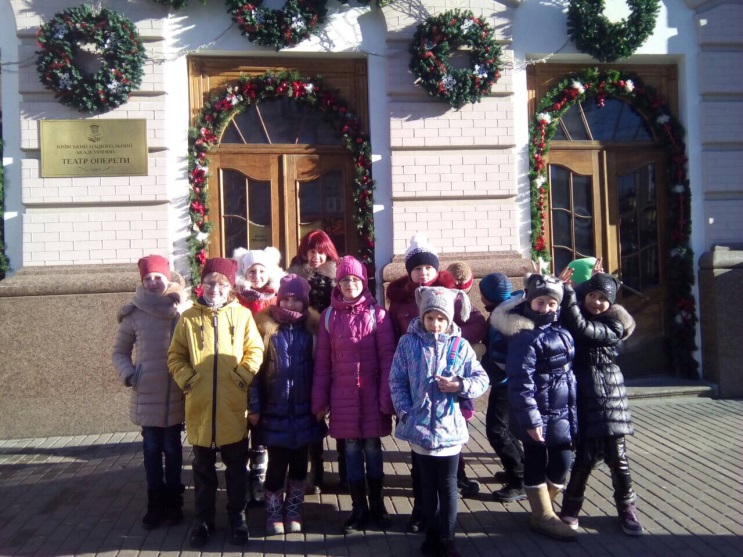 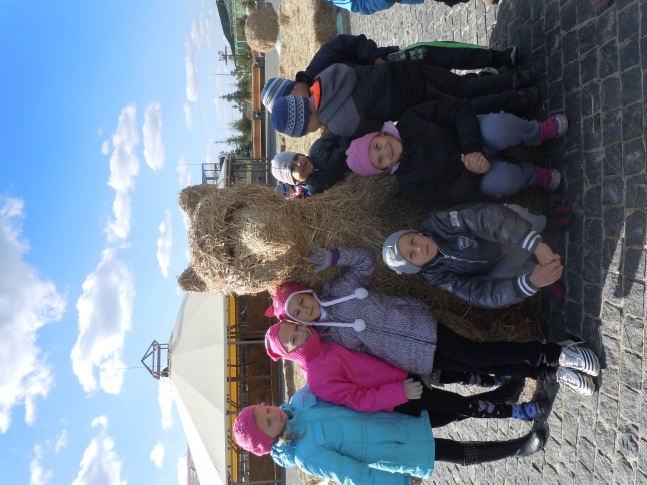 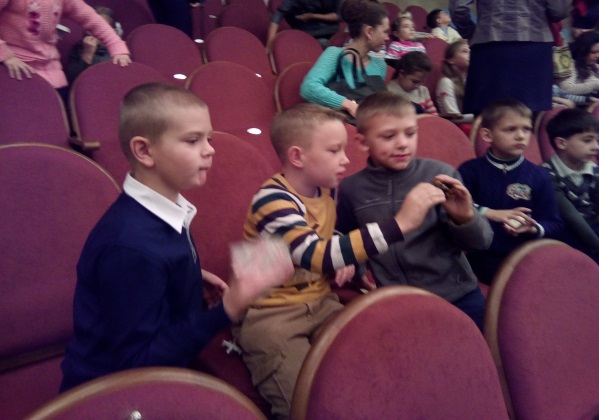 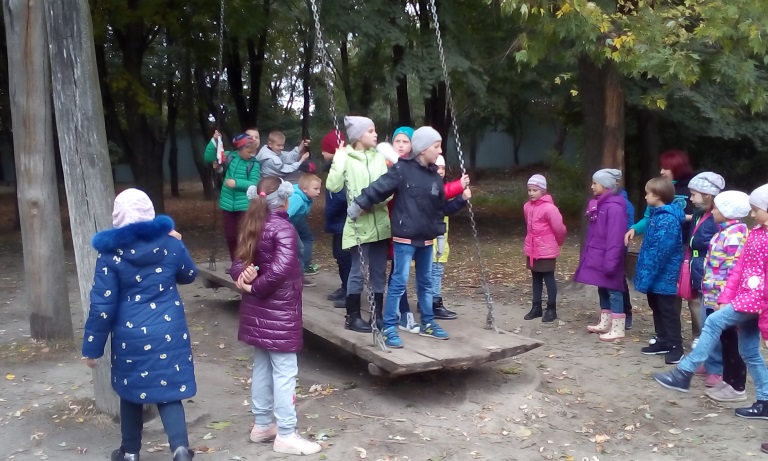 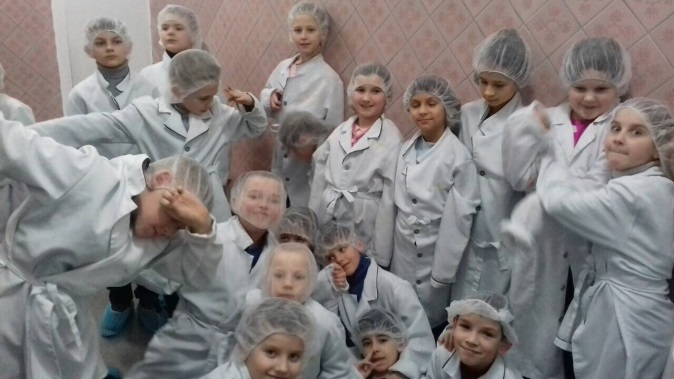 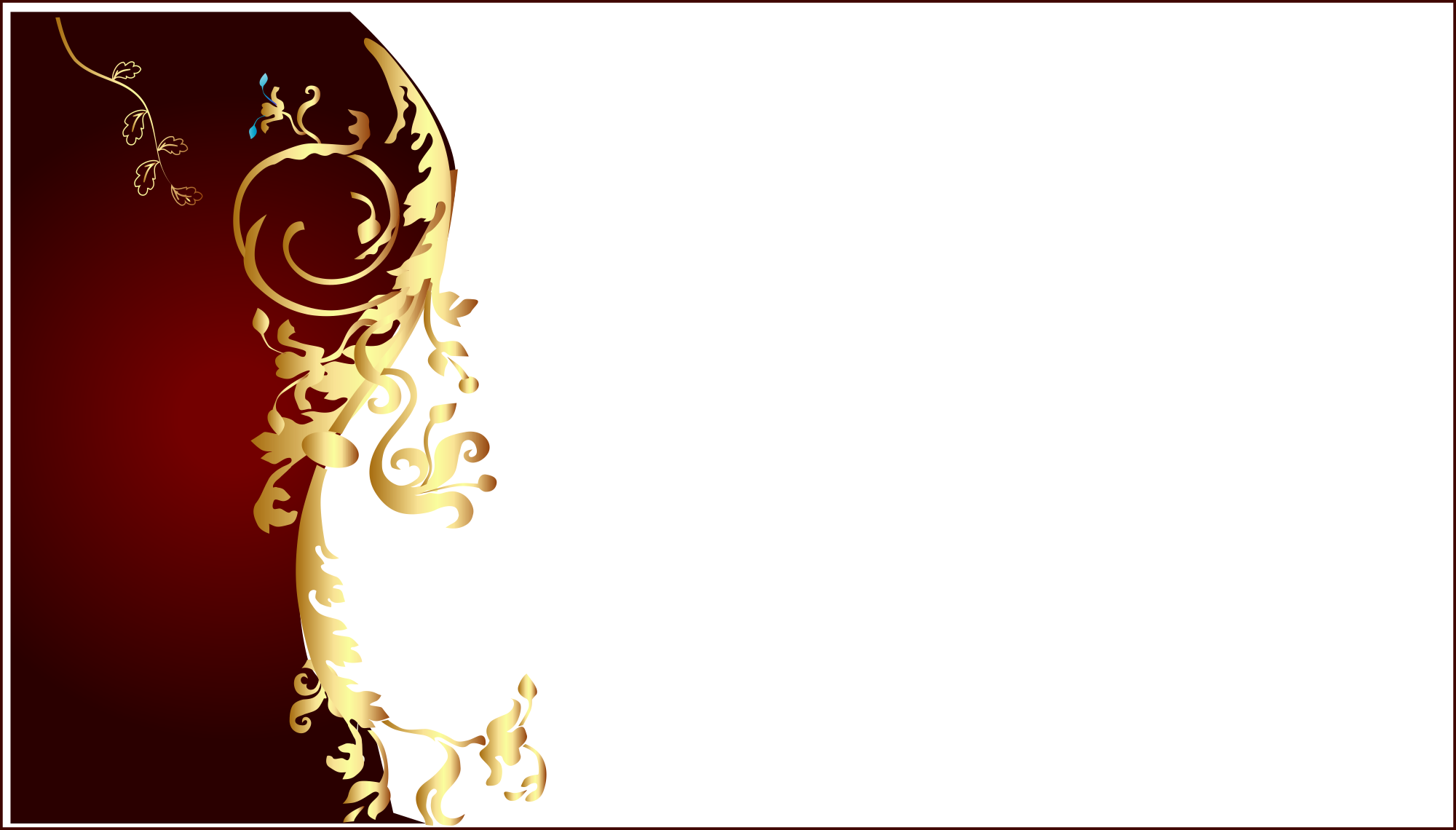 Робота з батьками:
анкетування;
• Вивчення сім`ї учня
спостереження;
бесіди;
• Батьківський
всеобуч
виставки дитячих робіт;
загальнобатьківська конференція;
• Спільна робота
класні збори;
робота батьківського комітету;
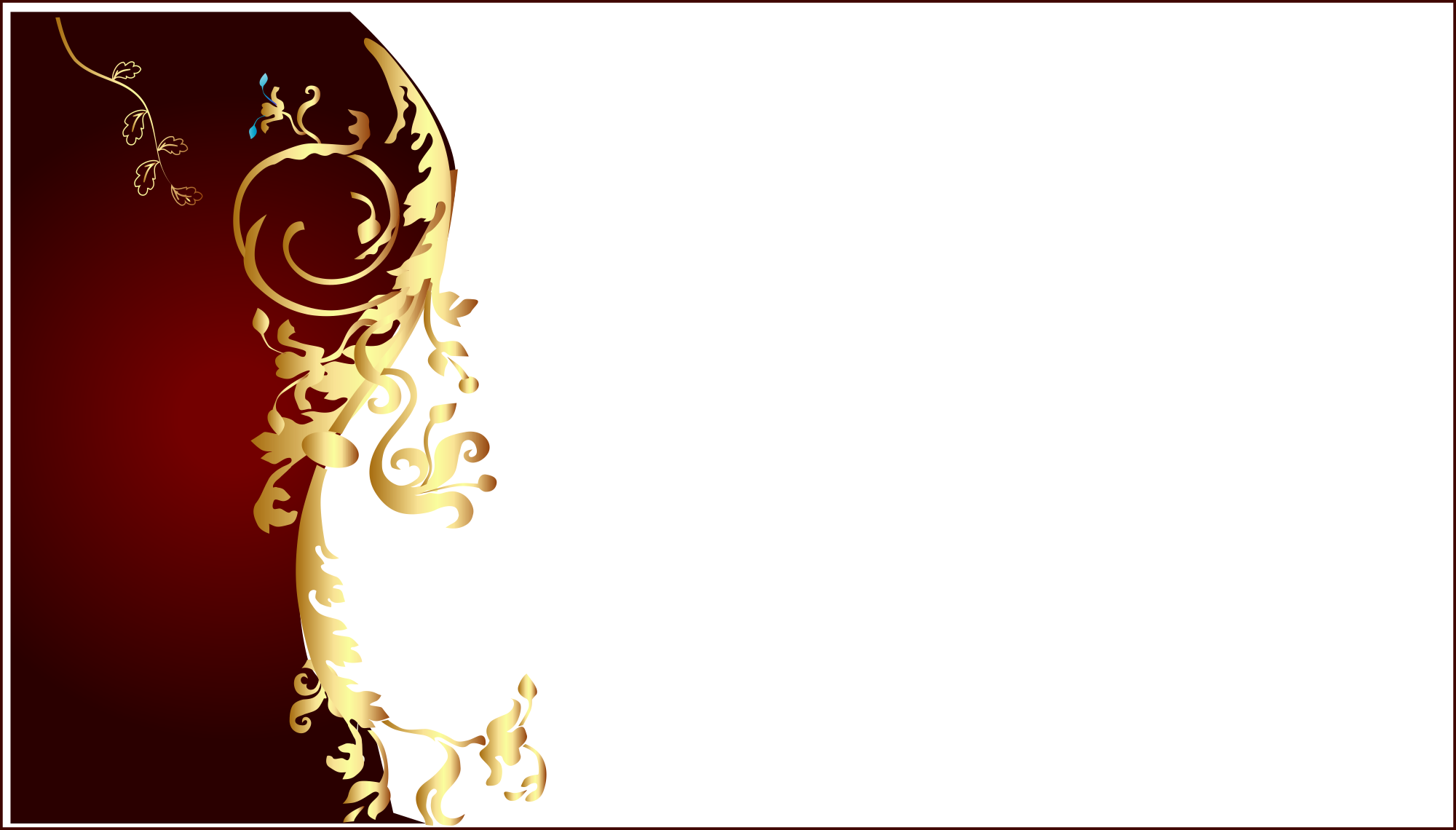 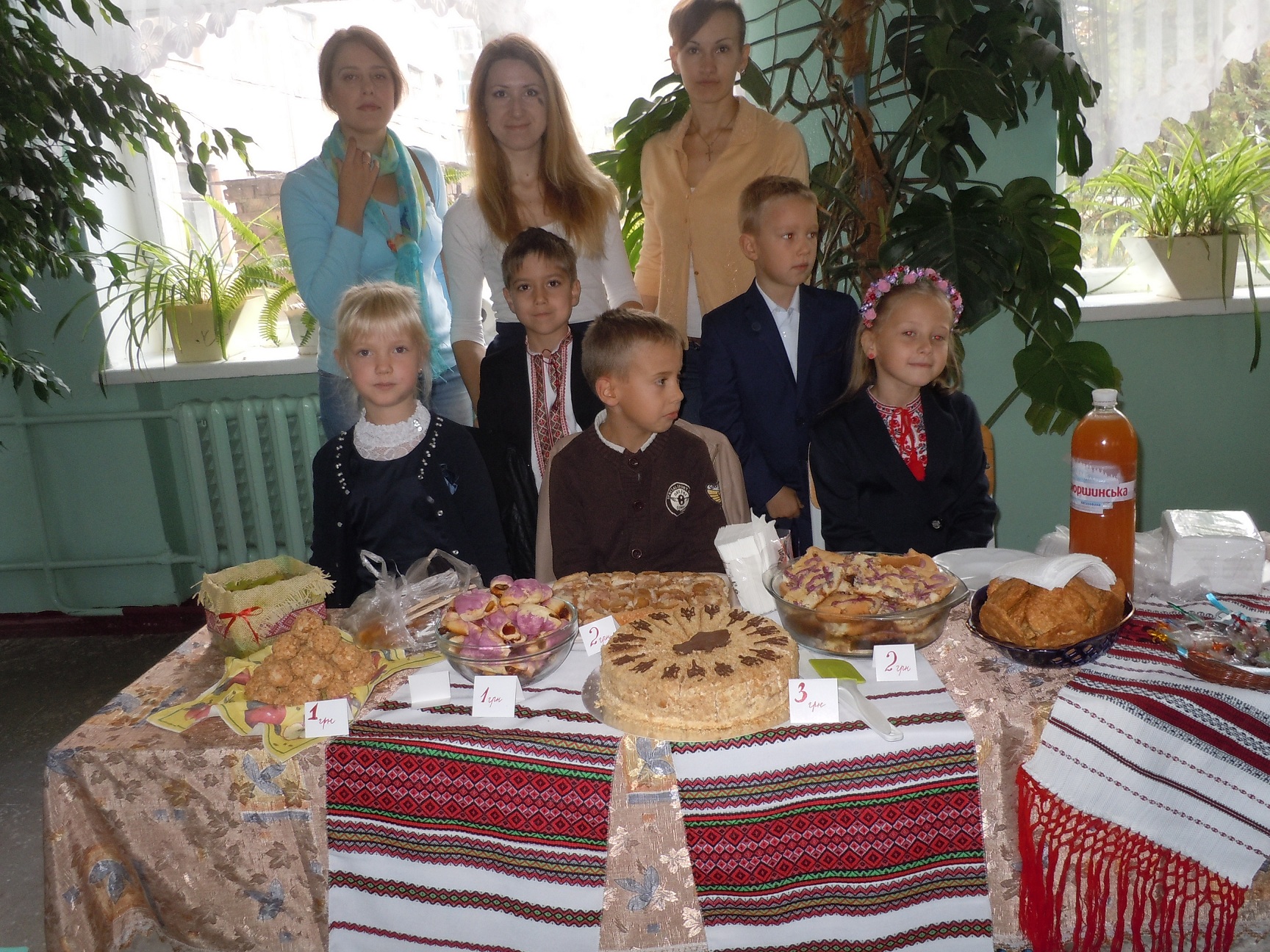 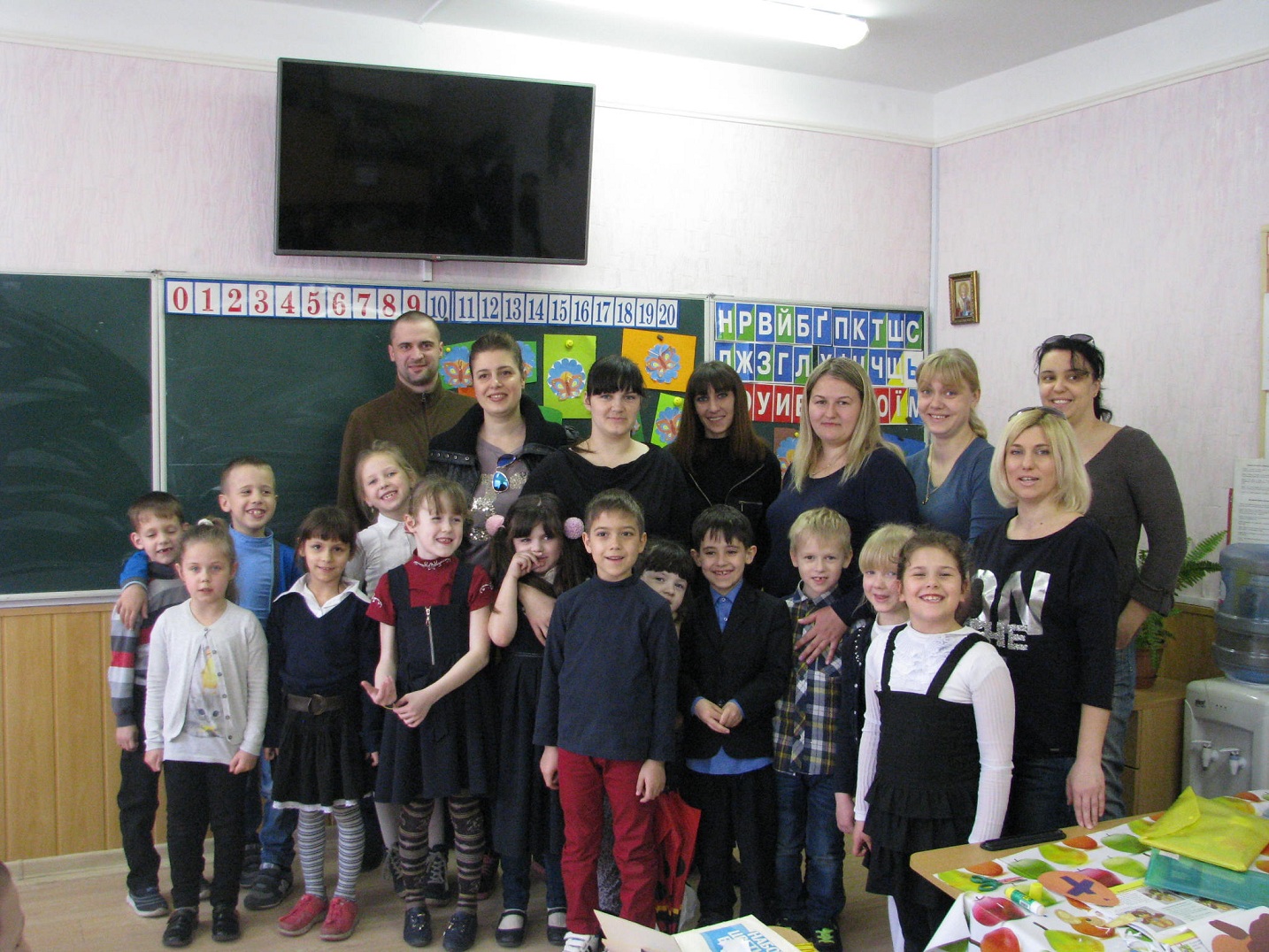 БАТЬКИ
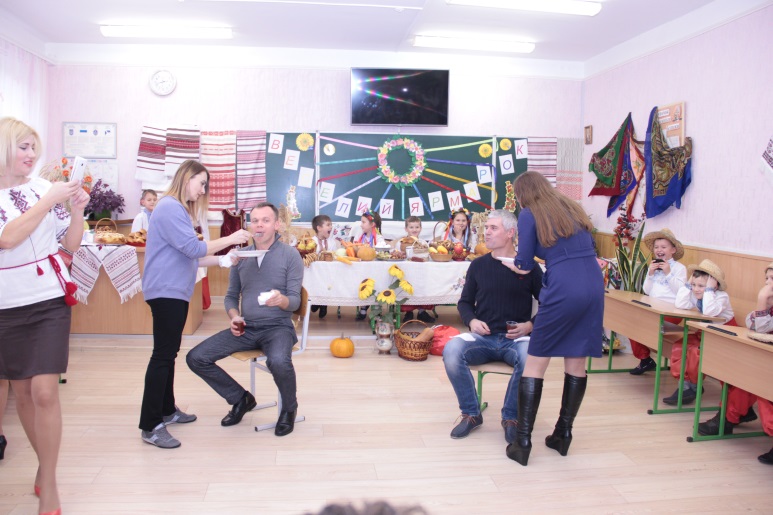 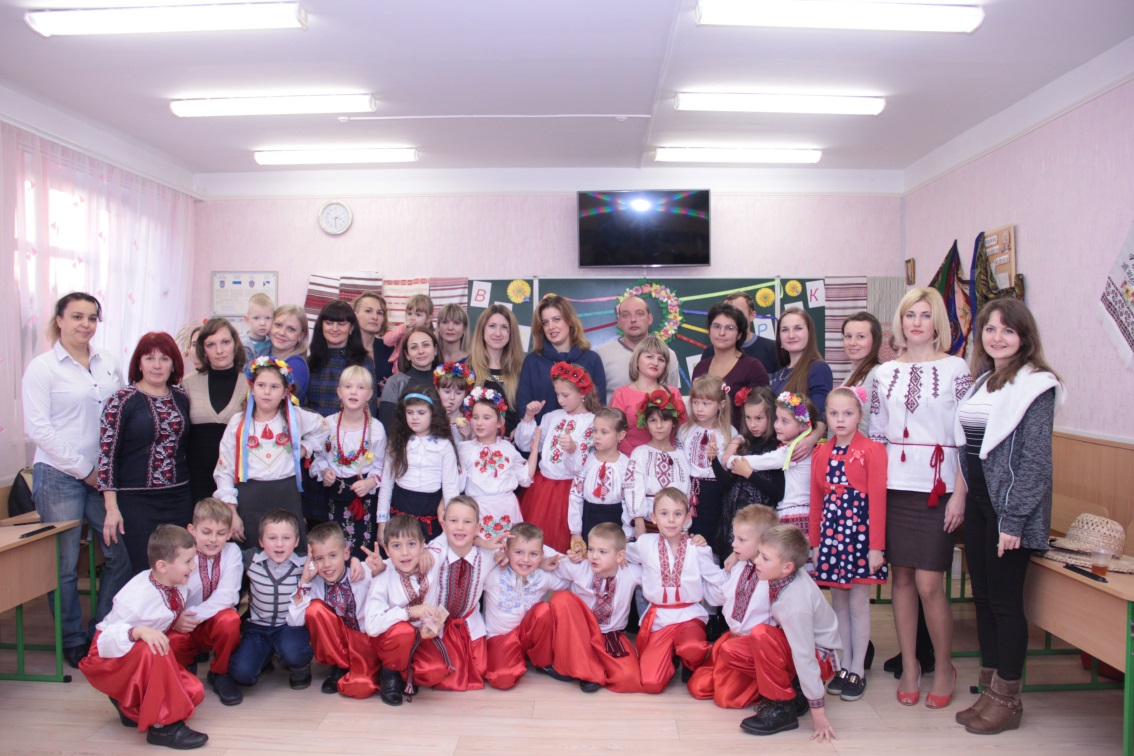 ТА ДІТИ
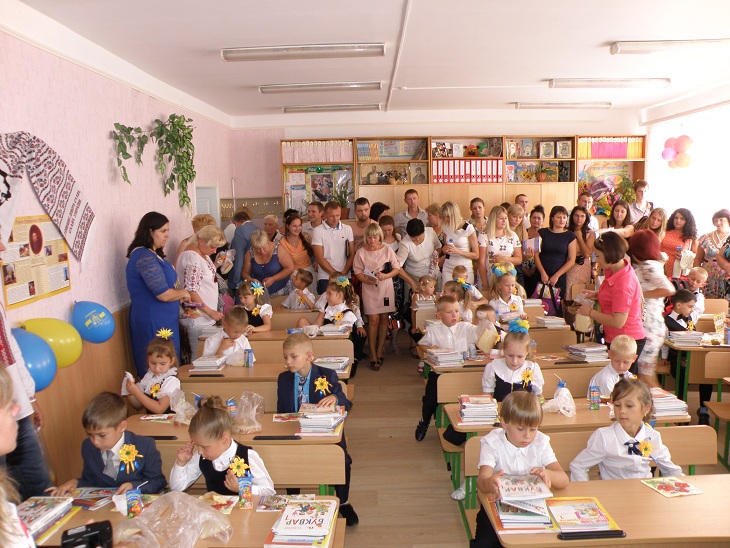 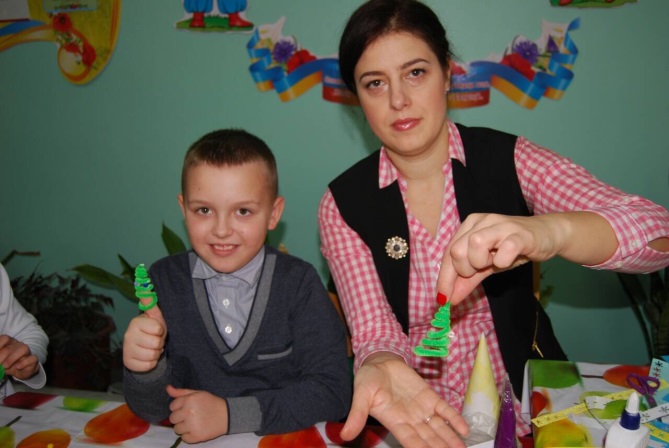 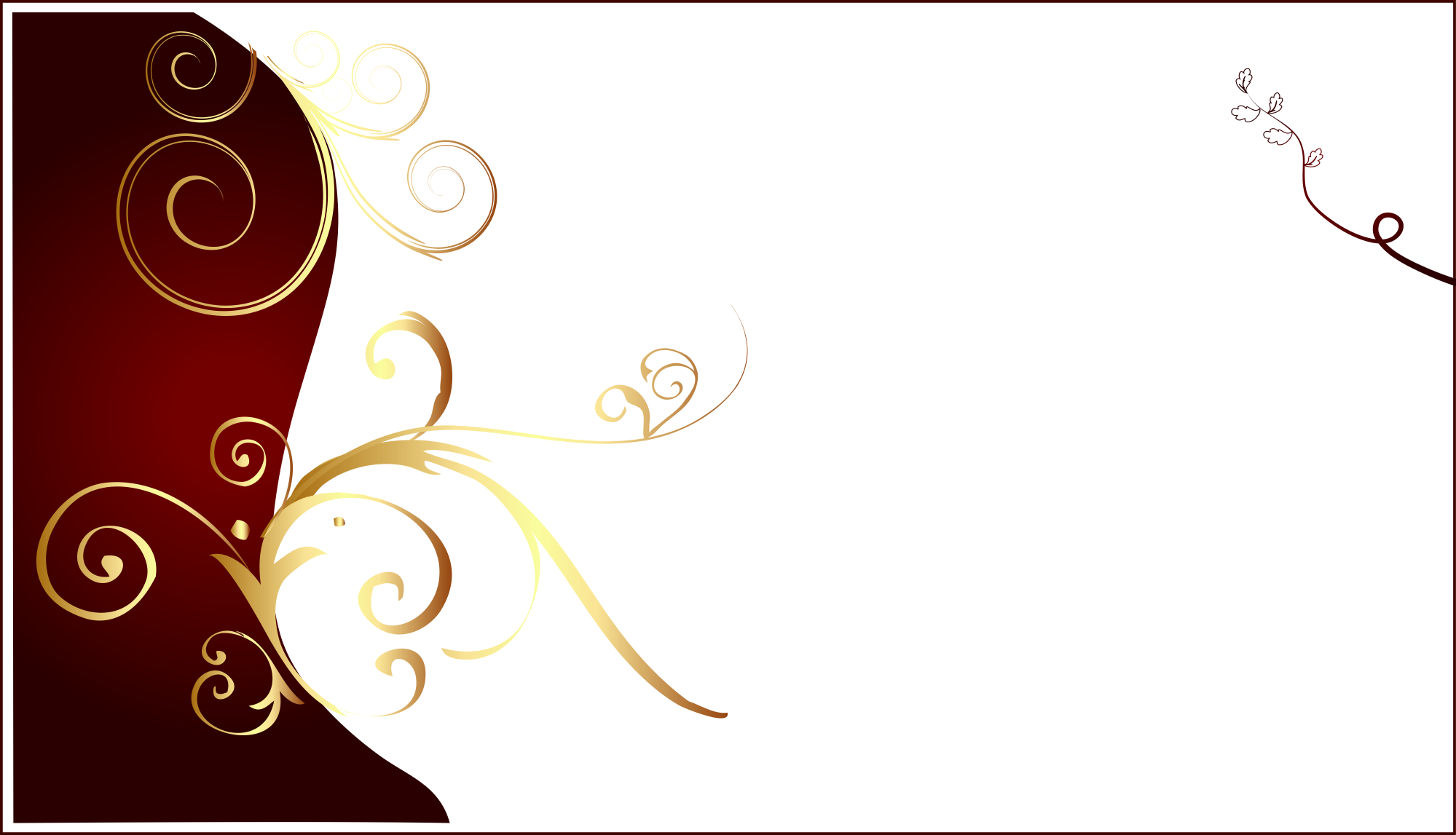 Можна зорі розсипати в небі,
Можна вітер спинити на мить.
То для цього всміхатися треба
І світ дитини любить!
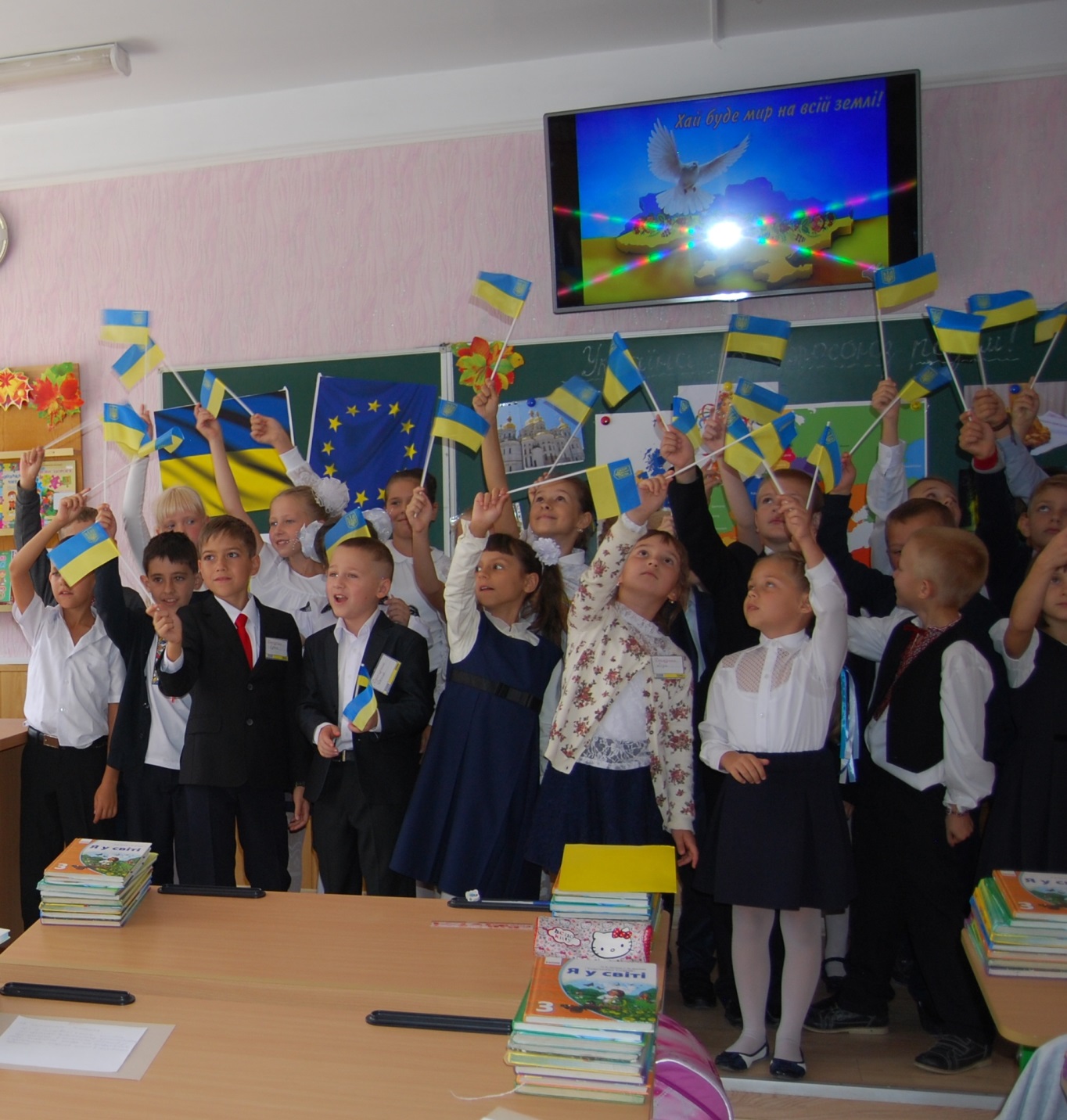 Дякую за увагу!